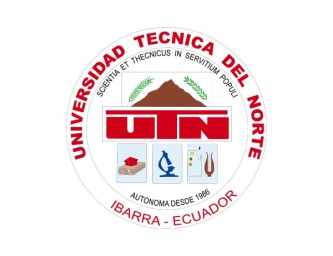 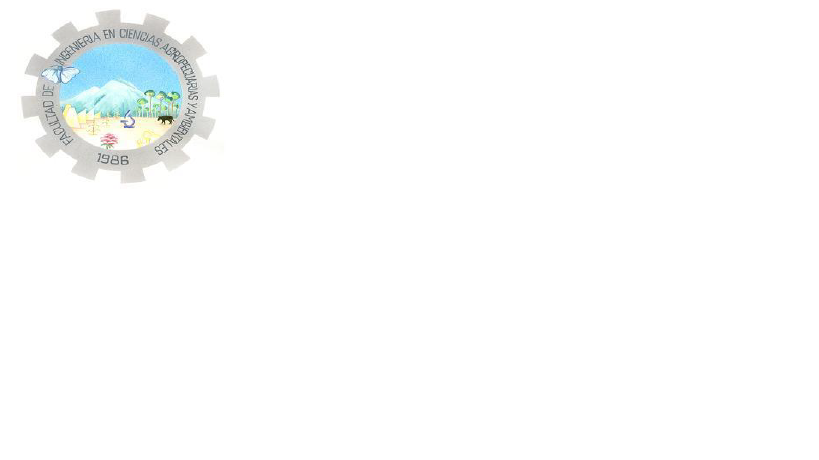 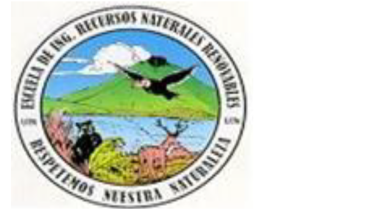 UNIVERSIDAD TÉCNICA DEL NORTE

FACULTAD DE INGENIERÍA EN CIENCIAS AMBIENTALES Y AGROPECUARIAS

ESCUELA DE RECURSOS NATURALES RENOVABLES
TEMA: DETERMINACIÓN DE LA VULNERABILIDAD  FÍSICO ESTRUCTURAL DE EDIFICACIONES ANTE CUATRO TIPOS DE AMENAZAS: SÍSMICA, VOLCÁNICA, INUNDACIONES Y DESLIZAMIENTOS EN LA CIUDAD DE IBARRA
EXPOSITOR:
Darío Paúl Arias
Fecha:07/03/2014
CONTENIDO
1.- Ubicación geográfica y datos generales
	2.- Antecedentes
	3.-Descripción del problema
              4. Objetivos
5.- Marco Teórico
6.- Materiales y Métodos
7.- Metodologías
8. .-Metodologías para determinar el perfil territorial
7.- Metodología para determinar los elementos esenciales (EE)
8.- Metodología para determinar la vulnerabilidad físico estructural de las edificaciones
9.-Metodología para determinar los sectores vulnerables
10.- Resultados (Perfil territorial, elementos esenciales, vulnerabilidad físico estructural)
11. Conclusiones
12. Recomendaciones
UBICACIÓN GEOGRÁFICA Y DATOS GENERALES
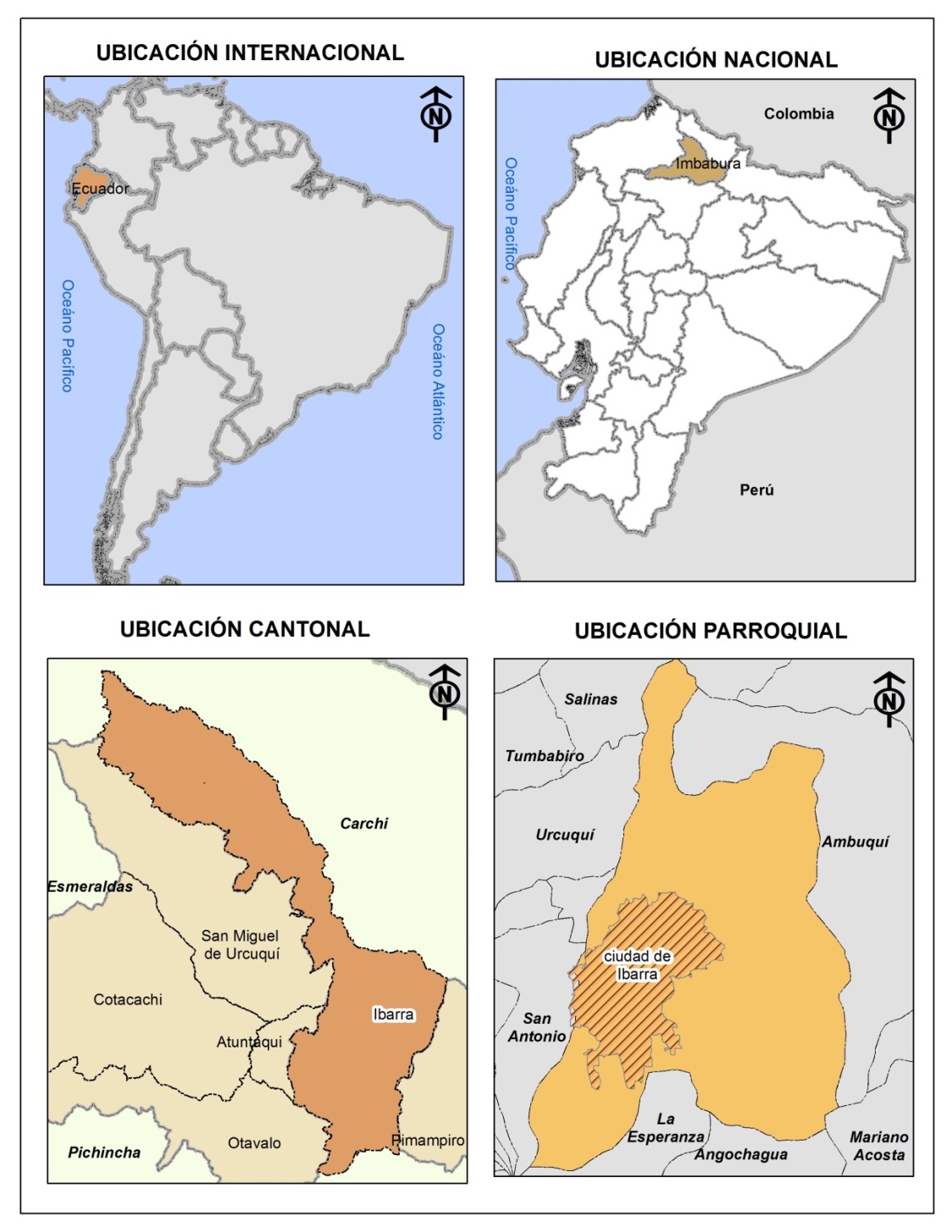 ANTECEDENTES
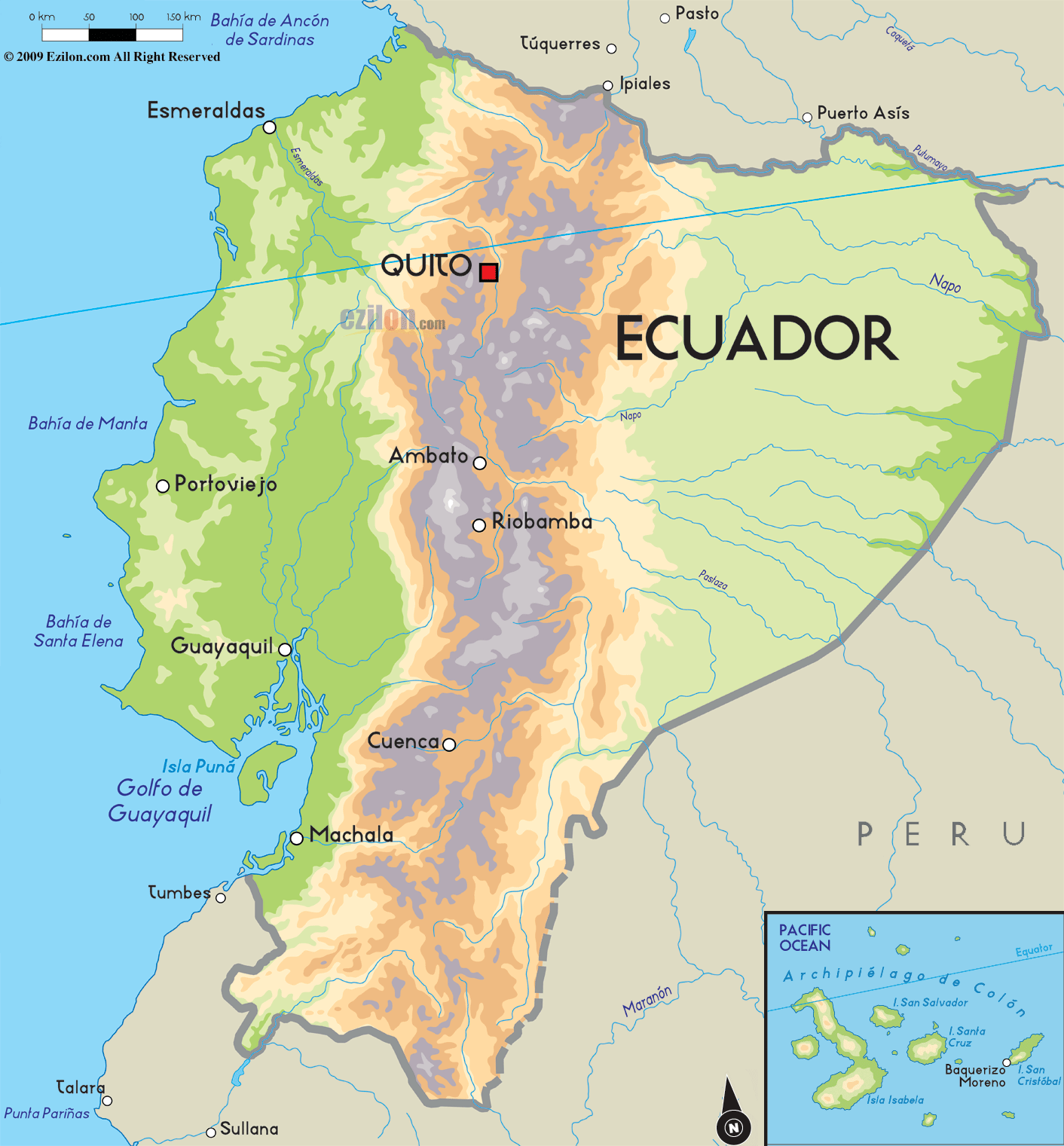 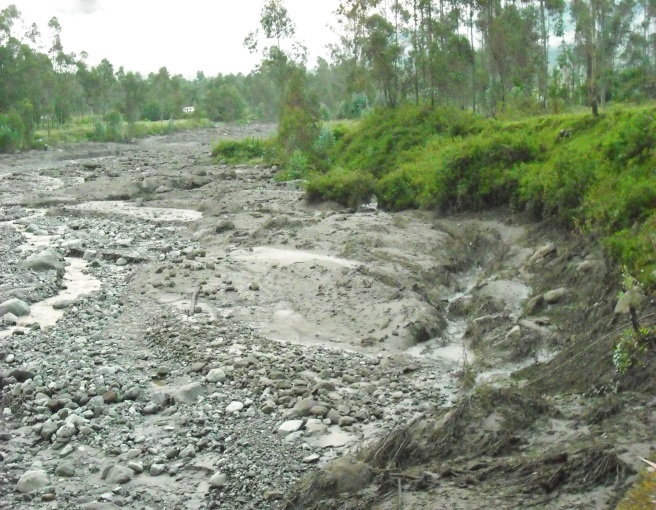 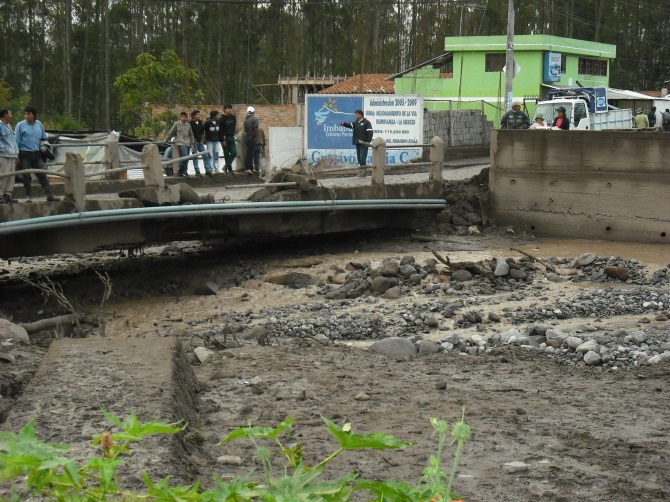 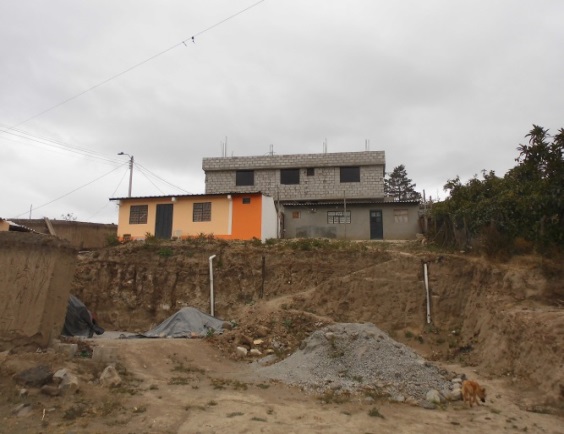 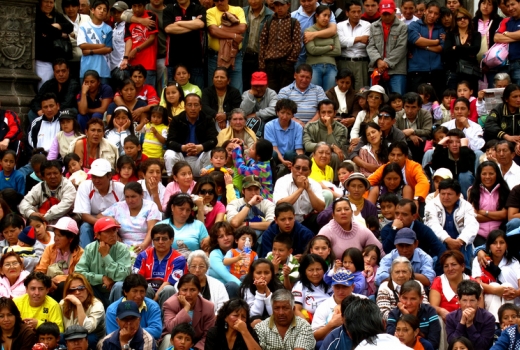 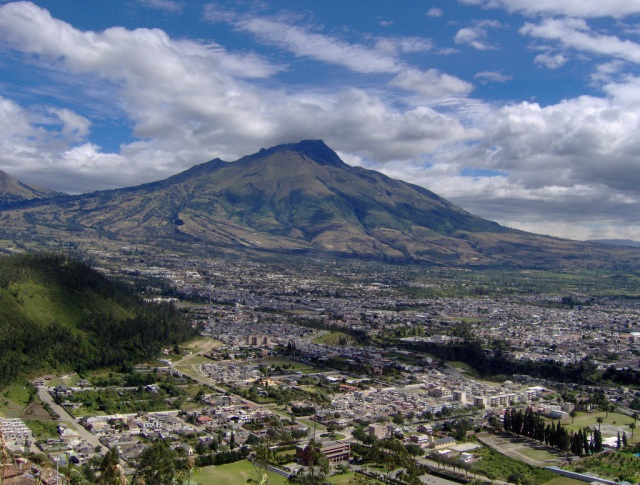 Según Programa de las Naciones Unidas para el Desarrollo, PNUD & Secretaría Nacional de Gestión de Riesgos (2012) “las amenazas que mayor impacto han causado en el Ecuador son las inundaciones, los eventos sísmicos, volcánicos y los movimientos de masas o deslizamientos”
[Speaker Notes: En las últimas décadas, la vulnerabilidad a los impactos de las amenazas naturales ha aumentado a nivel nacional y por ende en la ciudad de Ibarra.
 
Las cabeceras cantonales, como Ibarra, se han constituido en ejes socioeconómicos de sus respectivas provincias

Concentración de población                                                      

Aglomeración de elementos
Literal b: ; y es por esta razón, que la población se concentra en estos espacios territoriales.]
DESCRIPCIÓN DEL PROBLEMA
¿Por qué estudiar la vulnerabilidad física?
Es necesario analizar todos los lugares de concentración de la población
Indispensable analizar la vulnerabilidad físico estructural de las edificaciones
Evaluación de las características de construcción  sus variables con el fin de determinar debilidades y resistencia  a amenazas de origen natural
Son los lugares de morada de la población
DESCRIPCIÓN DEL PROBLEMA
No existía  un estudio sobre la vulnerabilidad físico estructural de las edificaciones de la ciudad de Ibarra
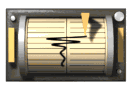 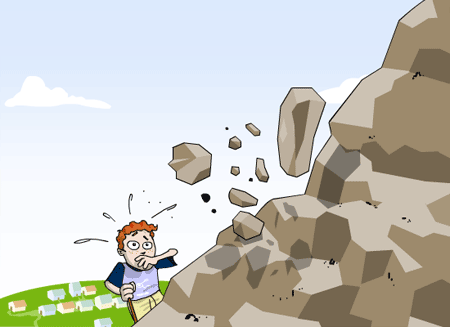 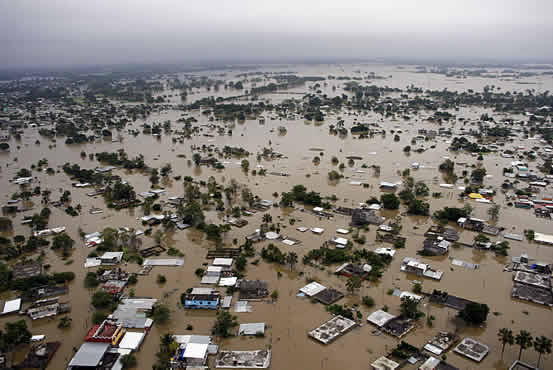 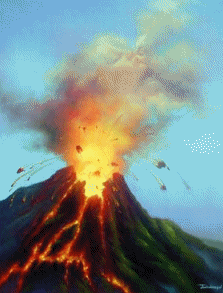 Inundaciones
Deslizamientos
Sismos
Erupciones volcánicas
una caracterización territorial 
       (sectores estratégicos)
b. Estudio de la vulnerabilidad de los elementos esenciales .
No existe :
c.      una zonificación de los     sectores vulnerables
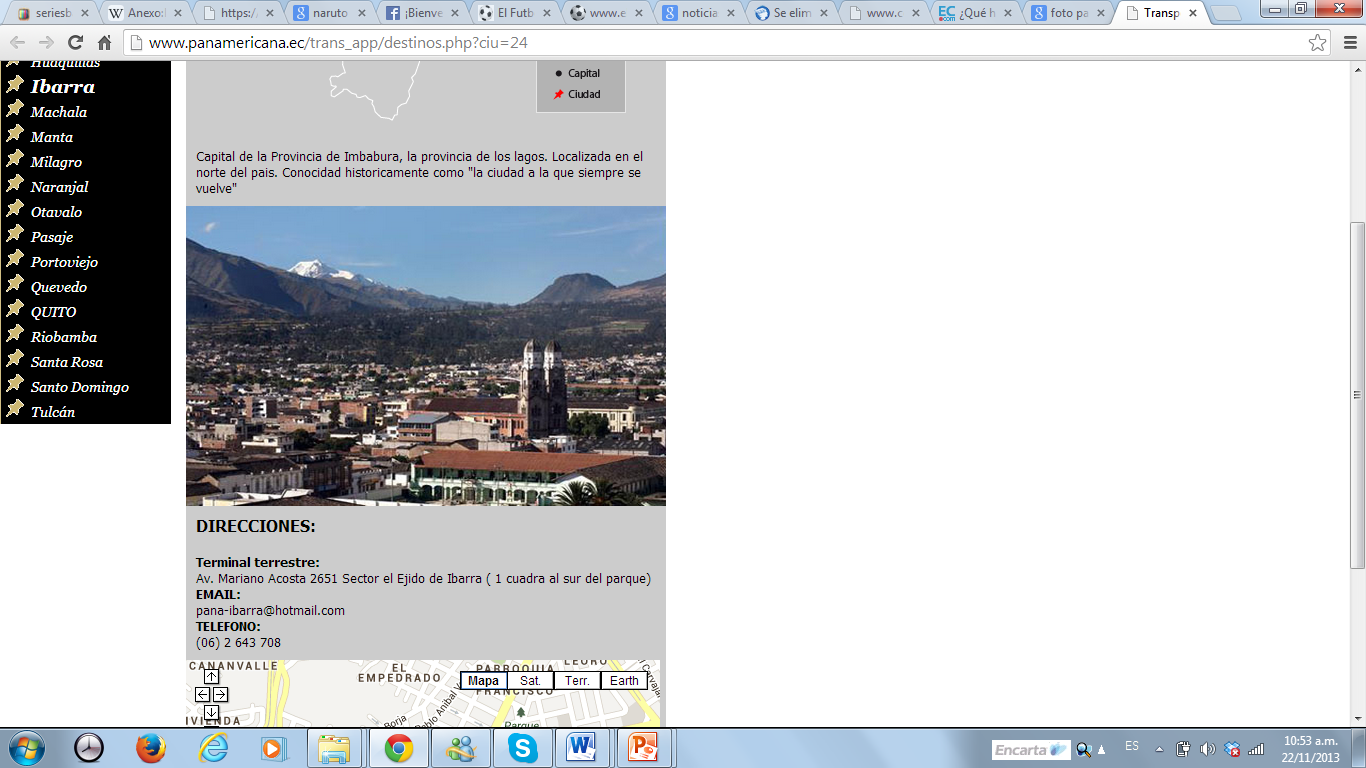 [Speaker Notes: No existe una caracterización territorial actualizada de la ciudad de Ibarra mediante:                       a. accesibilidad
b. elementos esenciales c. conflictos de uso de suelo. 
No existe  una zonificación de las sectores vulnerables de la ciudad de Ibarra considerando: 
vulnerabilidad físico estructural 
la densidad poblacional 
concentración de los elementos esenciales.]
OBJETIVOS
Objetivo general

Determinar la vulnerabilidad físico estructural de las edificaciones, ante cuatro tipo de amenazas: sísmica, volcánica, inundaciones y deslizamientos en la ciudad de Ibarra.
OBJETIVOS
Objetivos específicos
Identificar los elementos y espacios geográficos estratégicos a través de la ubicación de los elementos esenciales y el estado de accesibilidad de la ciudad.

Analizar la vulnerabilidad de los elementos esenciales a: sismos, inundaciones, erupciones volcánicas y deslizamientos.

Realizar una zonificación de las sectores vulnerables de la ciudad de Ibarra ante la presencia de cuatro tipo de amenazas: sísmica, volcánica, deslizamientos e inundaciones, considerando la vulnerabilidad física estructural, la densidad poblacional y la concentración de los elementos esenciales.
Definiciones principales
“Es un espacio habitable, donde las condiciones naturales permiten la organización de la vida en la sociedad” (RAE, 2010)
Espacio geográfico
“Es la probabilidad de ocurrencia de un suceso potencialmente desastroso durante cierto periodo de tiempo en un sitio dado” (UNDRO, 1979)
Amenaza
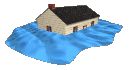 Definiciones principales
“La propensión de un elemento o de un conjunto de elementos a sufrir ataques y daños en caso de manifestación de fenómenos destructores y/o generar condiciones propicias a su ocurrencia o al agravamiento de sus efectos” (D’Ercole, 1998)
Vulnerabilidad
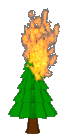 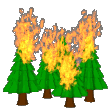 “Se refiere especialmente a la localización de los asentamientos humanos en zonas de riesgo, y a las deficiencias de sus estructuras físicas para "absorber" los efectos de esos riesgos” (Wilches-Chaux,1993)
Vulnerabilidad física del territorio
MATERIALES Y MÉTODOS
¿Qué información se utilizó?
CARTOGRAFÍA BASE
INFORMACIÓN BASE
Bases de datos geo referenciadas
      (hasta el año 2012)
Geología             Escala 1:100.000
Uso de suelo      Escala 1:50.000
SIG
Catastro municipal
Curvas de nivel  Escala 1:10.000
Información censal del 2010
Isoyetas               Escala 1:50.000
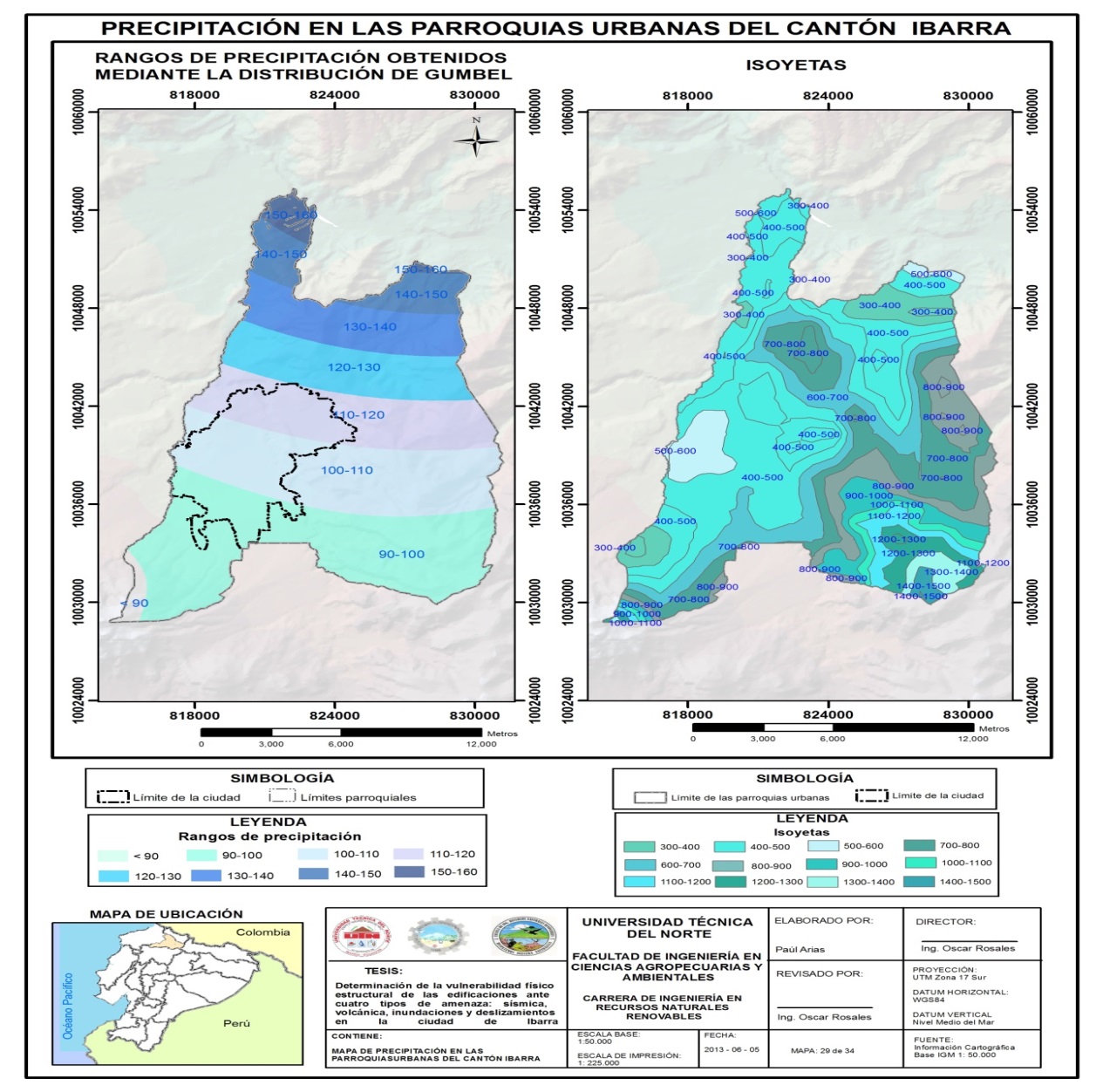 Ortofotos de
      la ciudad
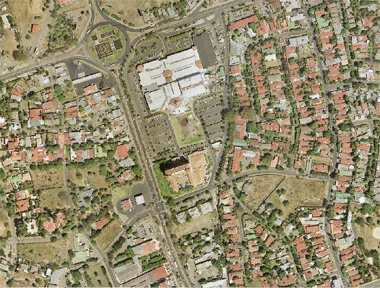 MATERIALES Y MÉTODOS
Geodatabase
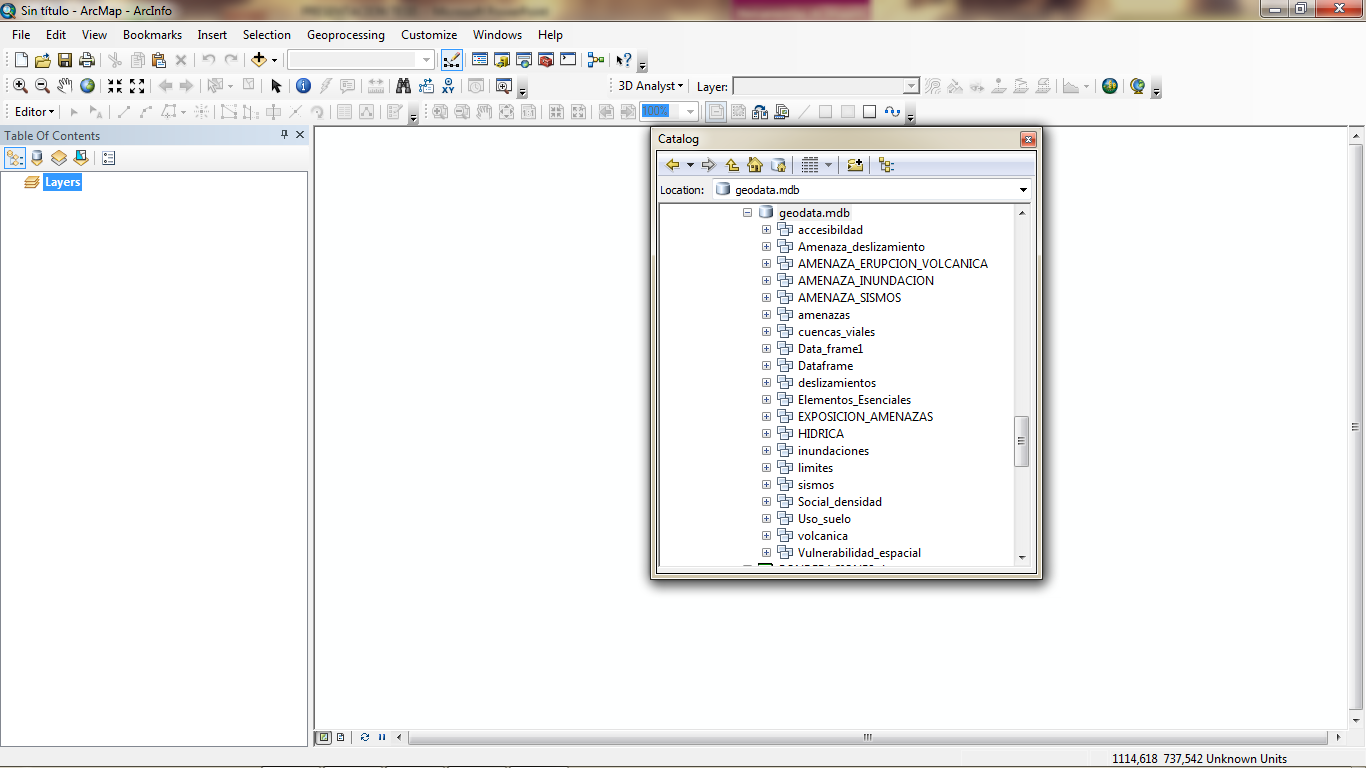 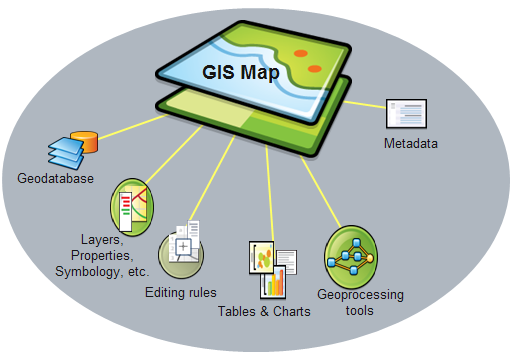 Fuente: Arcgis Resources (2011)
MATERIALES Y MÉTODOS
Limitaciones
Uso de cartografía base y especializada
Variabilidad y desfase en escalas cartográficas
Vulnerabilidad
por exposición
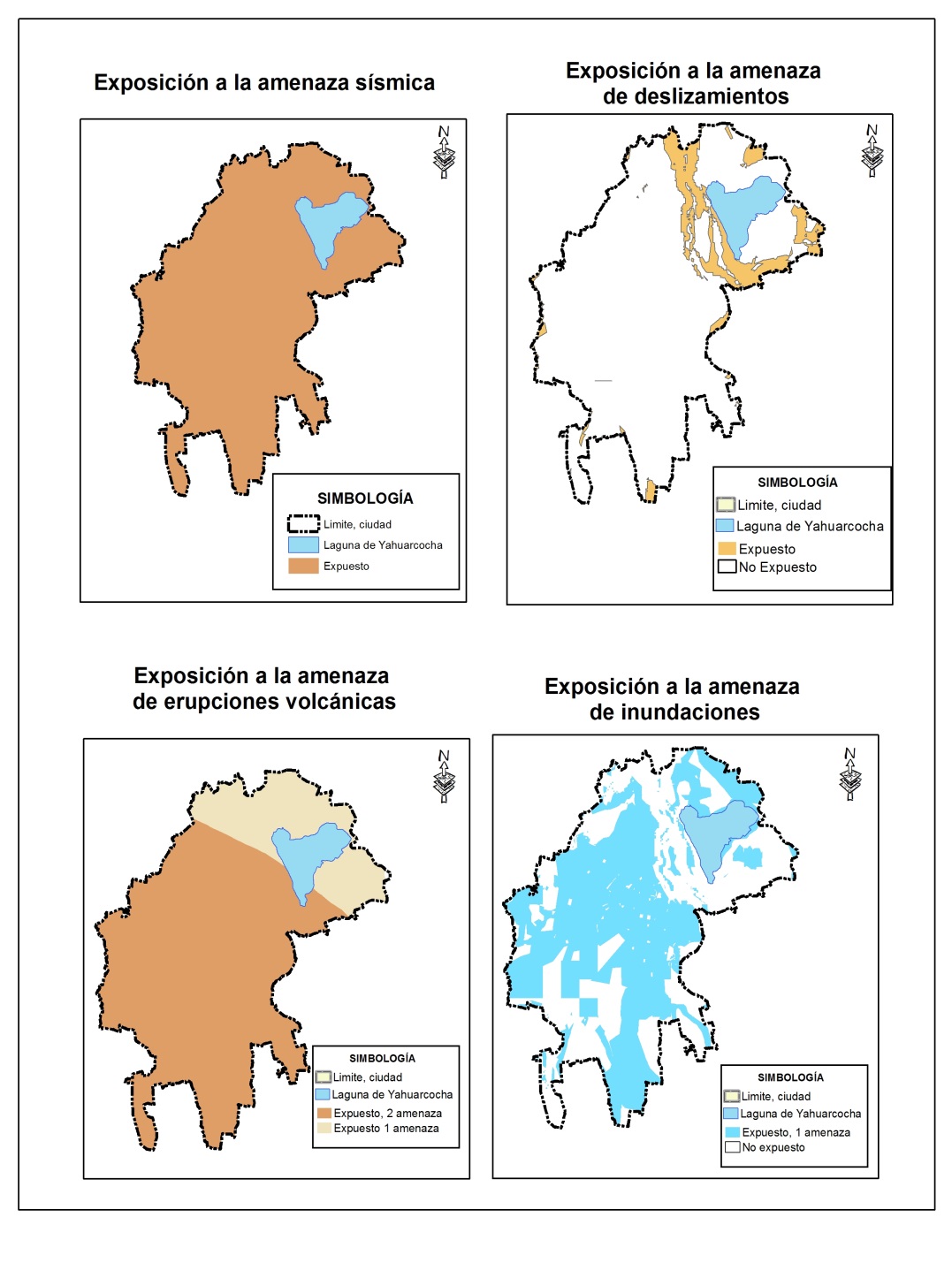 Catastro municipal
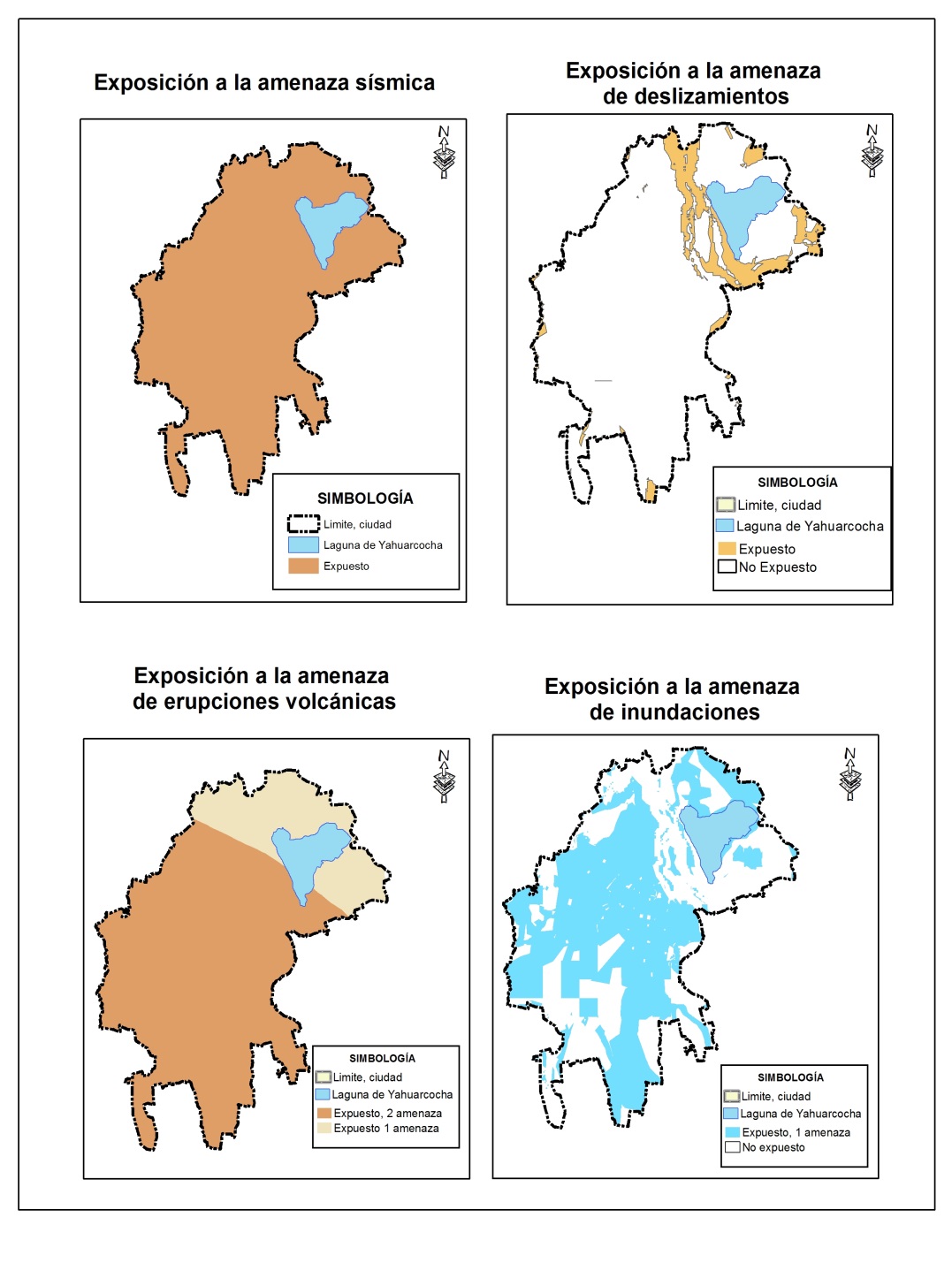 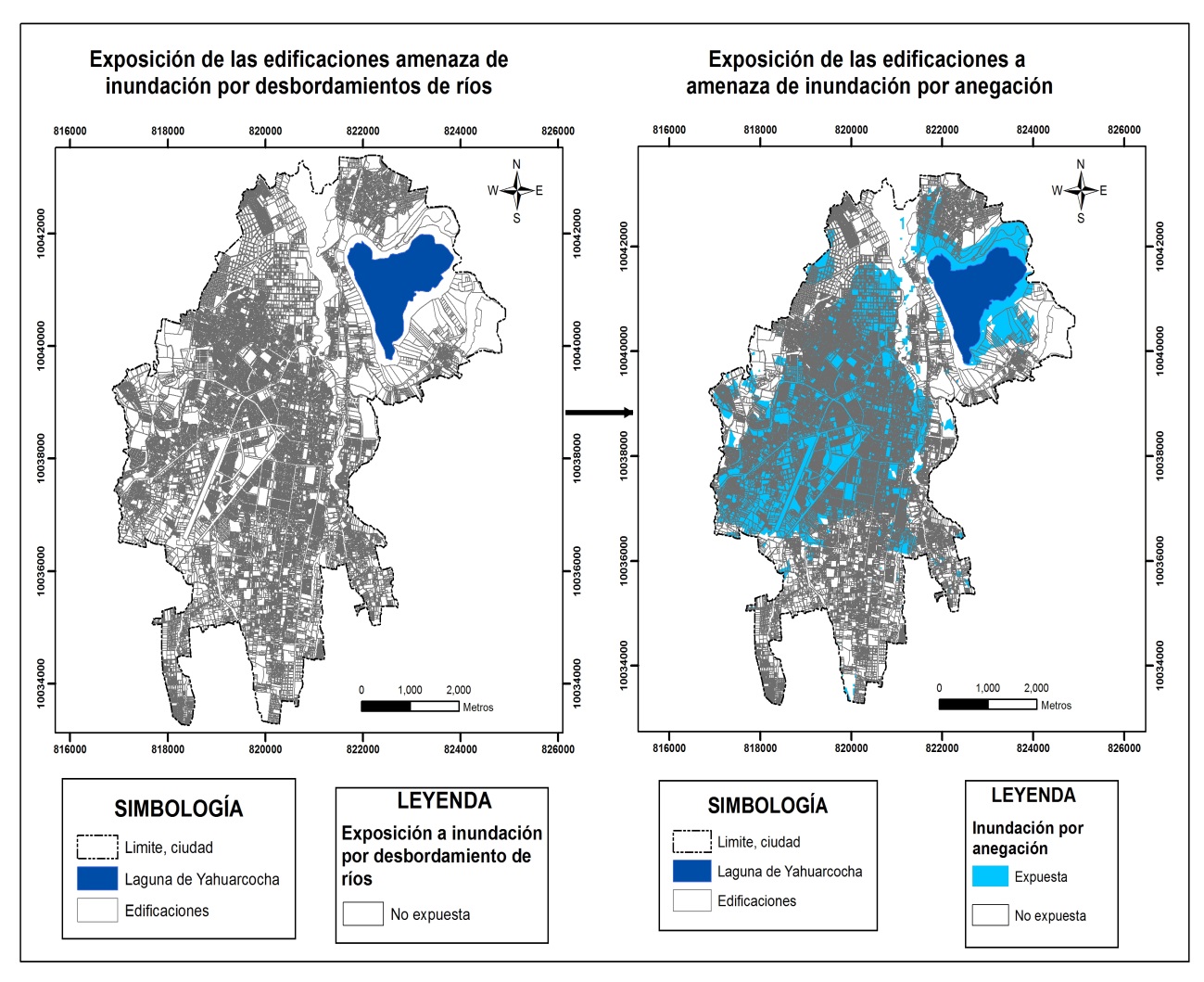 Escala 1:5.000
Escala 1:250.000
[Speaker Notes: Caracterización de la amenaza sobre el territorio y el efecto sobre el elemento]
METODOLOGÍAS
Metodología para determinar los EE
Metodología  para delimitar los 
elementos y espacios geográficos 
estratégicos”
Metodología  para determinar los sectores vulnerables
Metodología para determinar 
la accesibilidad
Metodología  para  determinar la vulnerabilidad físico estructural de las edificaciones ante la presencia de sismos, inundaciones, deslizamientos y erupciones volcánicas
Metodología para la
Vulnerabilidad de los EE
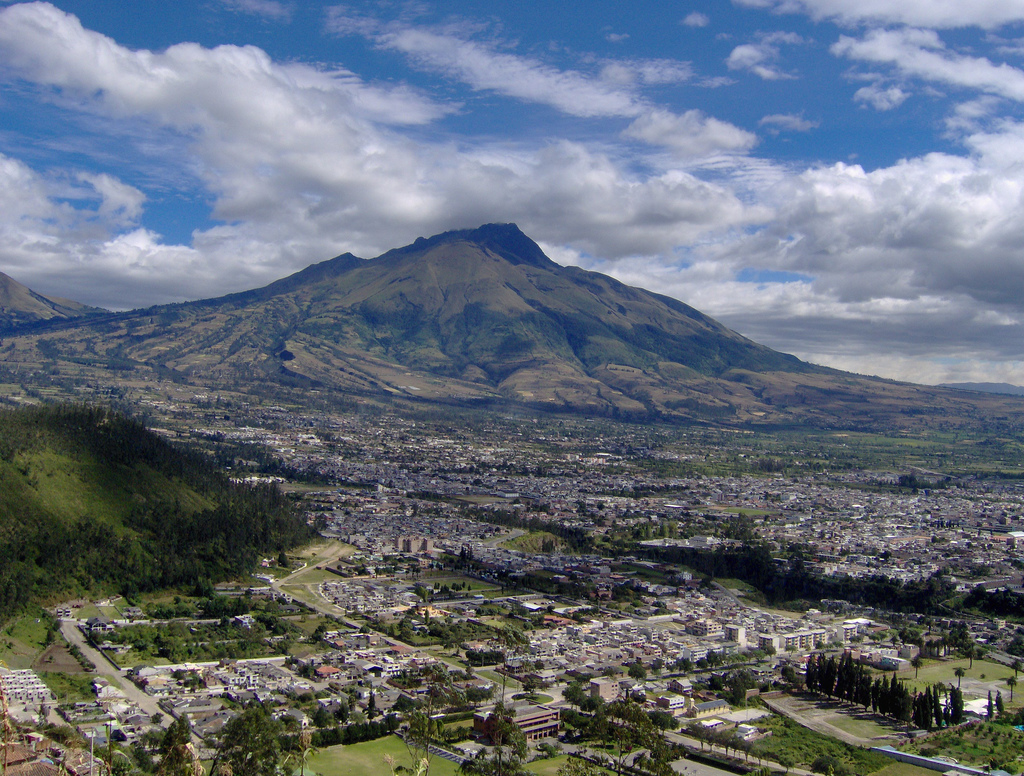 METODOLOGÍA PARA DELIMITAR LOS ELEMENTOS Y ESPACIOS GEOGRÁFICOS ESTRATÉGICOS
Metodología para determinar la Accesibilidad
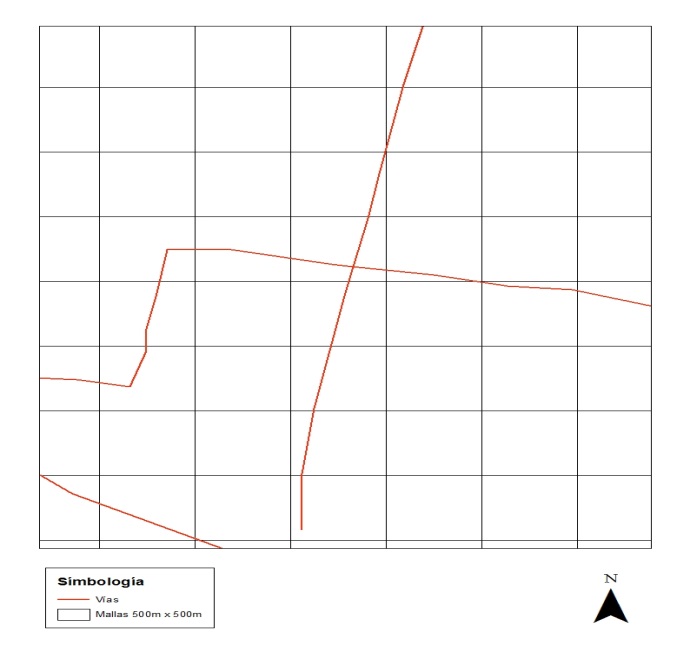 Número de vías de entrada y salida de cada zona

Tipo de revestimiento

Conexidad

Existencia o ausencia de vías de penetración

Pendiente promedio
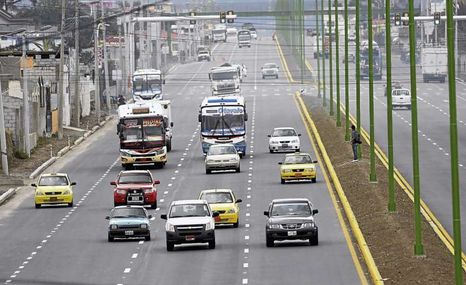 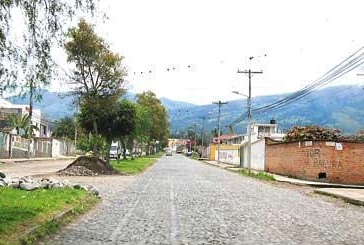 Fuente: Diario El Comercio, 2013
Fuente: Periódico Expectativa, 2013
Metodología para determinar elementos esenciales
Dependencia
Funcionalidad
Cobertura
Concentración 
Funcionalidad
Cobertura
Niveles de importancia de los EE
Alta
Media
Baja
Tiempo normal
Alta
Media
Baja
Tiempo crisis
Fuente: D’Ercole & Metzger (2002)
[Speaker Notes: Anexo 2]
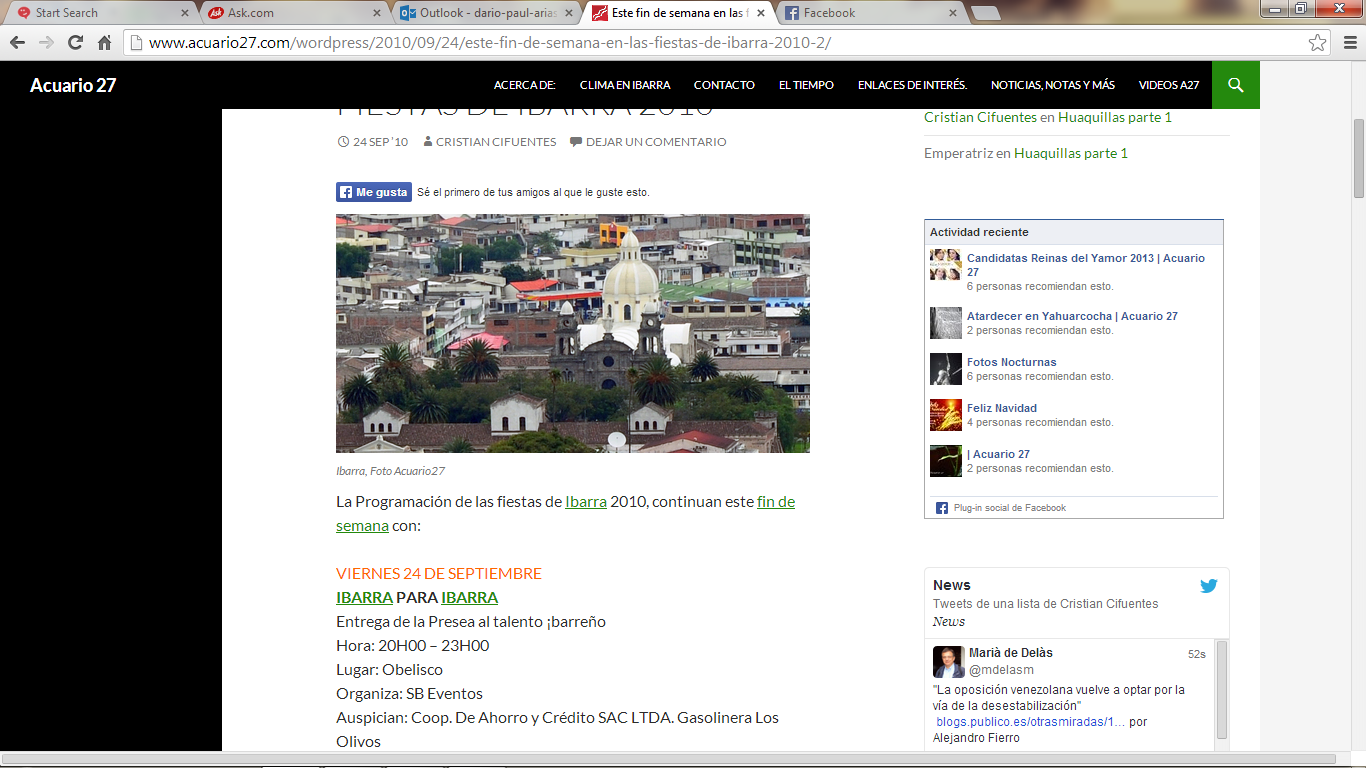 METODOLOGÍA  PARA  DETERMINAR LA VULNERABILIDAD FÍSICO ESTRUCTURAL DE LAS EDIFICACIONES ANTE LA PRESENCIA DE SISMOS, INUNDACIONES, DESLIZAMIENTOS Y ERUPCIONES VOLCÁNICAS
Metodología para la vulnerabilidad físico estructural
Metodología para la vulnerabilidad físico estructural
Metodología para la vulnerabilidad física estructural
Índices de vulnerabilidad para amenaza volcánica
Fuente: SNGR(2012)
Metodología para la vulnerabilidad física estructural
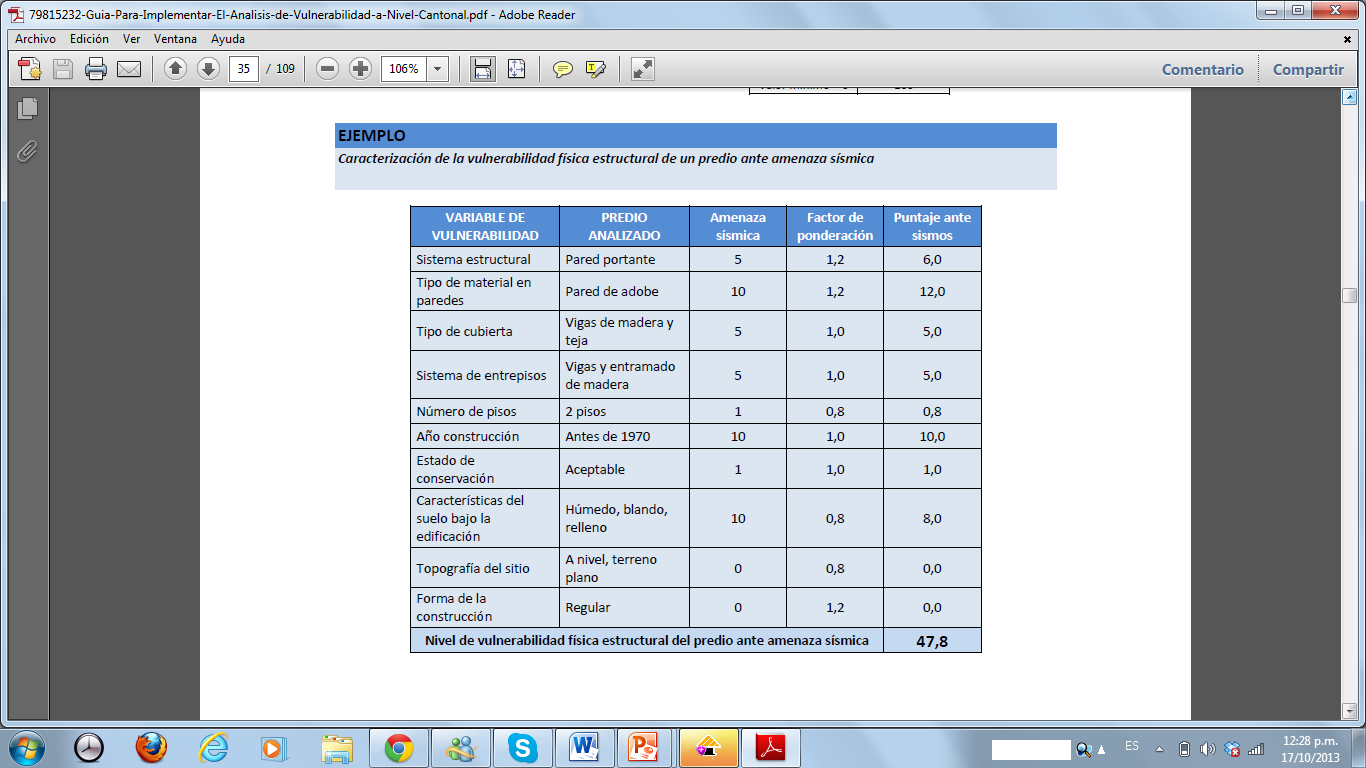 Por ejemplo:
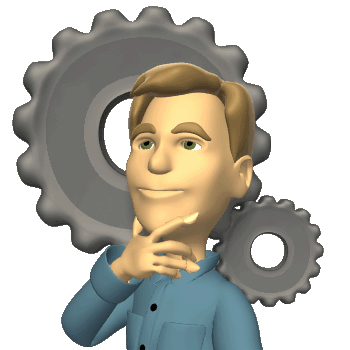 Fuente: SNGR(2012)
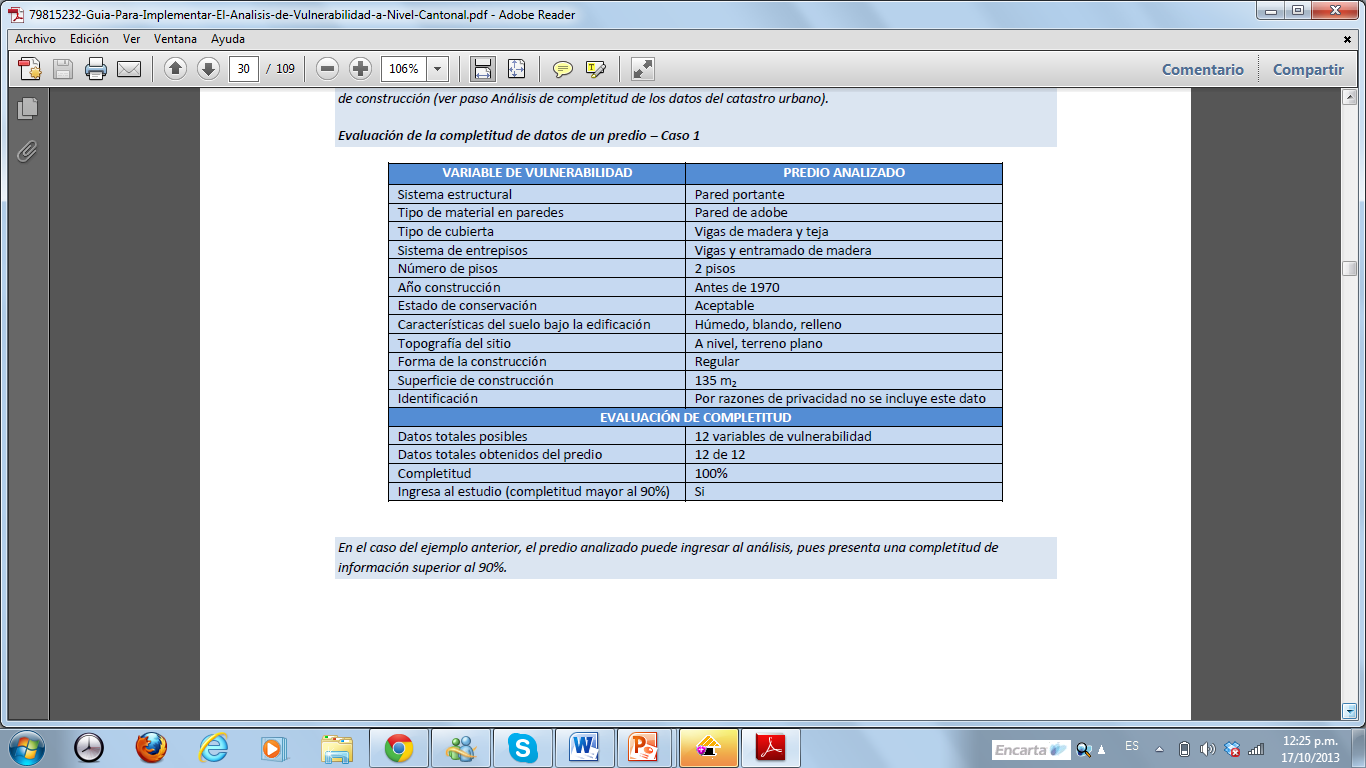 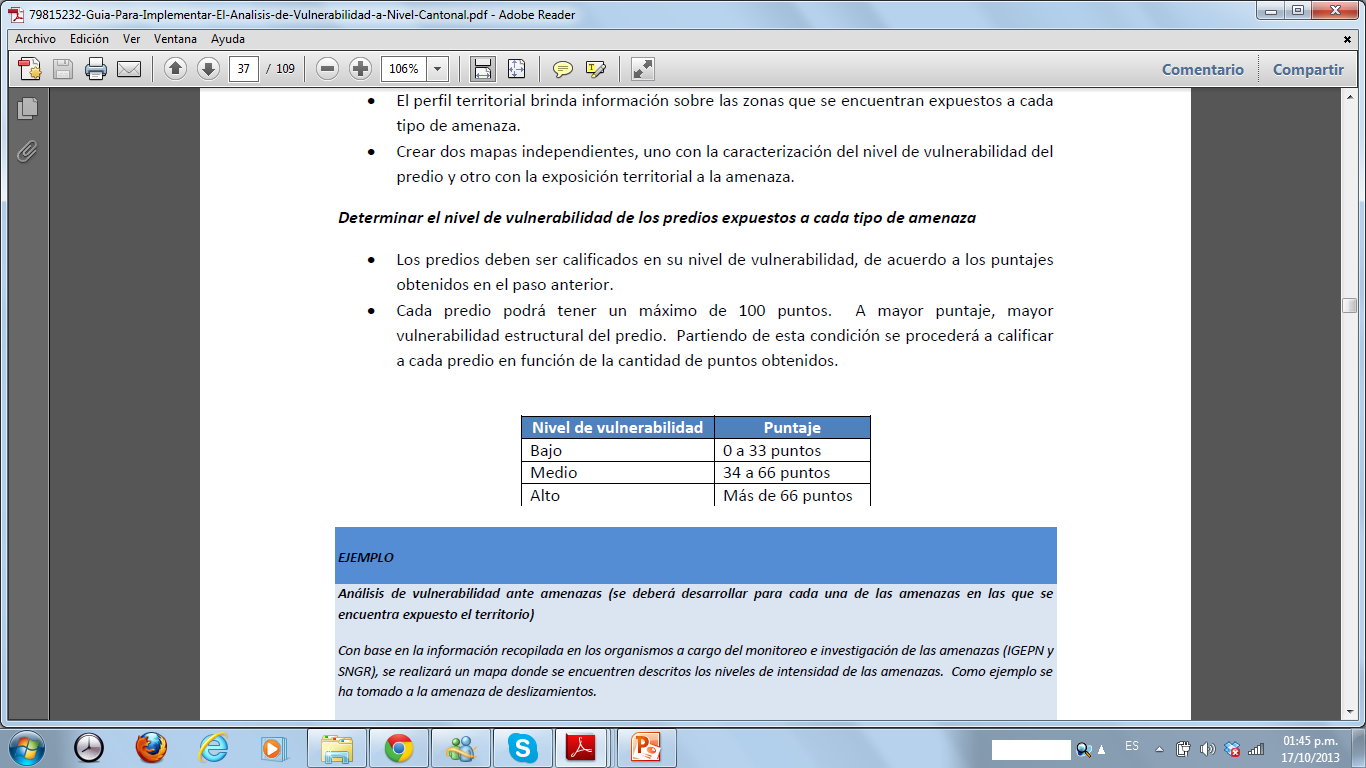 Metodología para determinar la vulnerabilidad de los elementos esenciales
Vulnerabilidad funcional
Vulnerabilidad físico estructural
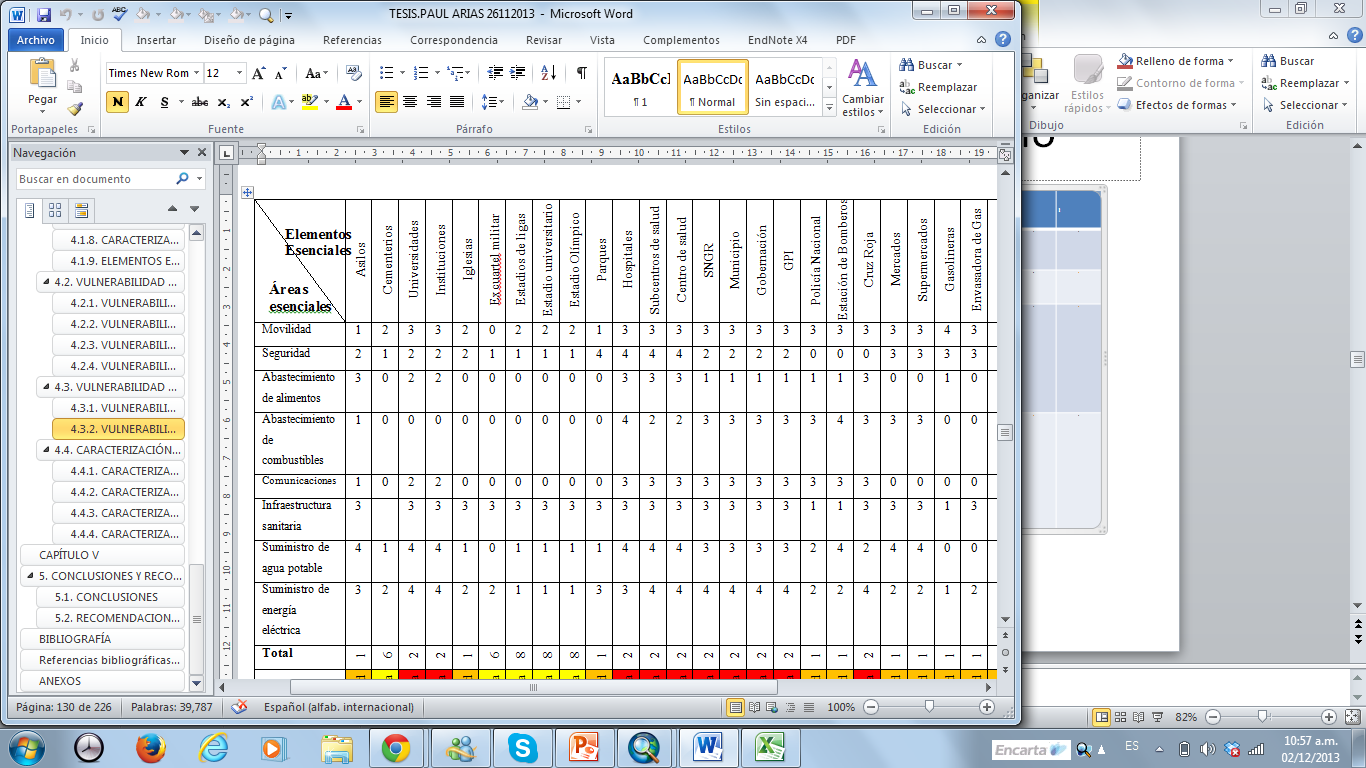 Metodología físico estructural para
edificaciones
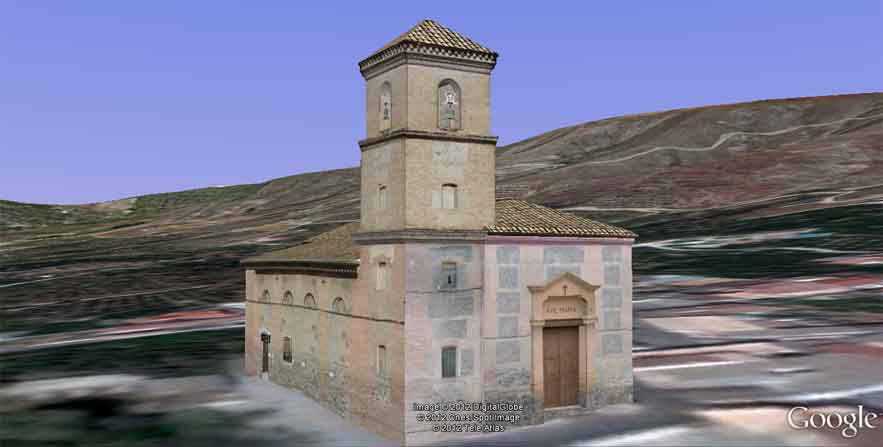 Metodología para determinar los sectores vulnerables
Se estableció la unidad territorial de trabajo, “sector censal” 

Se contó el número de elementos esenciales altamente importantes, por malla y por sector censal 

Se determinó los sectores vulnerables a través de:
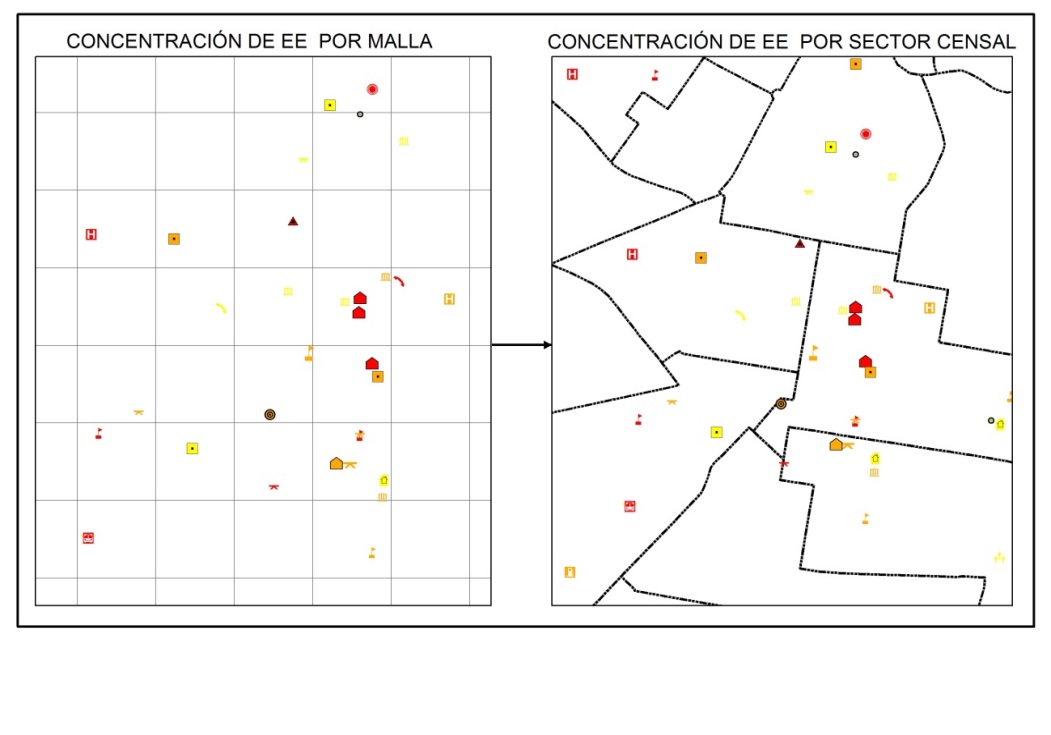 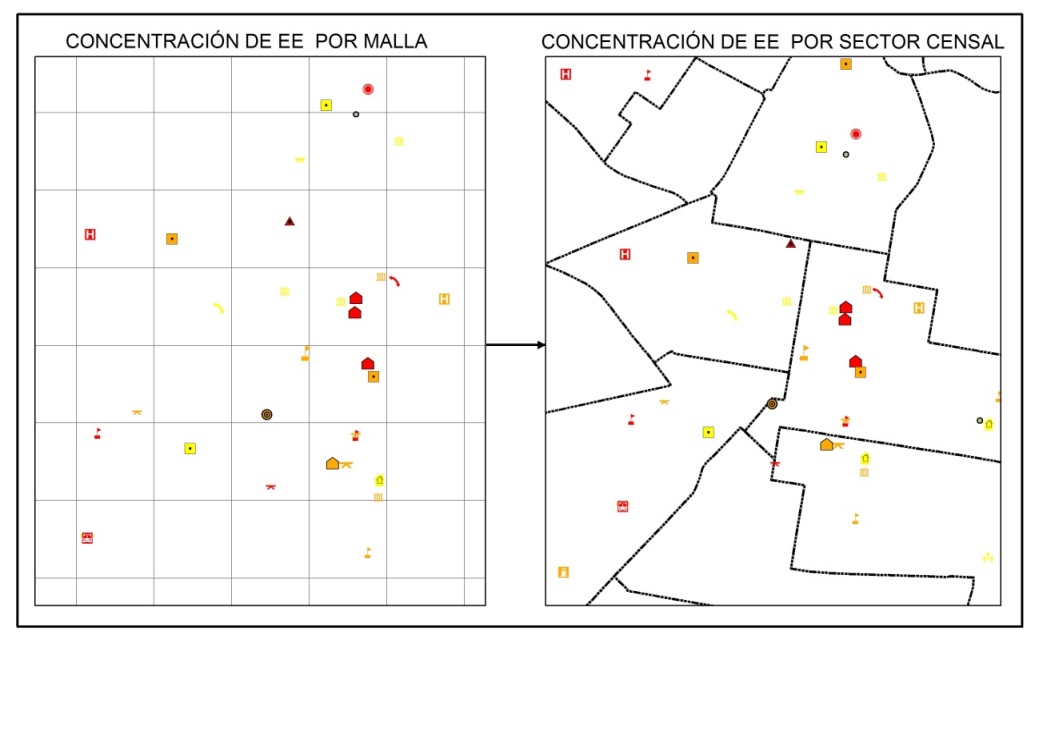 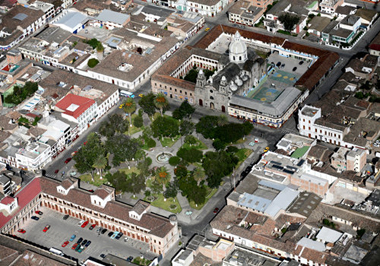 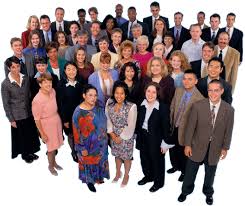 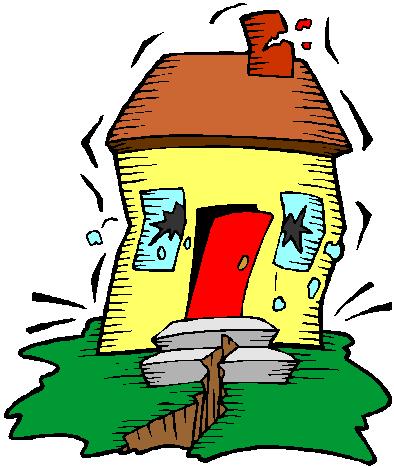 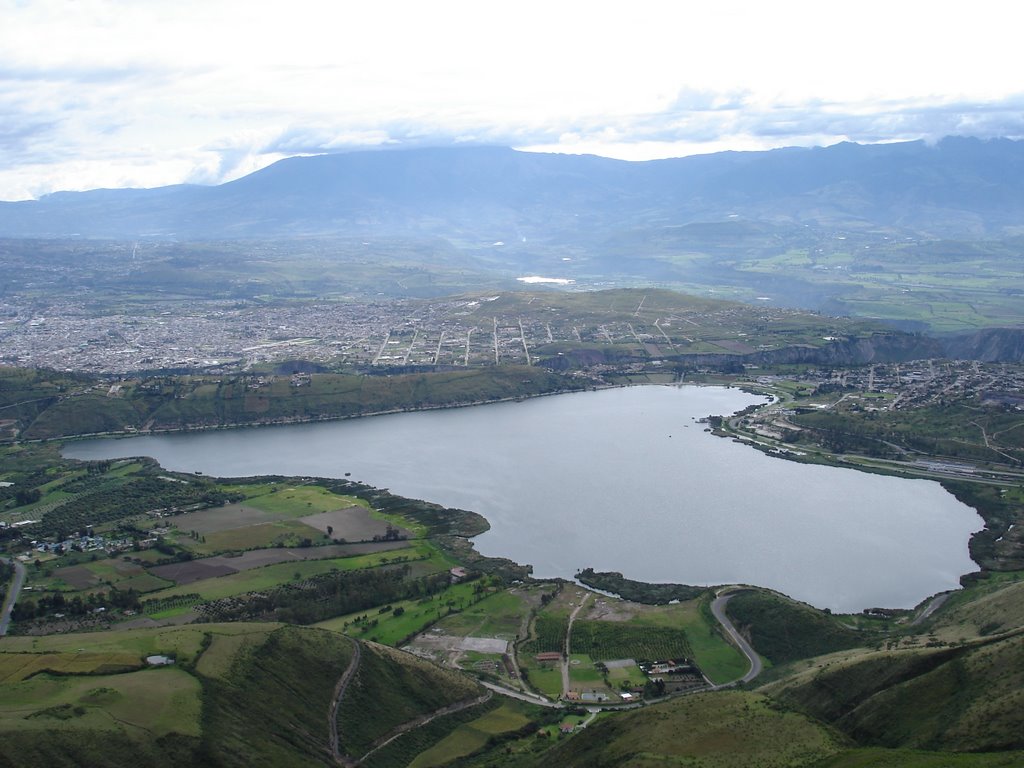 RESULTADOSCARACTERIZACIÓN TERRITORIAL
CARACTERIZACIÓN TERRITORIAL
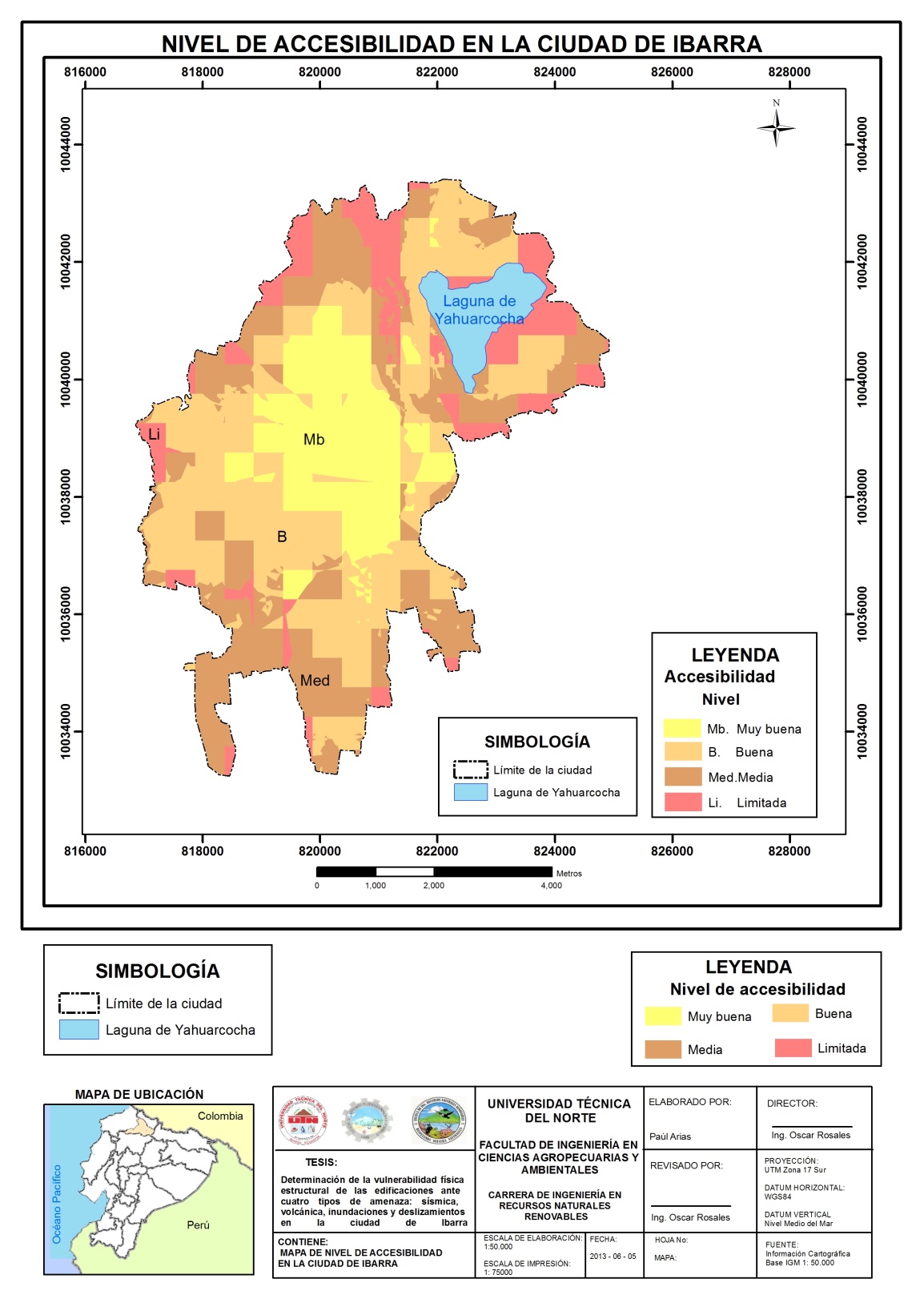 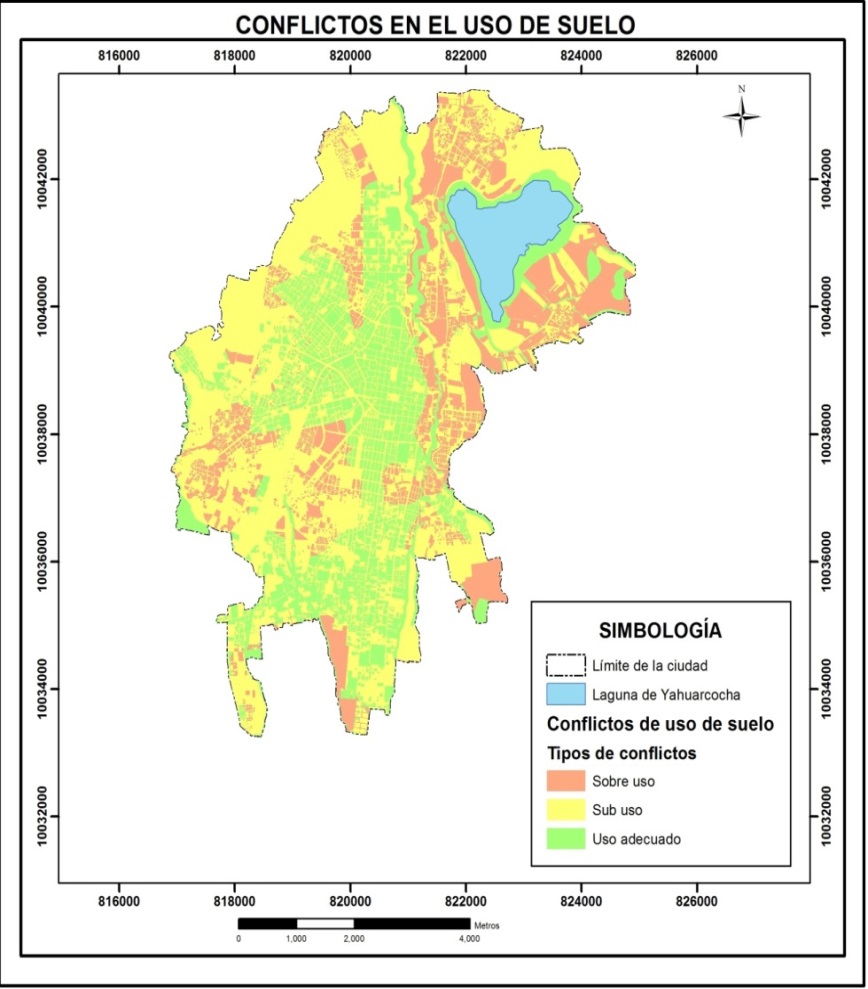 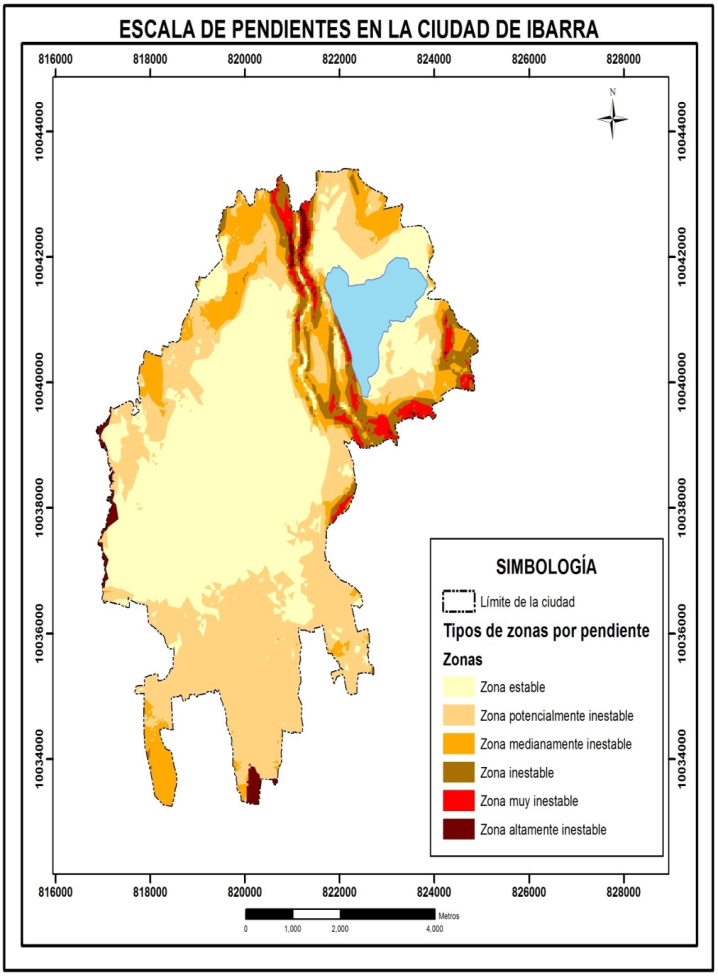 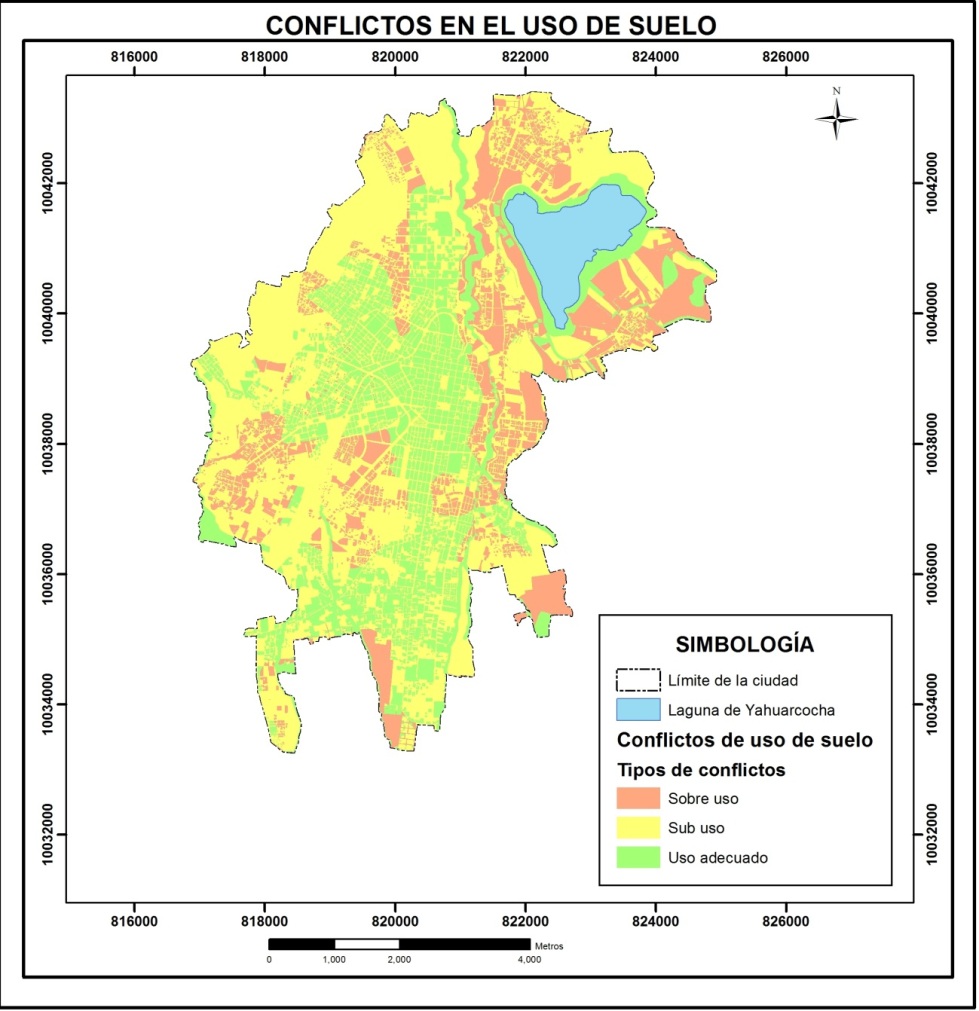 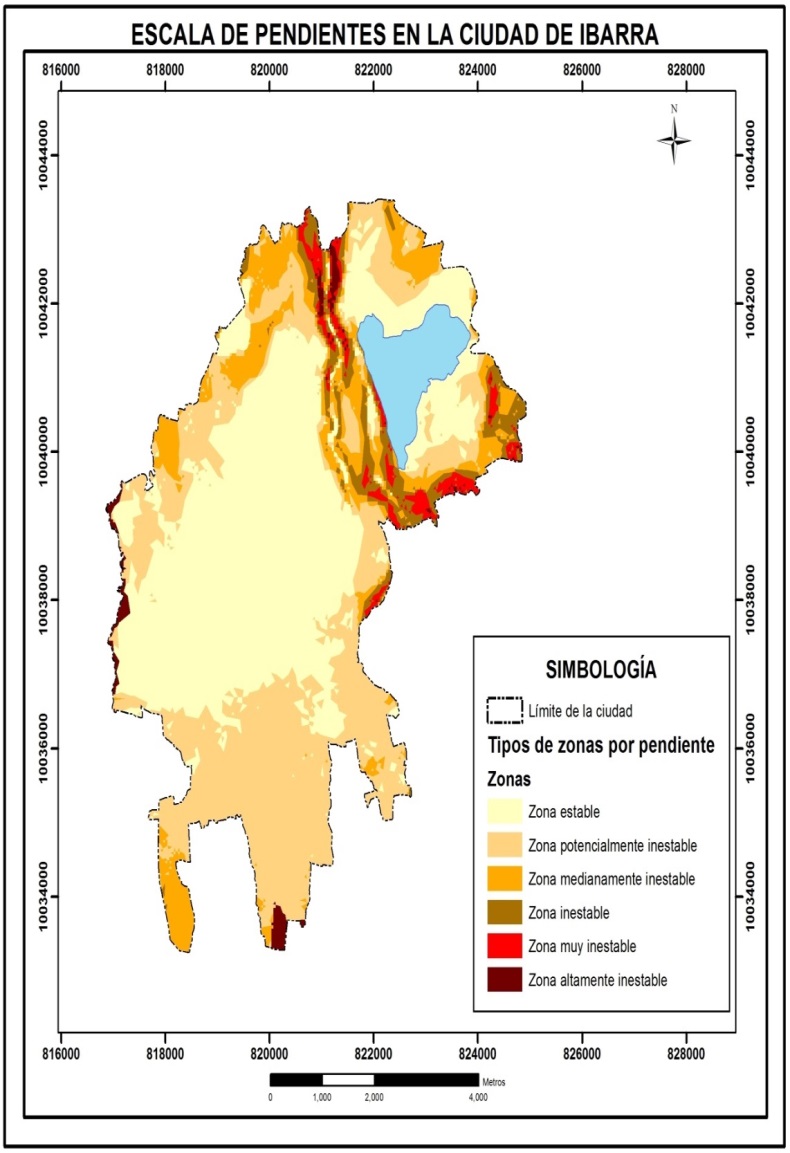 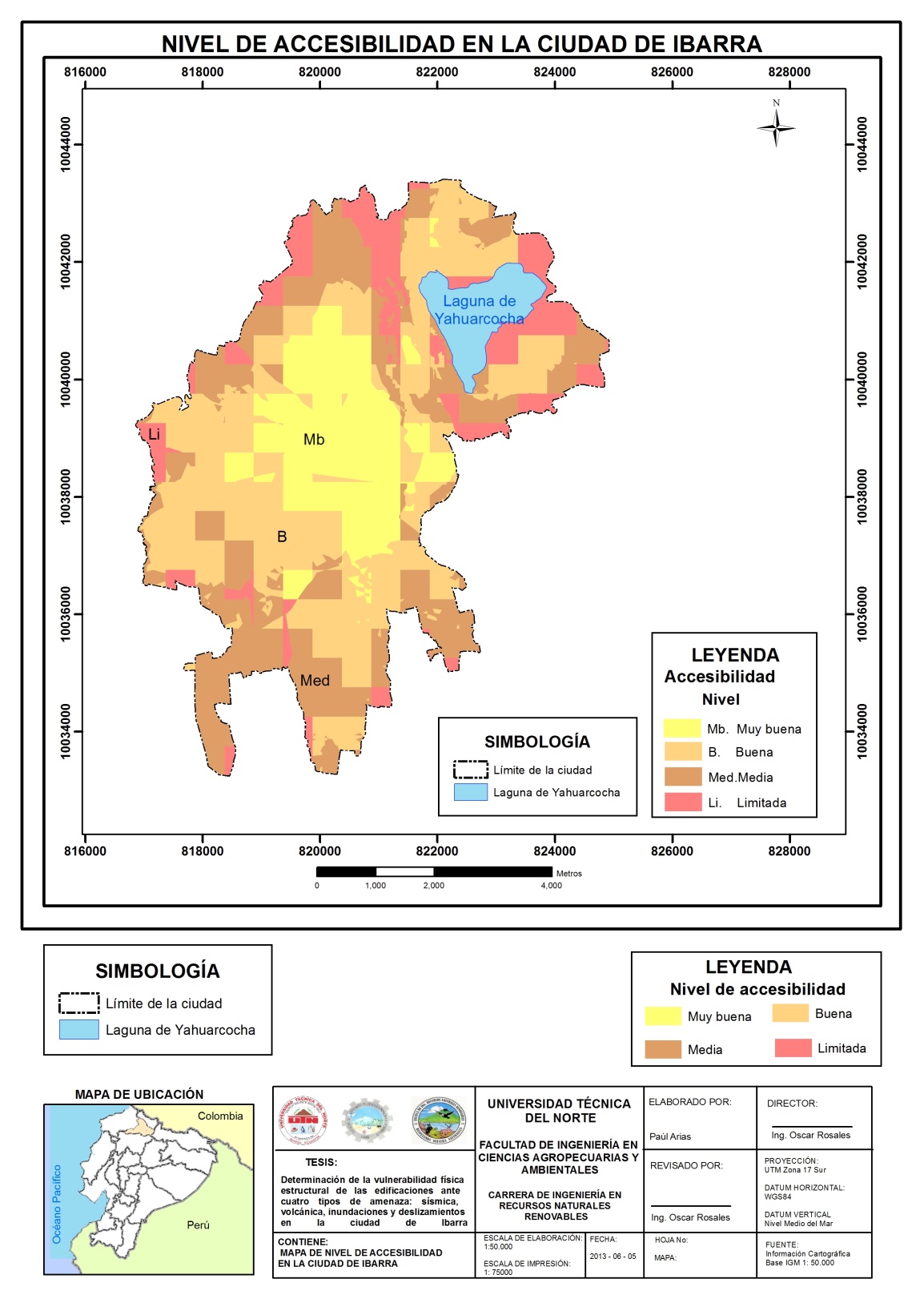 Densidad poblacional
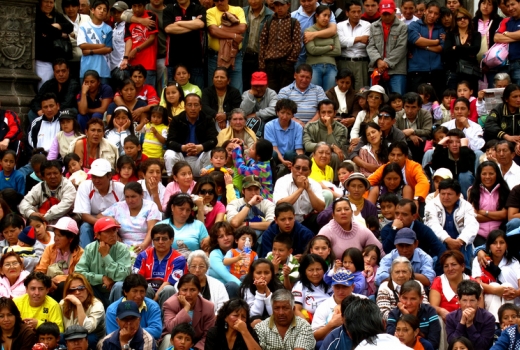 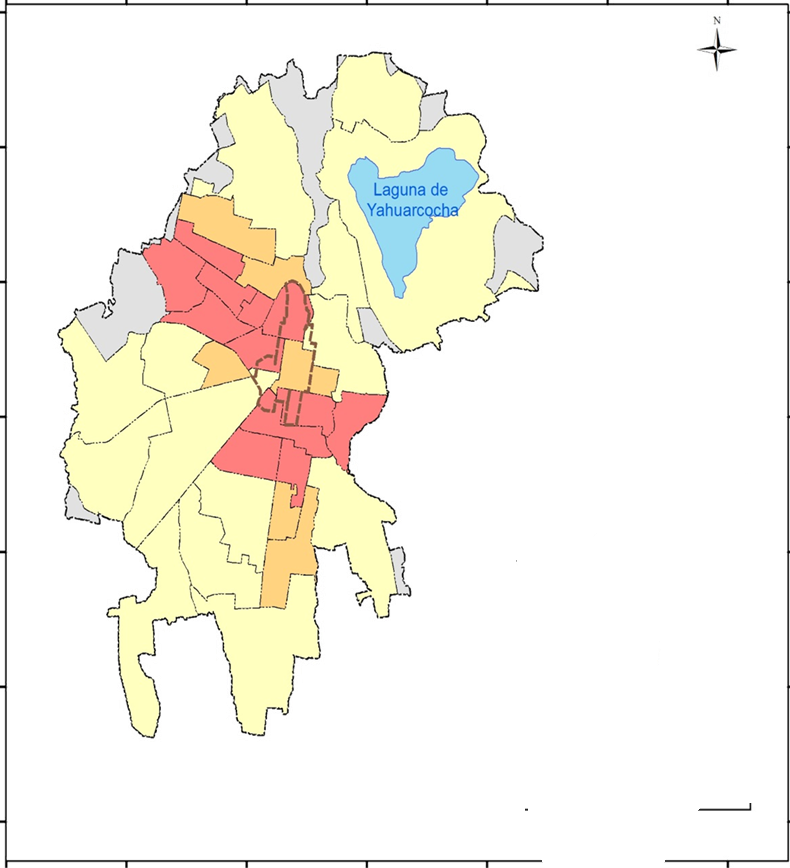 Densidad poblacional: 31hab/ha
32 ZONAS CENSALES (INEC)

Alta: 12 zonas (ubicadas alrededor del centro de Ibarra) 

Media: 6 zonas (una ubicada en una barrio céntrico y otras a los alrededores) 

Baja: 14 zonas de densidad baja (ubicadas en zonas alejadas del centro de la ciudad)
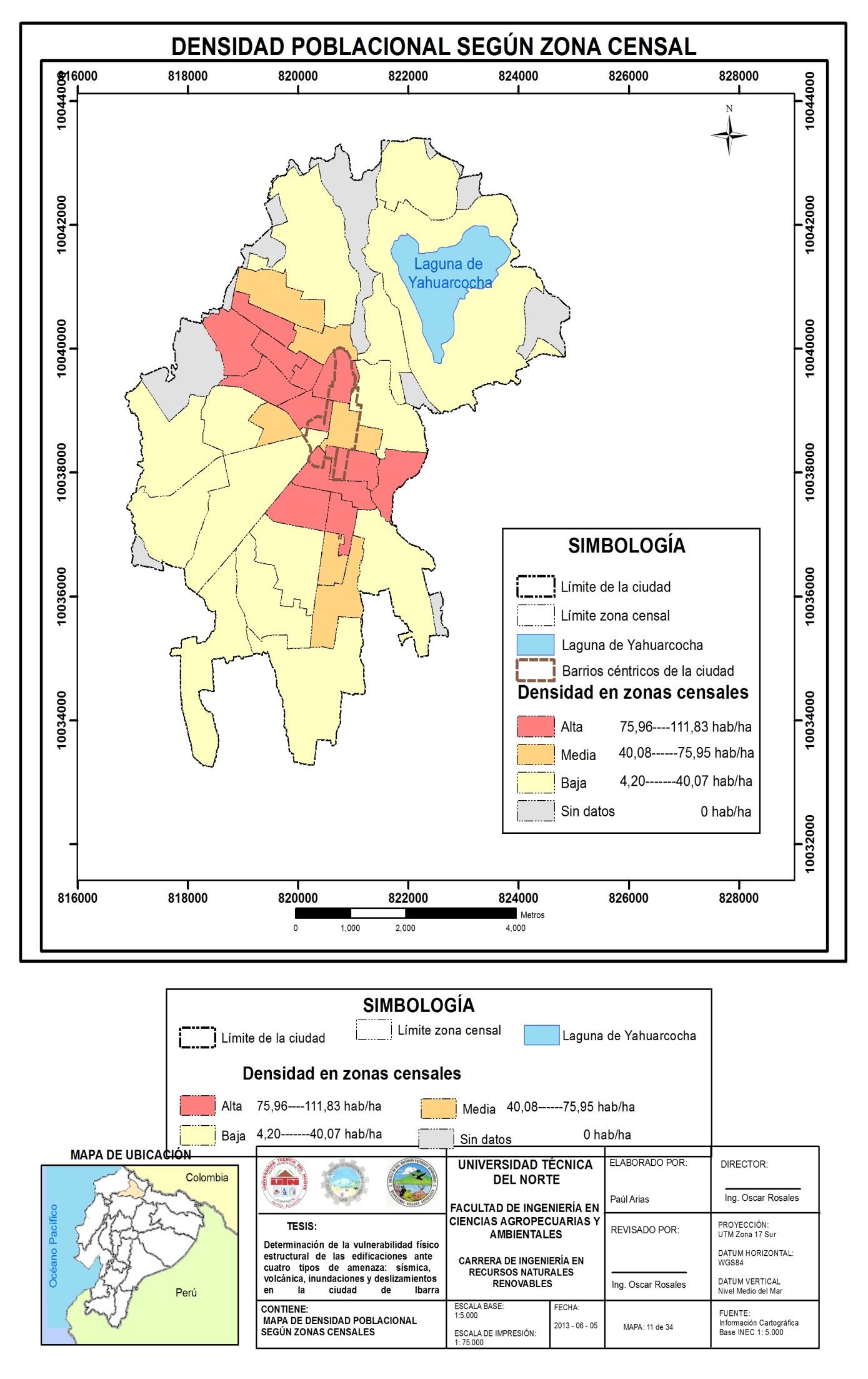 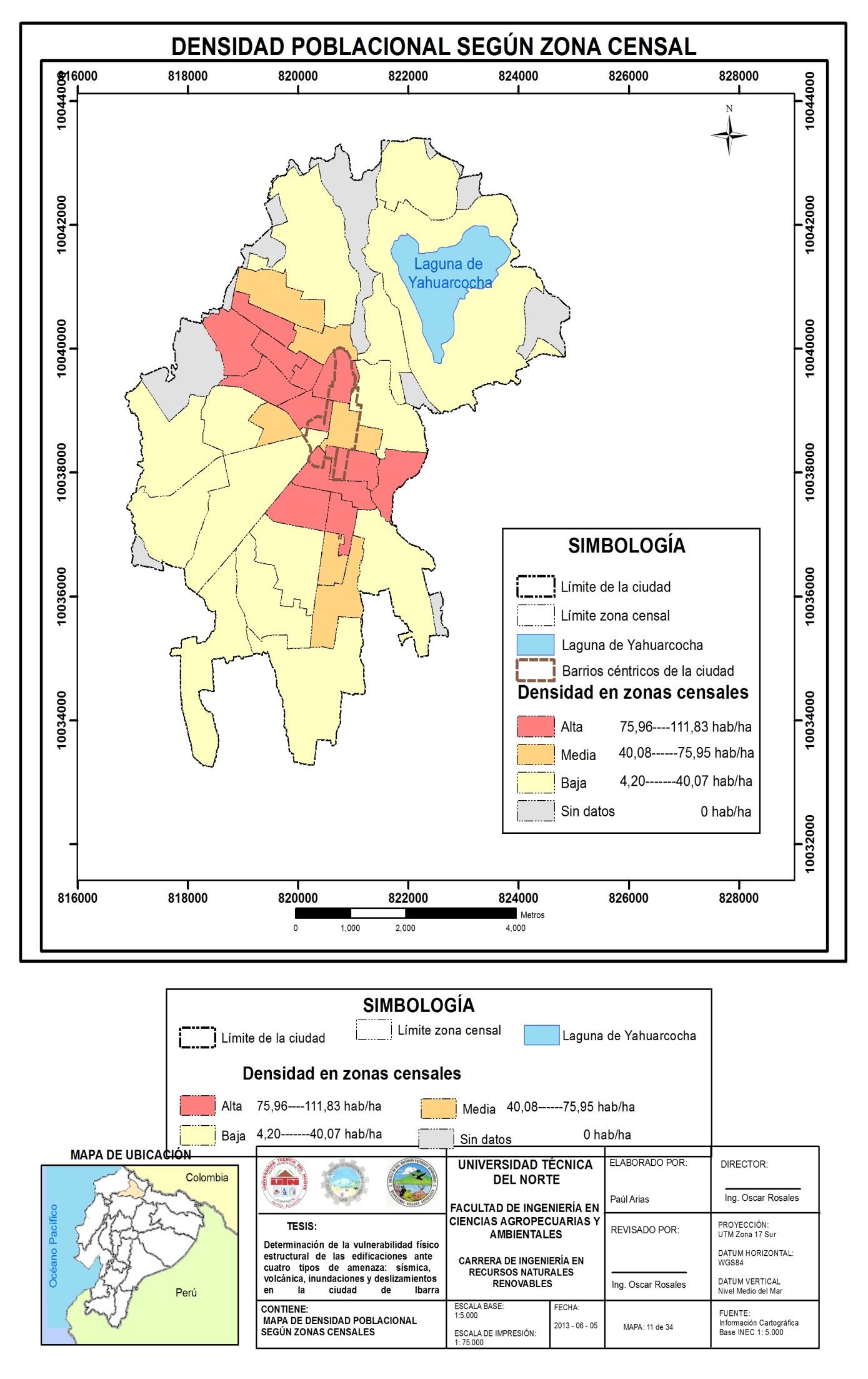 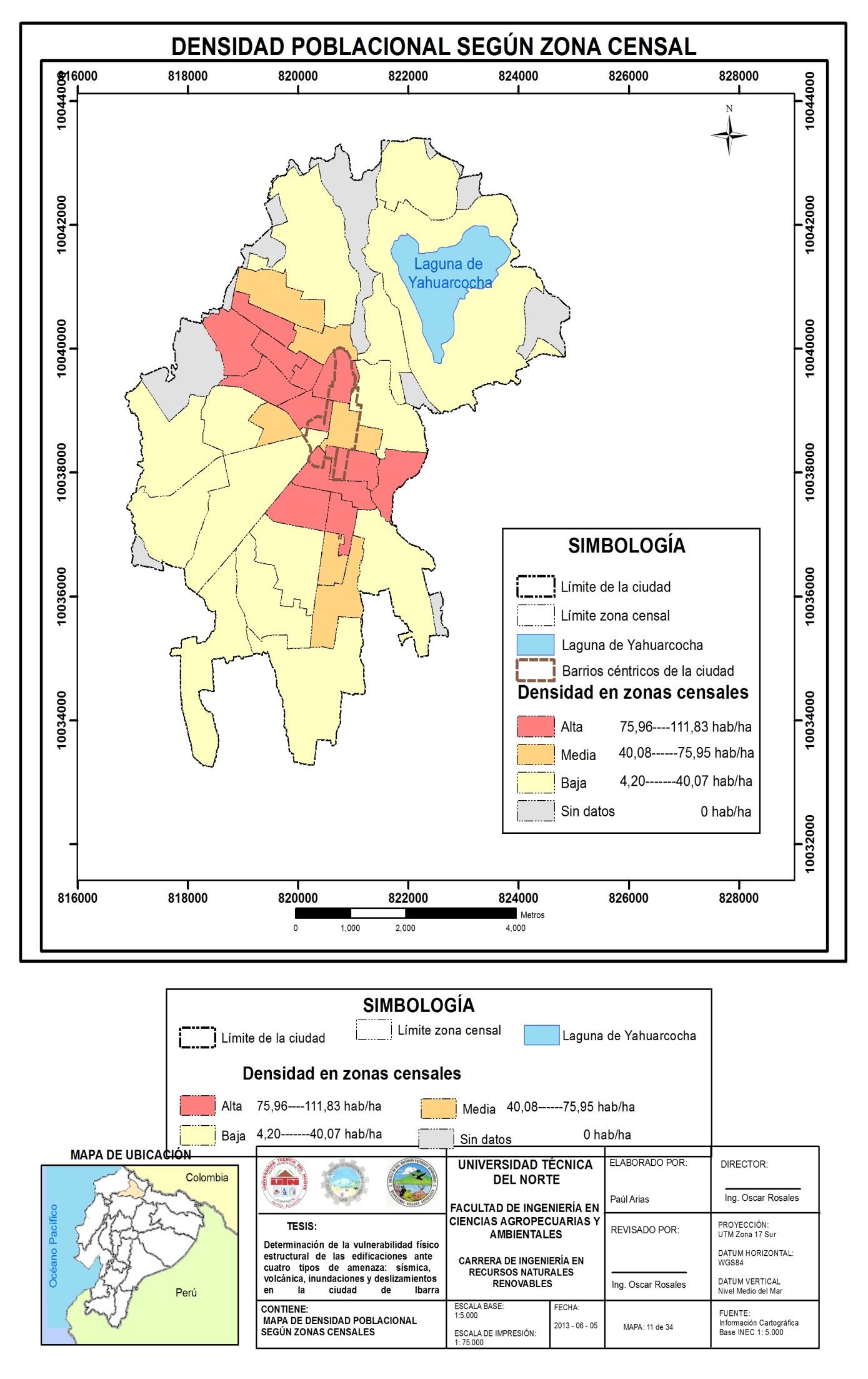 Elementos esenciales
TIEMPO NORMAL
TIEMPO DE CRISIS
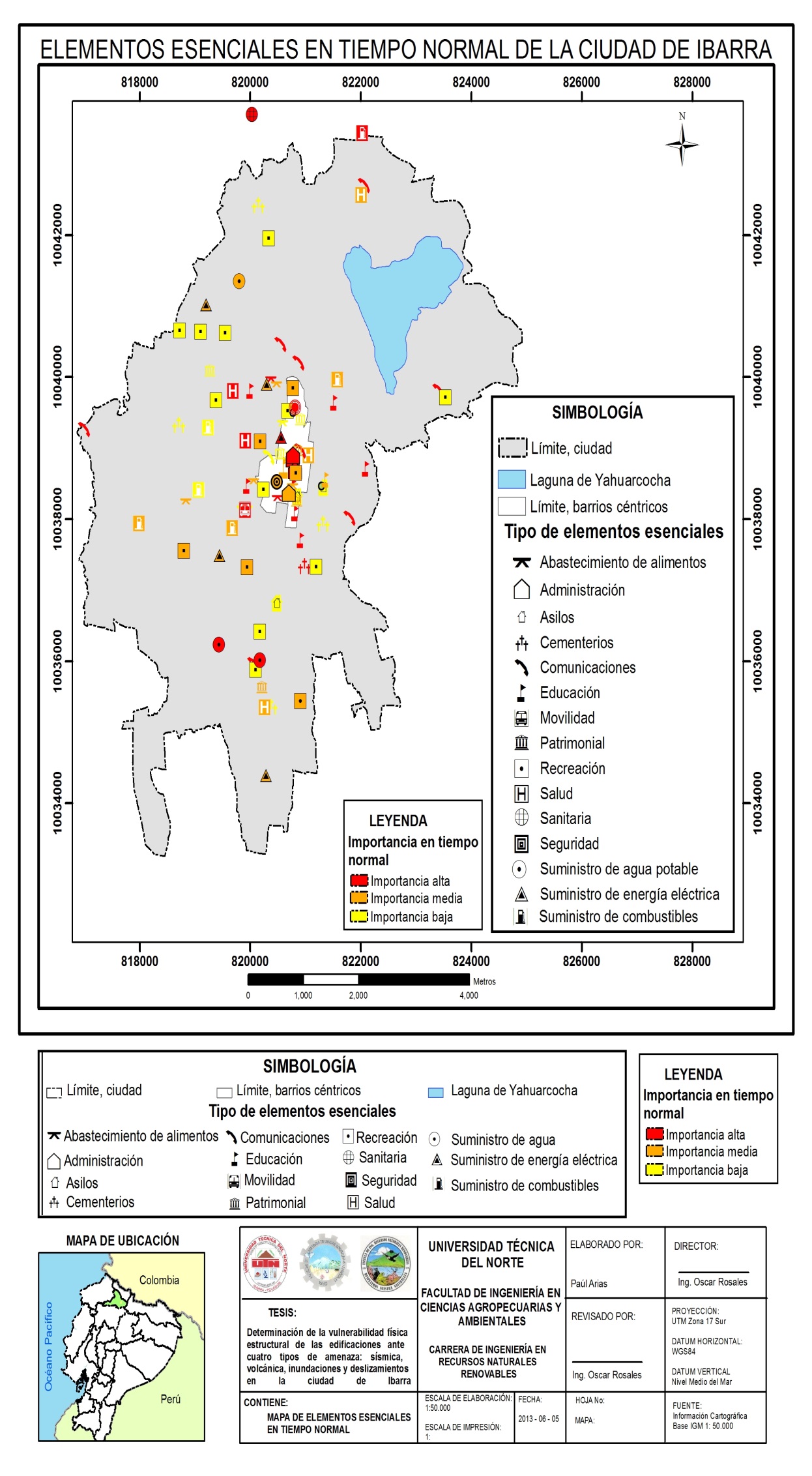 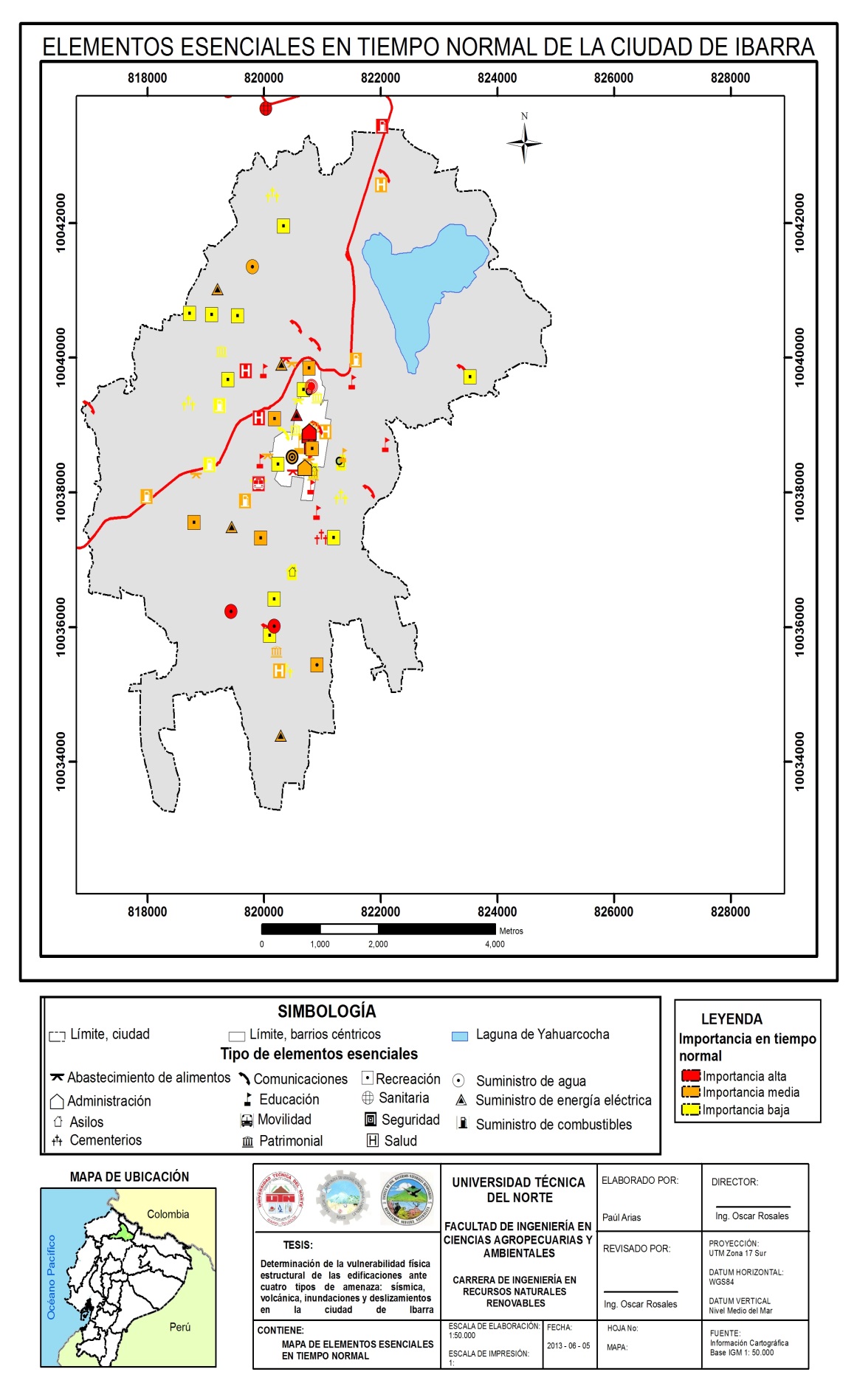 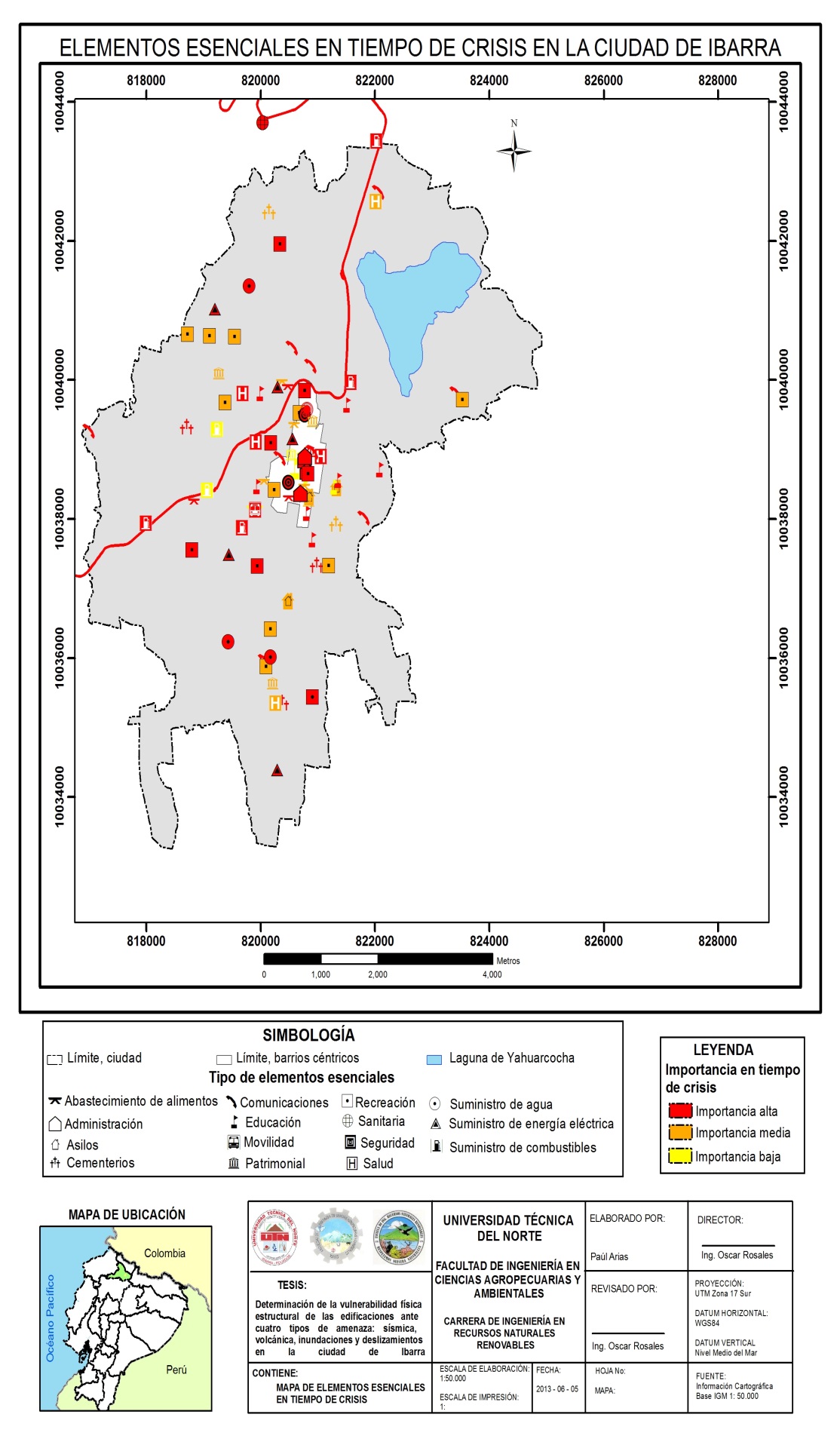 Centro de la 
ciudad
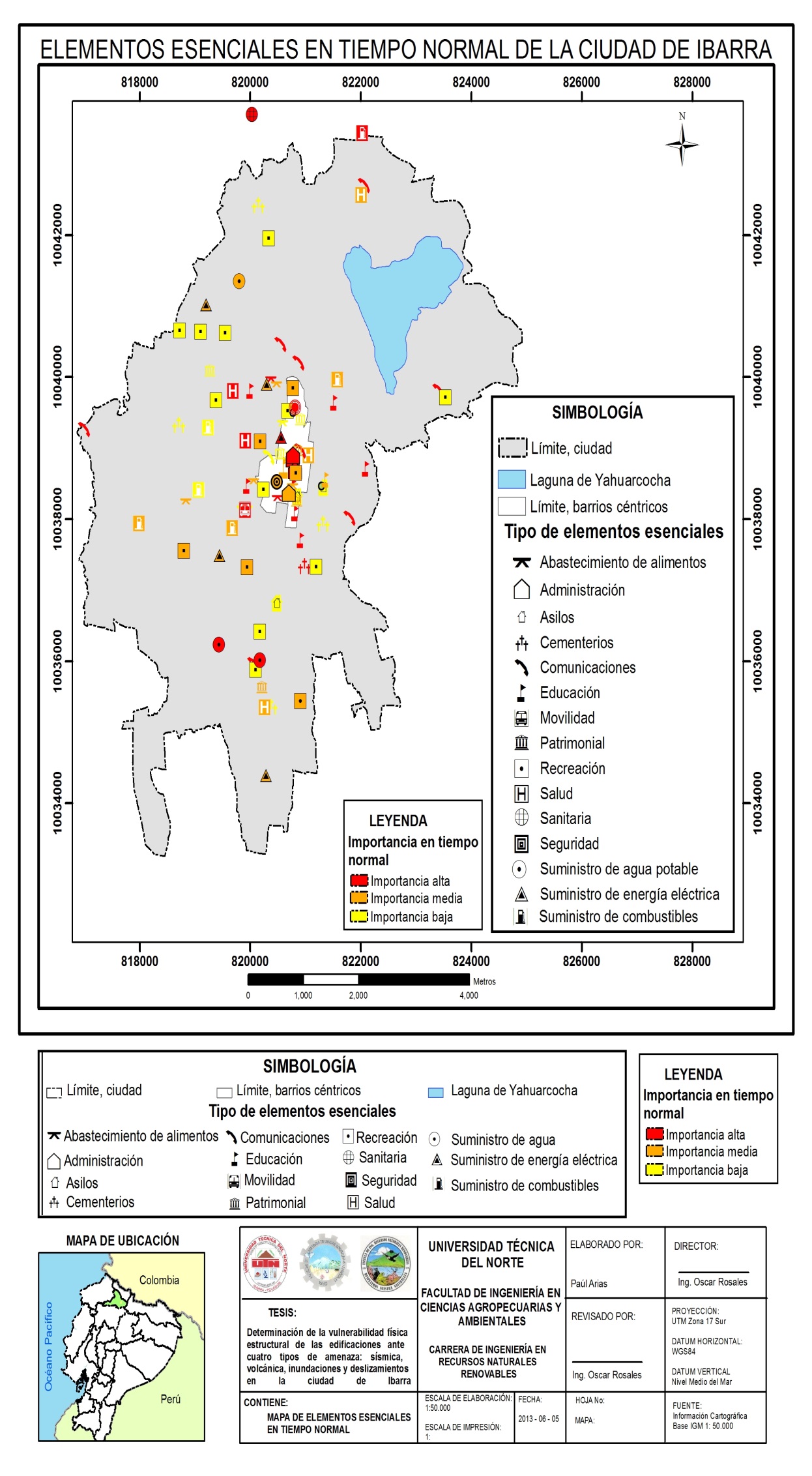 Elementos esenciales
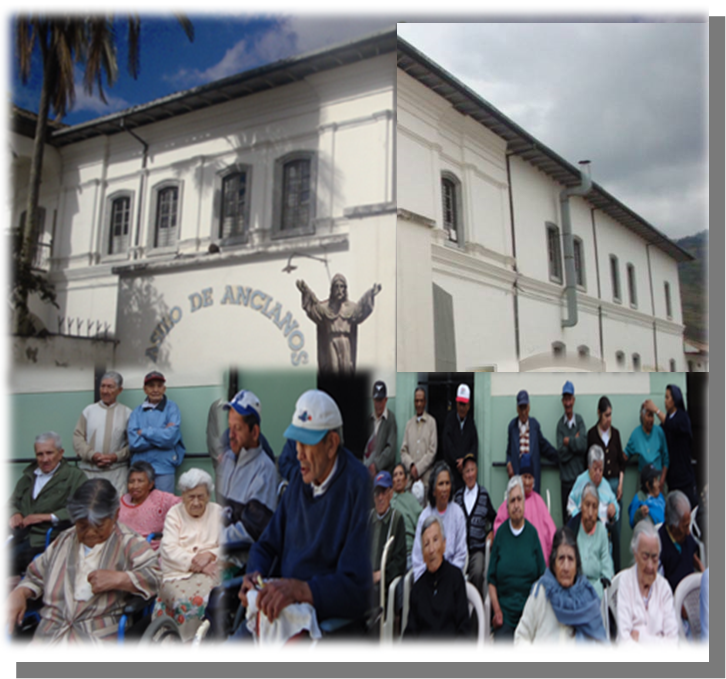 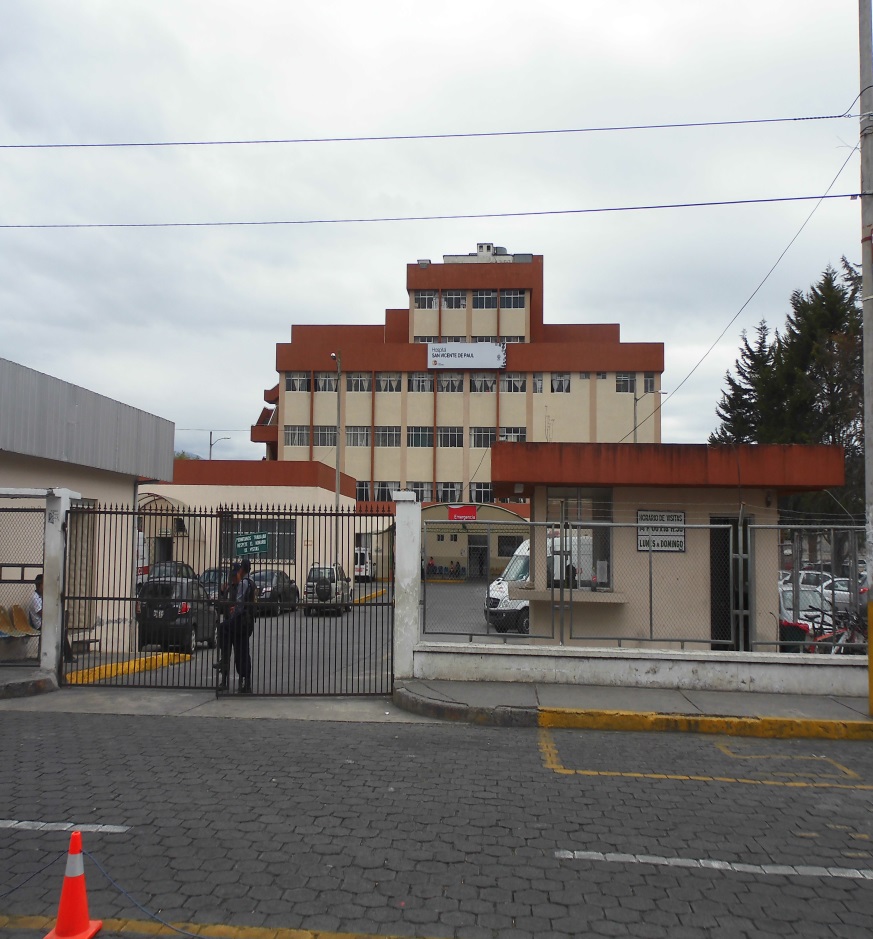 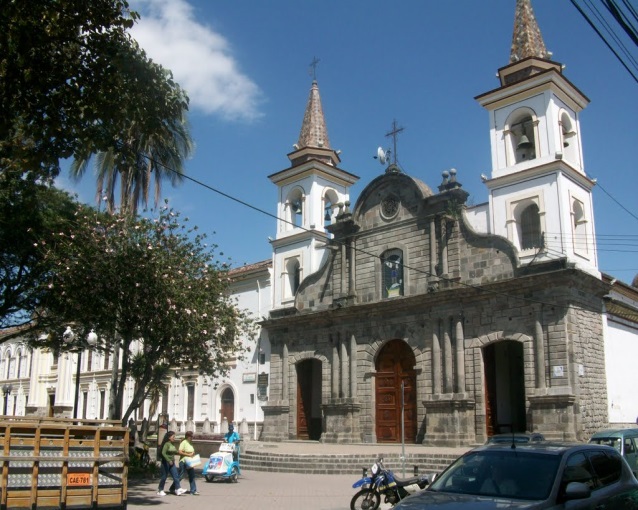 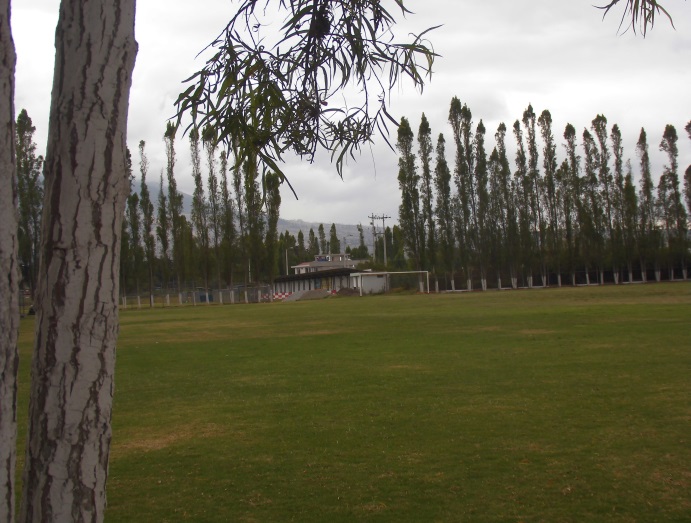 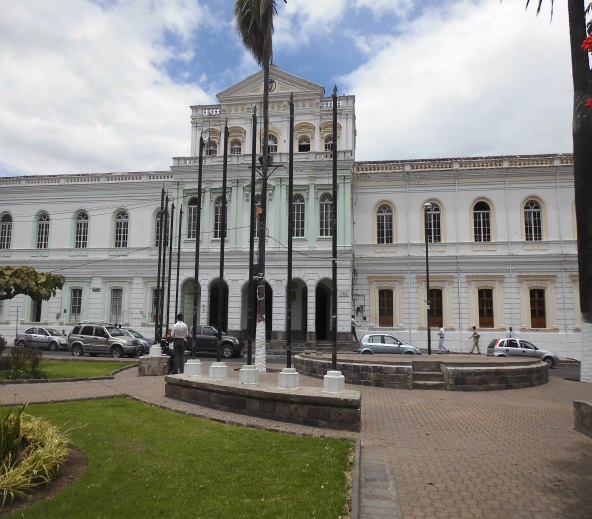 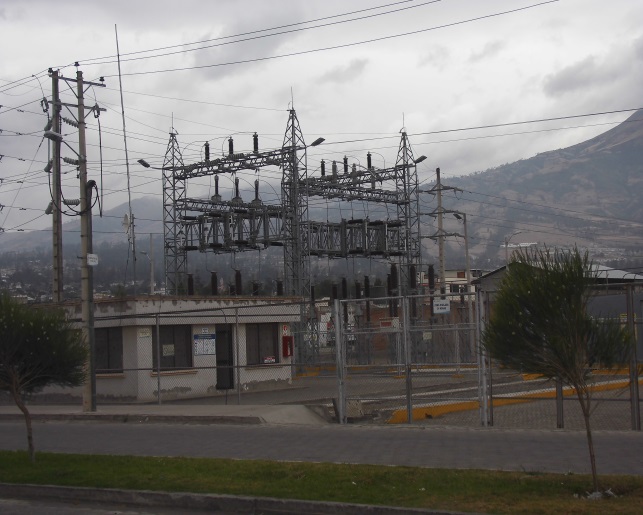 Elementos esenciales
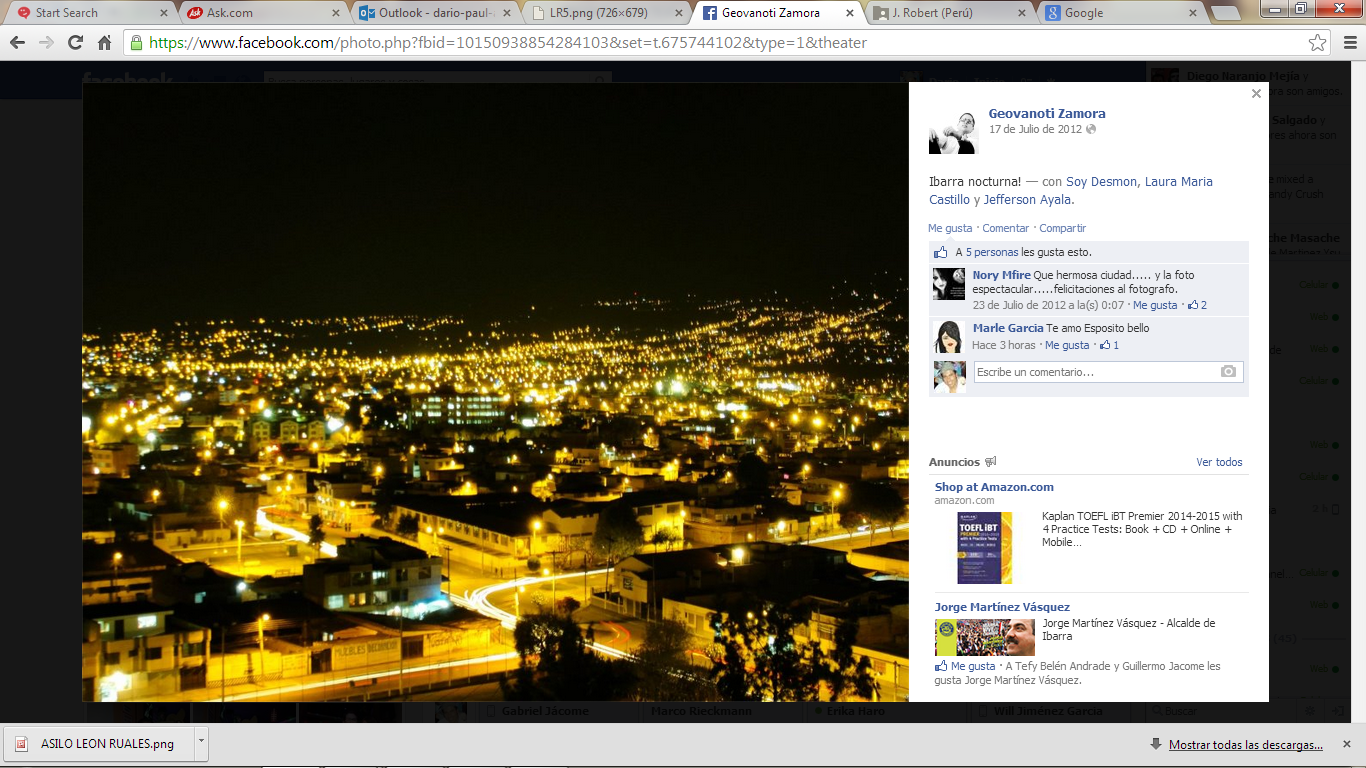 RESULTADOS
VULNERABILIDAD FÍSICO ESTRUCTURAL DE LAS EDIFICACIONES (VFEE)
VFEE ante sismos
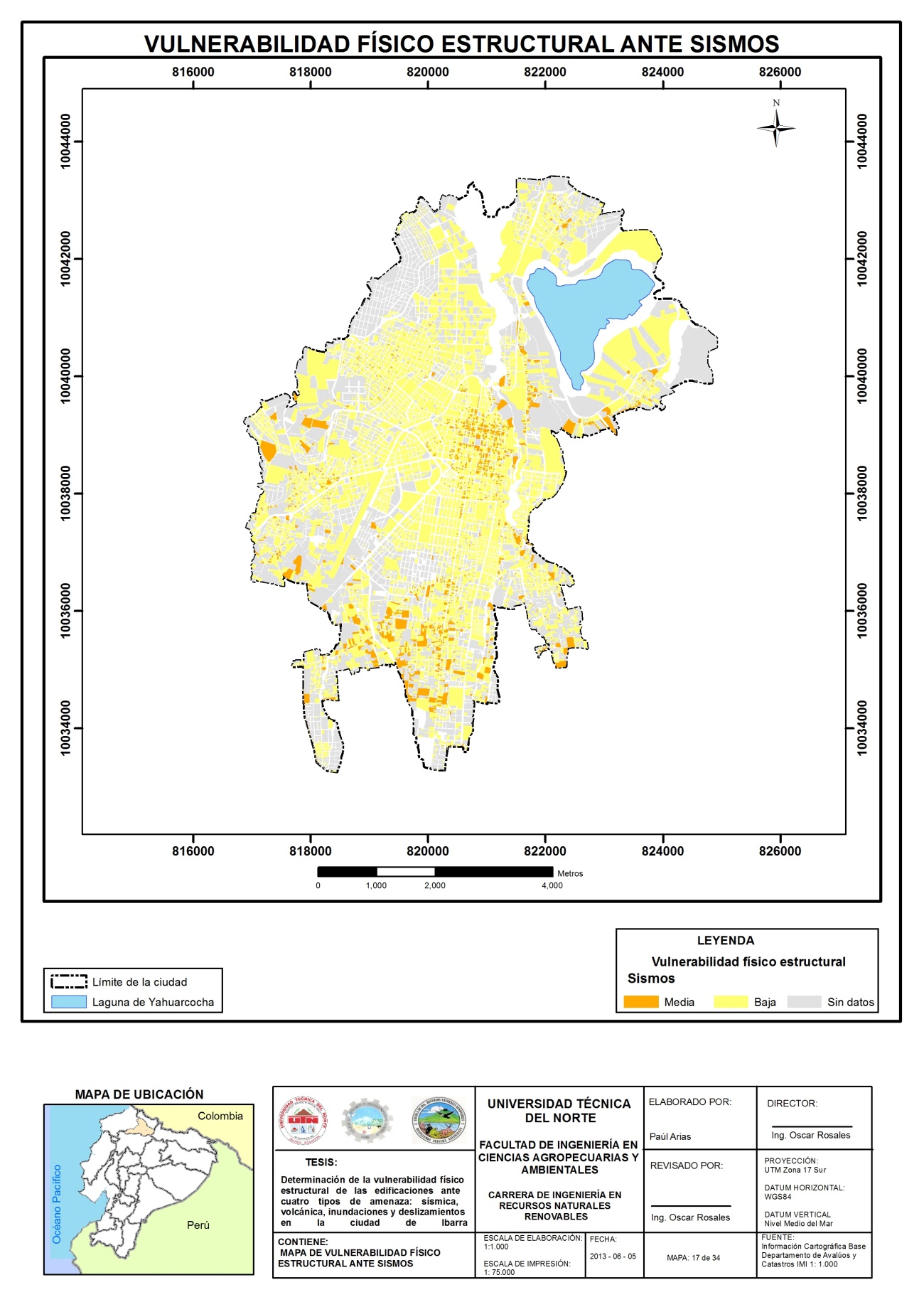 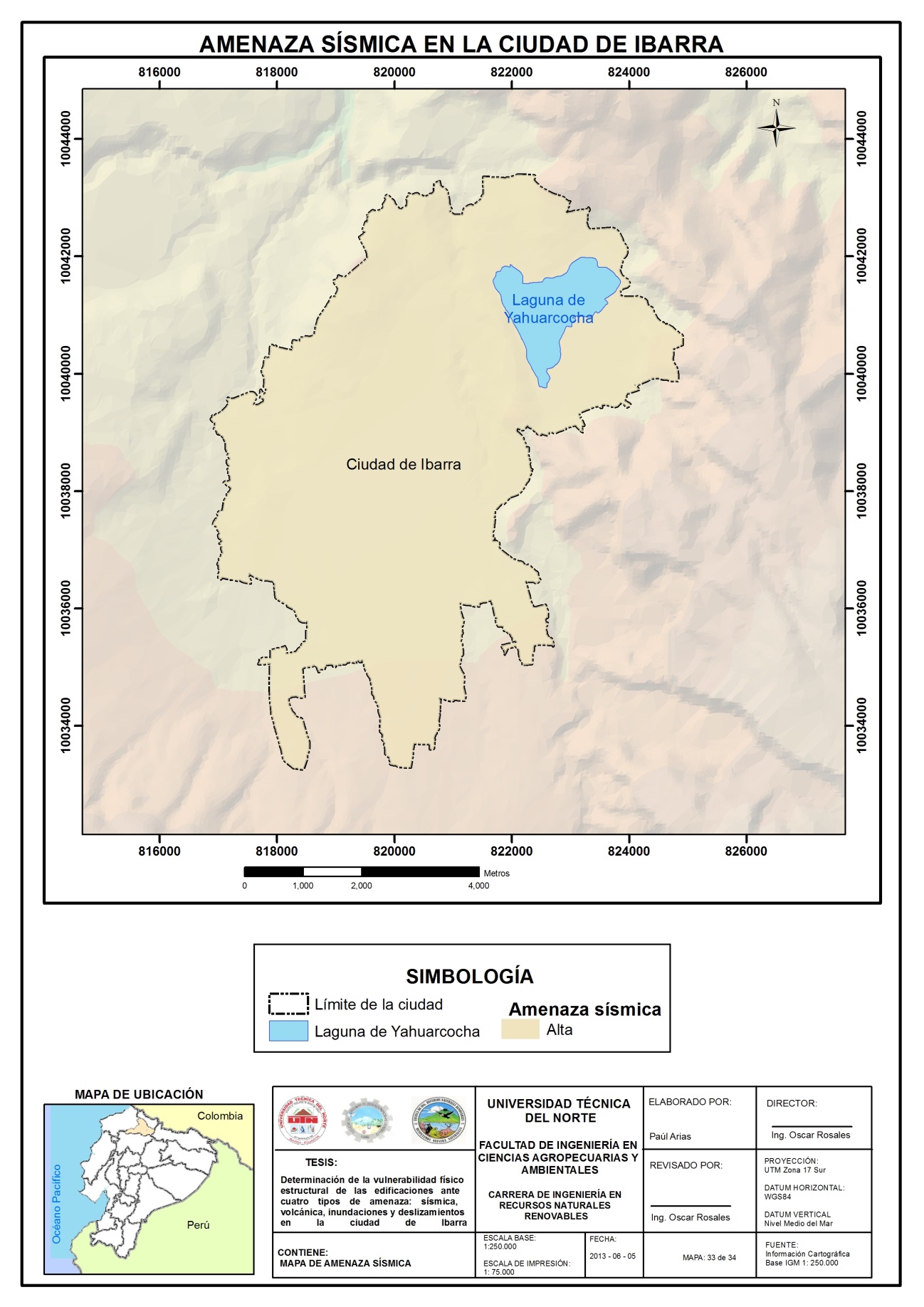 Priorato
91,8% presenta vulnerabilidad  baja , un 8,2% vulnerabilidad media
Todo el territorio expuesto
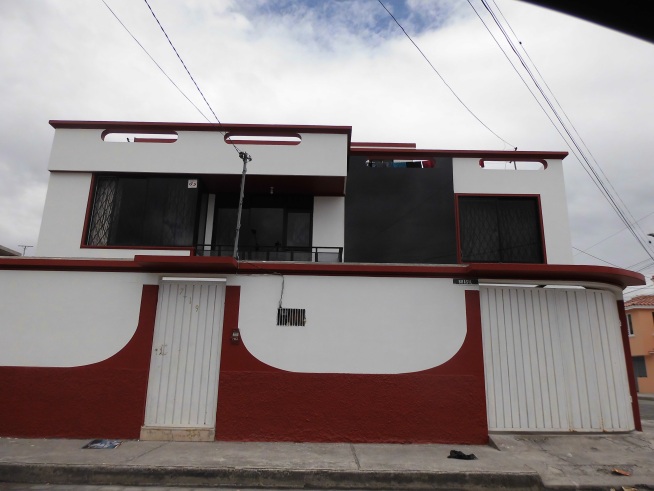 Milagro
Centro de
La ciudad
= Baja
Caranqui
Ejido de Caranqui
Guayaquil de las Piedras
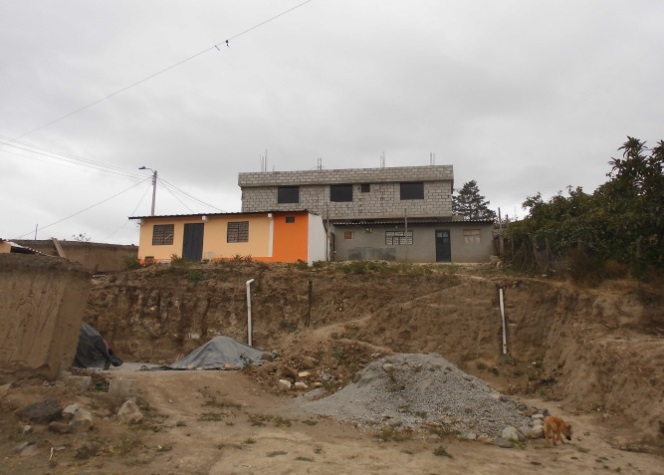 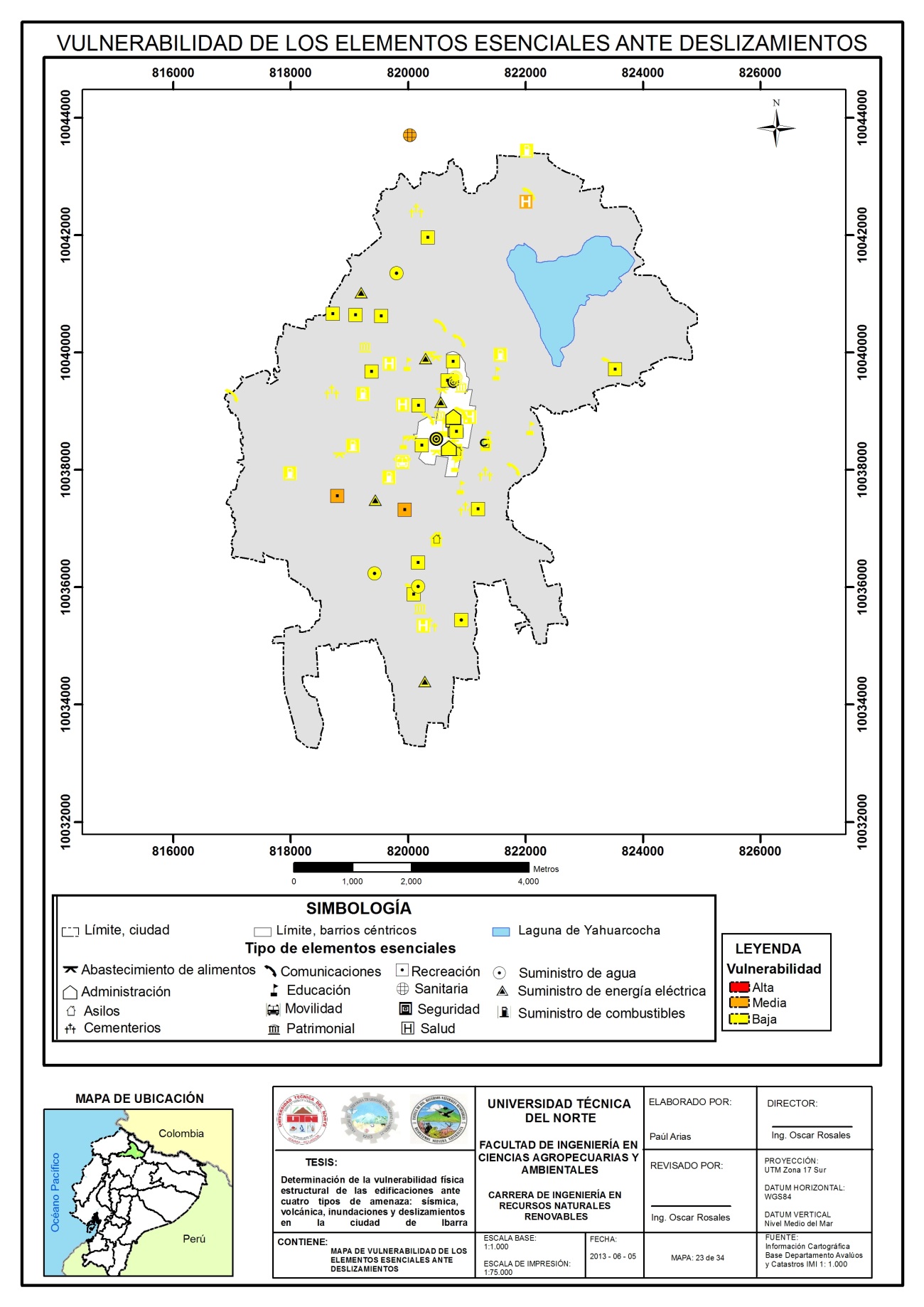 = Media
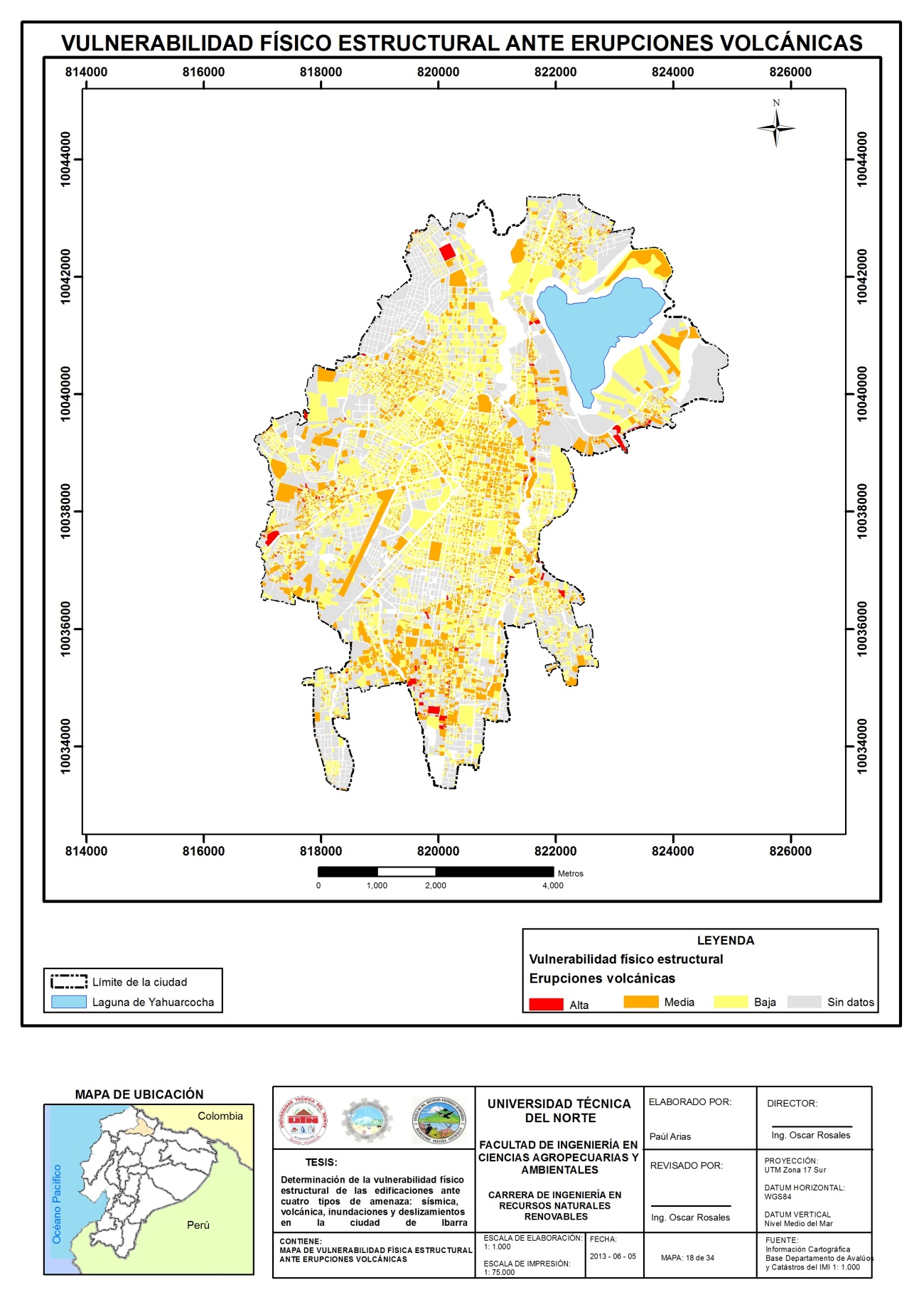 VFEE ante sismos
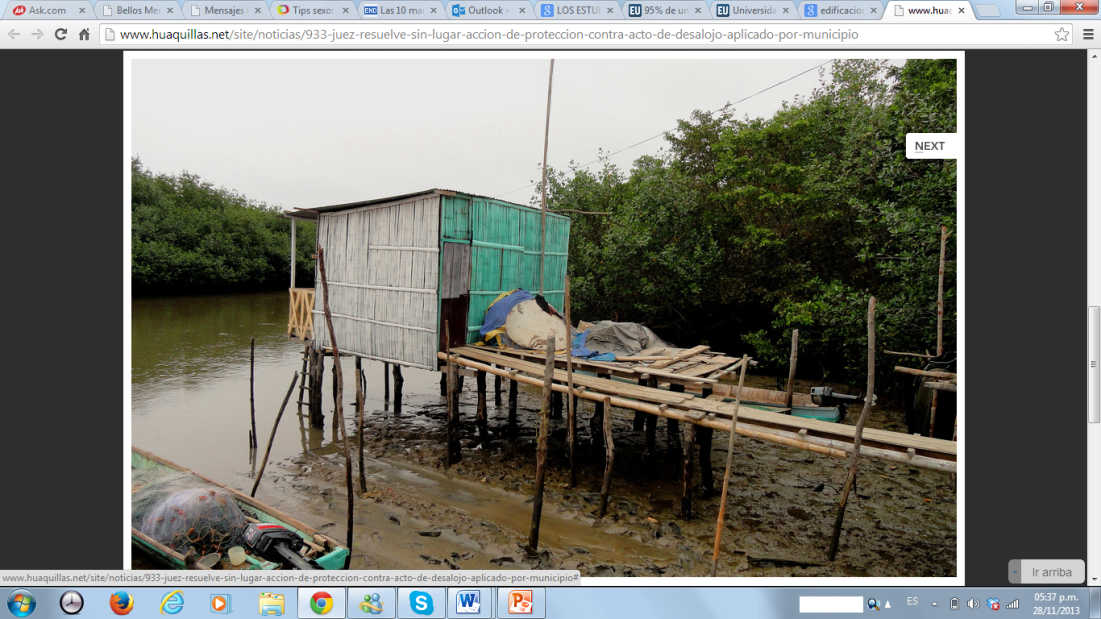 Edificaciones con variables como: sistemas estructurales de caña o madera, paredes de madera, con cubiertas de caña y zinc, sistemas de entrepisos de caña y madera; forma de construcción  muy irregular y número de pisos en más de “cuatro” no  se encuentran en la ciudad.


Edificaciones con estructuras de pared portante o mixta; pared de piedra, tapial o adobe; cubierta de madera, madera y teja o madera y zinc; forma de construcción irregular; entrepisos de madera, número de pisos en más de 1 o suelos húmedos, plásticos, construcción antes de 1970.

Predominan: forma de construcción regular, sistemas estructurales de hormigón armado, paredes de bloque o ladrillo, cubierta de losa de hormigón armado, número de pisos: uno y dos, suelos de régimen seco y topografía a nivel
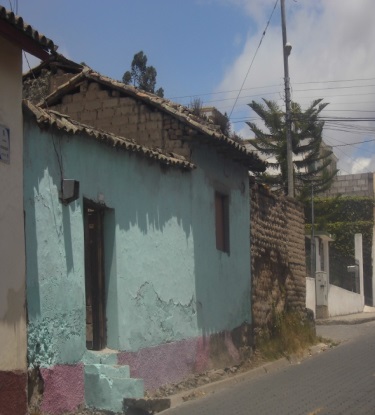 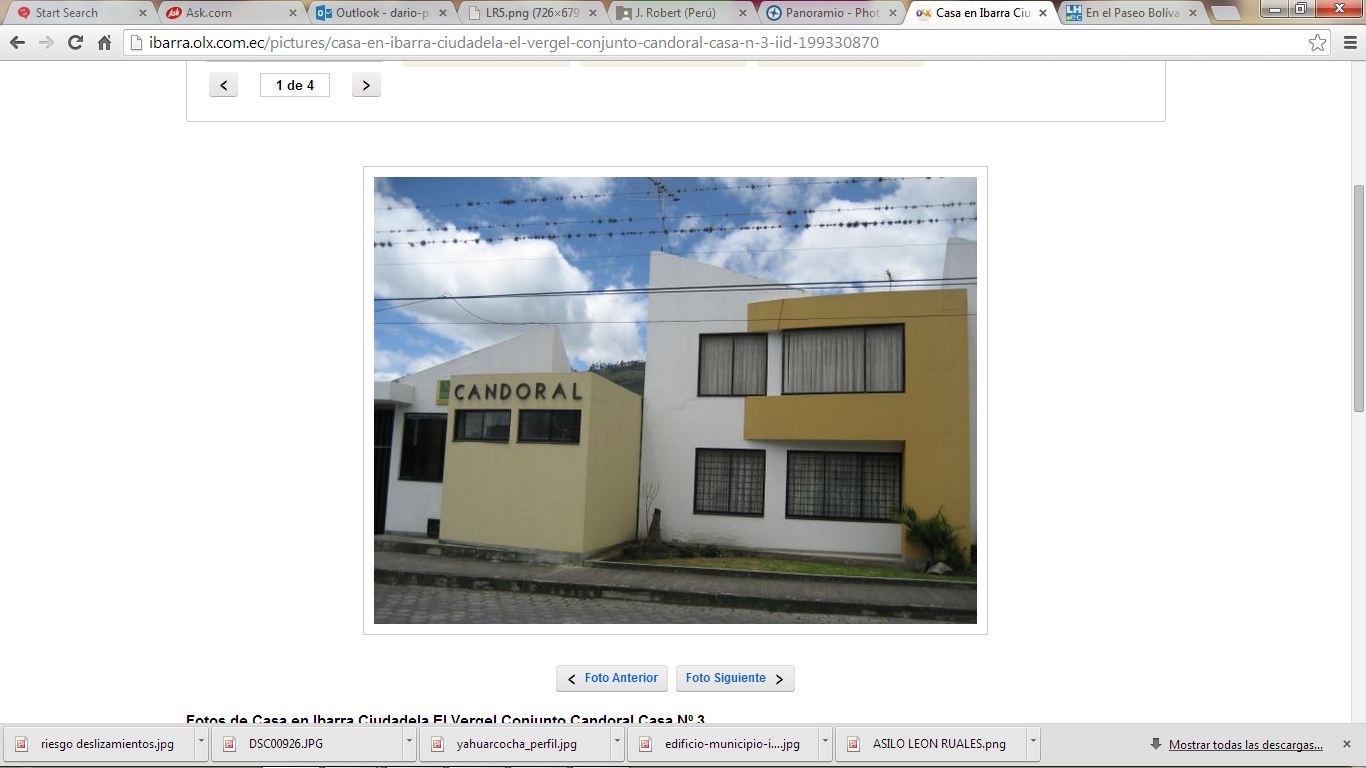 VFEE ante erupciones volcánicas
Vulnerabilidad físico estructural de las edificaciones ante erupciones  volcánicas
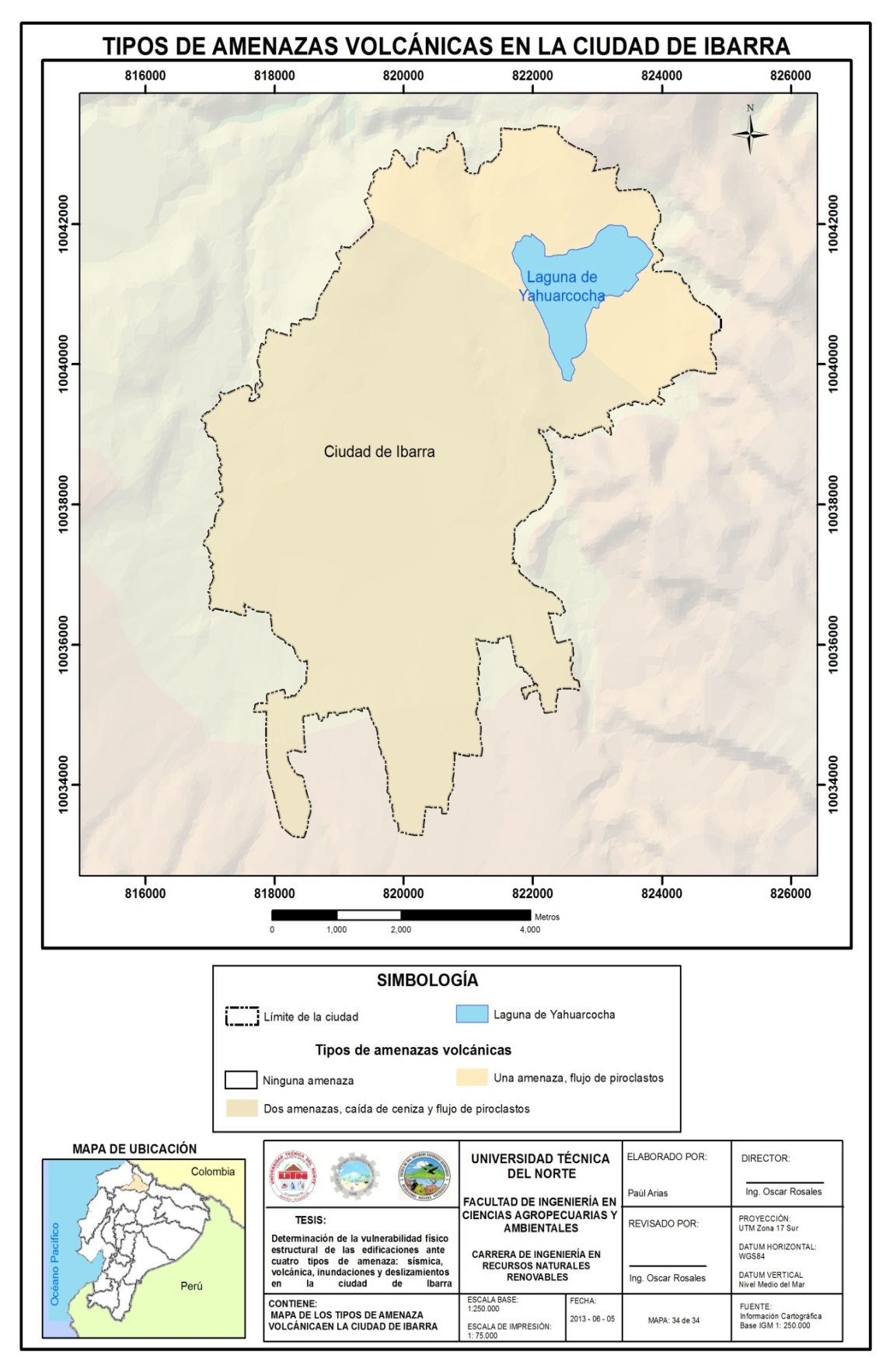 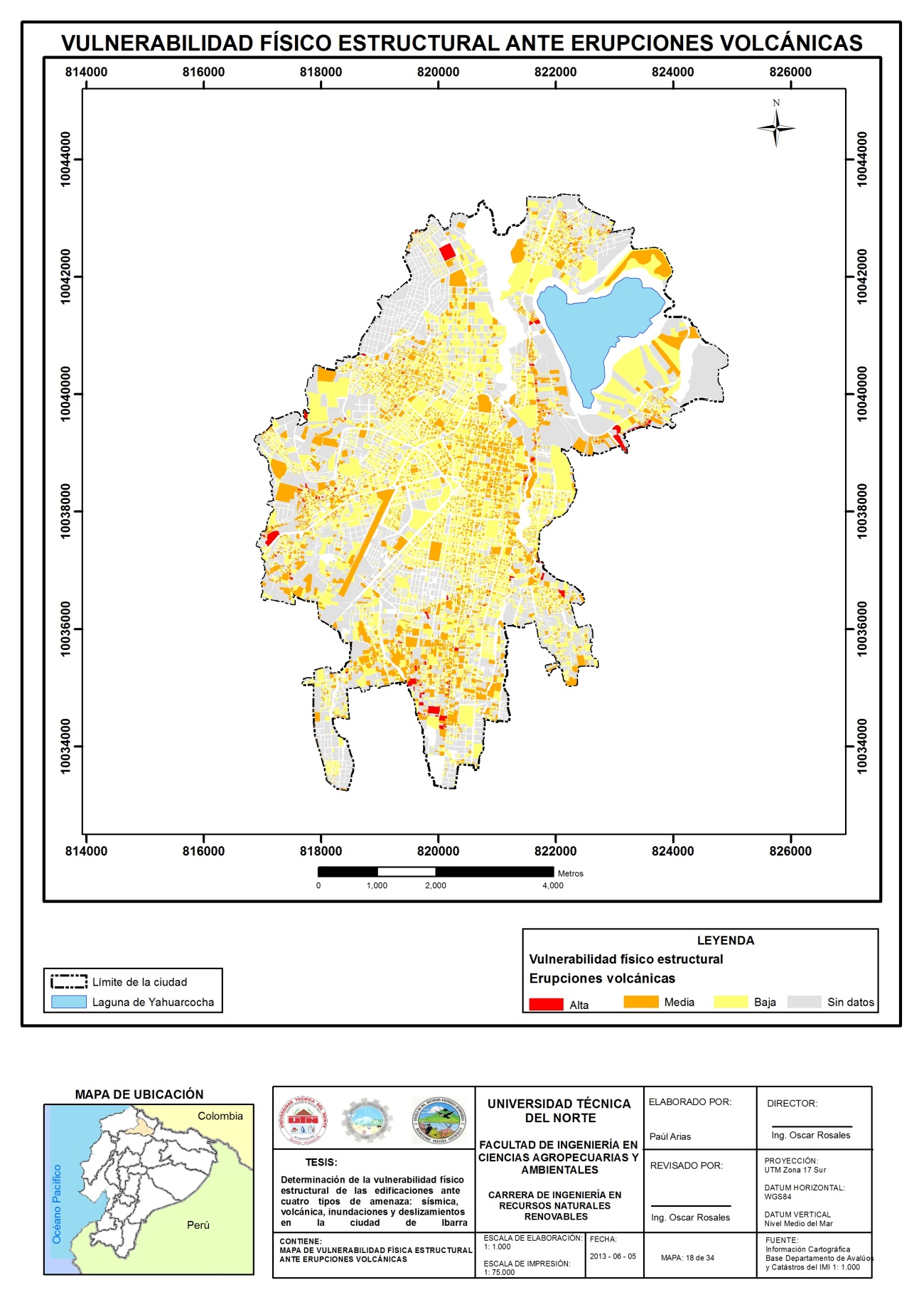 69% presenta vulnerabilidad  baja , un 30% vulnerabilidad media y únicamente el 1% una vulnerabilidad alta.
Priorato
Huertos
familiares
99% expuesto
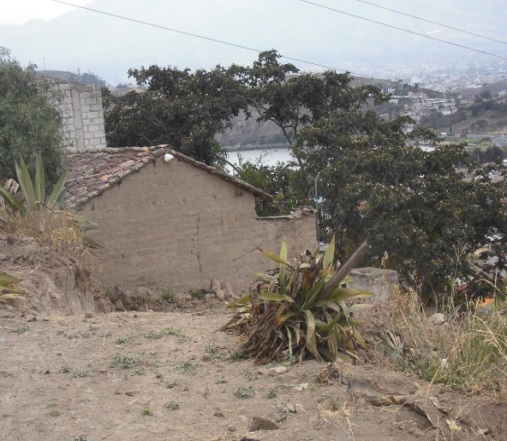 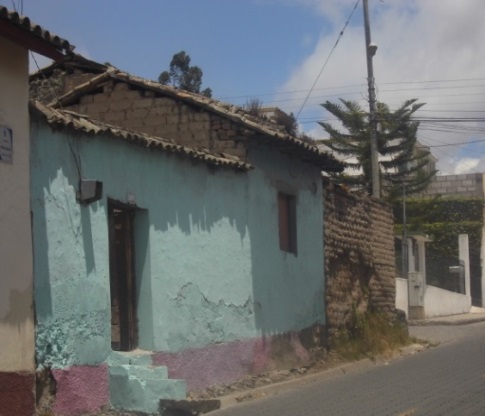 Centro de
La ciudad
La Florida
Chorlaví
Ejido de Caranqui
Caranqui
Guayaquil de las Piedras
Alta
Media
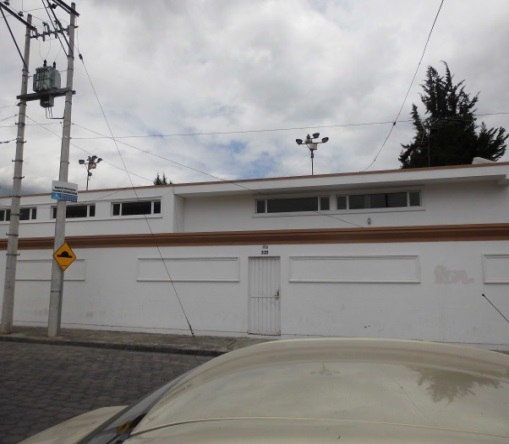 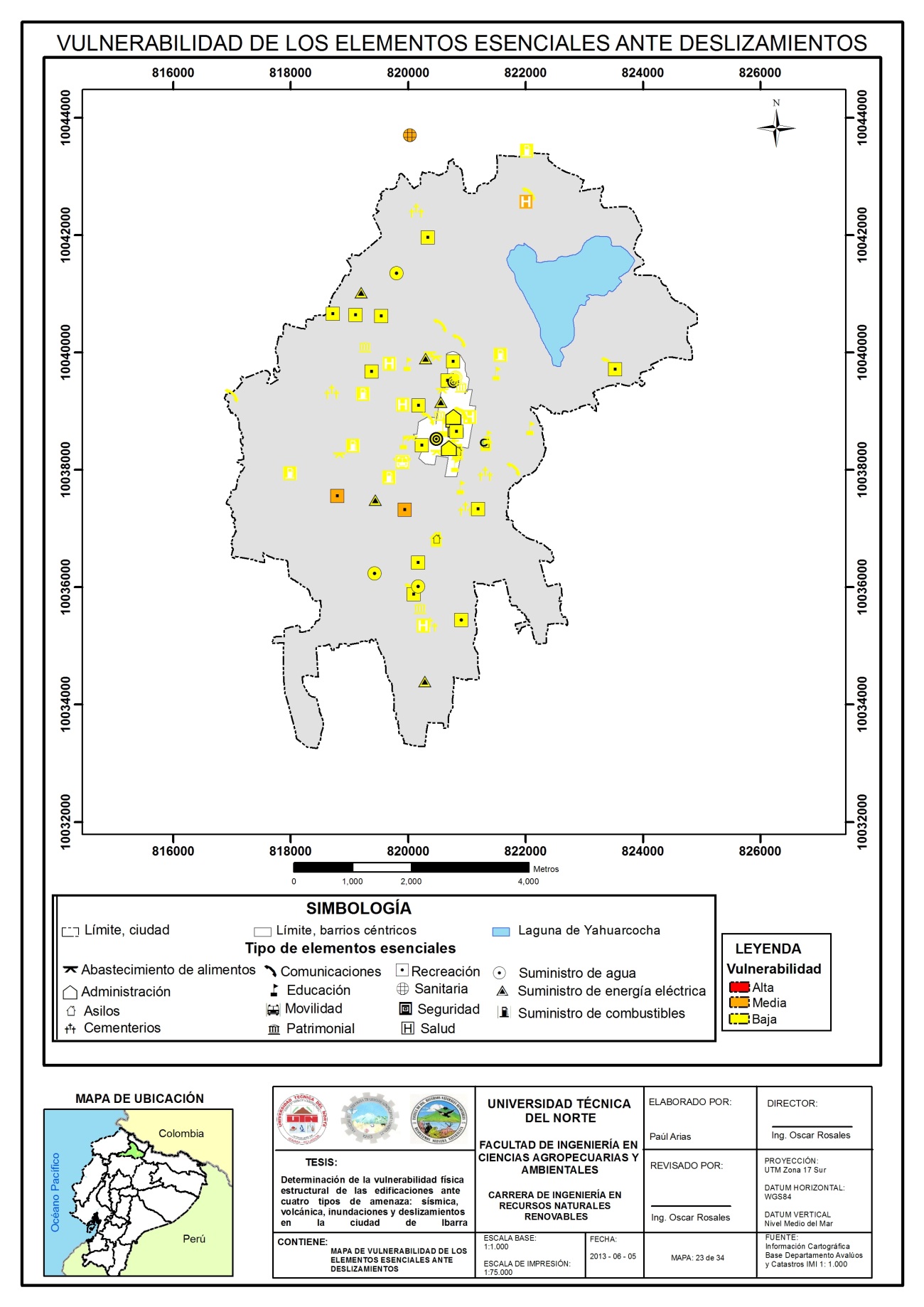 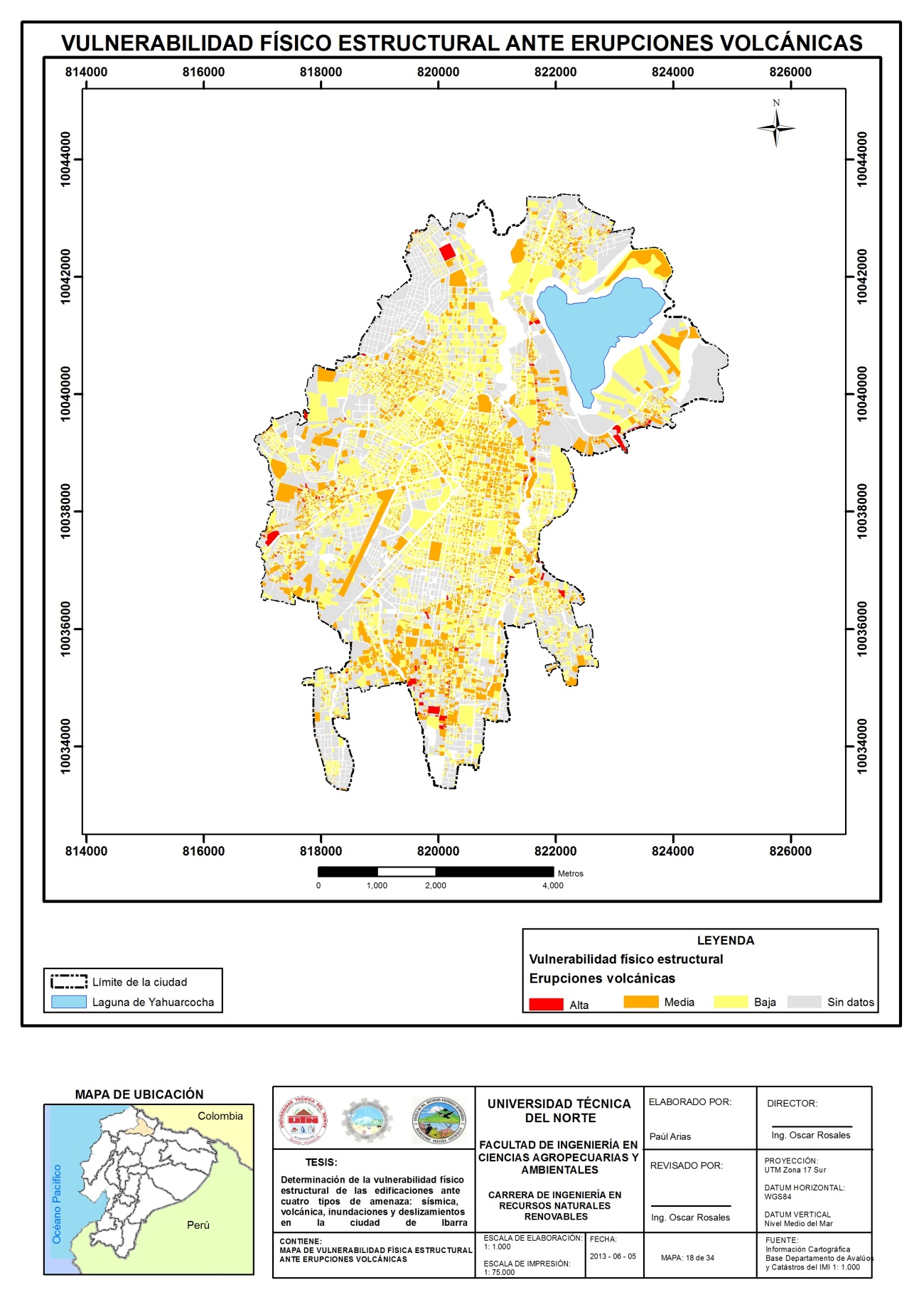 Baja
VFEE ante erupciones volcánicas
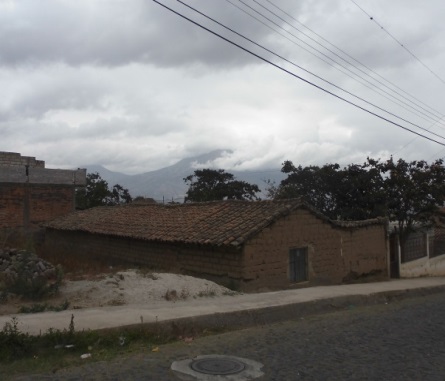 Edificaciones con variables como: topografía del sitio bajo nivel o con escarpe, cubierta metálica, vigas de madera y zinc; número de pisos uno; paredes de adobe, tapial, madera ý construcción antes de 1970.
“Sistema estructural de caña y madera, cubiertas de caña y zinc” 

Edificaciones con estructuras de pared portante o mixta; topografía a nivel, paredes de adobe, tapial; cubierta de madera y zinc, número de pisos más de dos.



Predominan: sistemas estructurales de hormigón armado, paredes de bloque o ladrillo, topografía a nivel, suelo de régimen seco, cubierta de losa de hormigón armado, número de pisos: uno y dos.
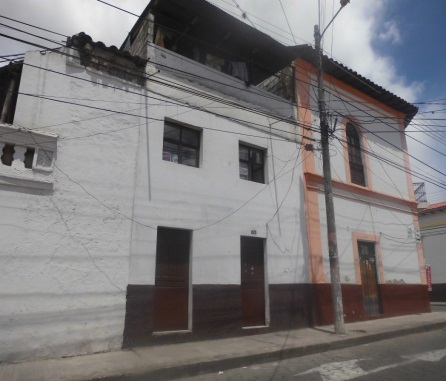 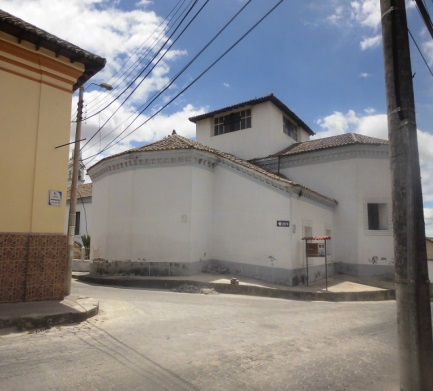 VFE ante inundaciones
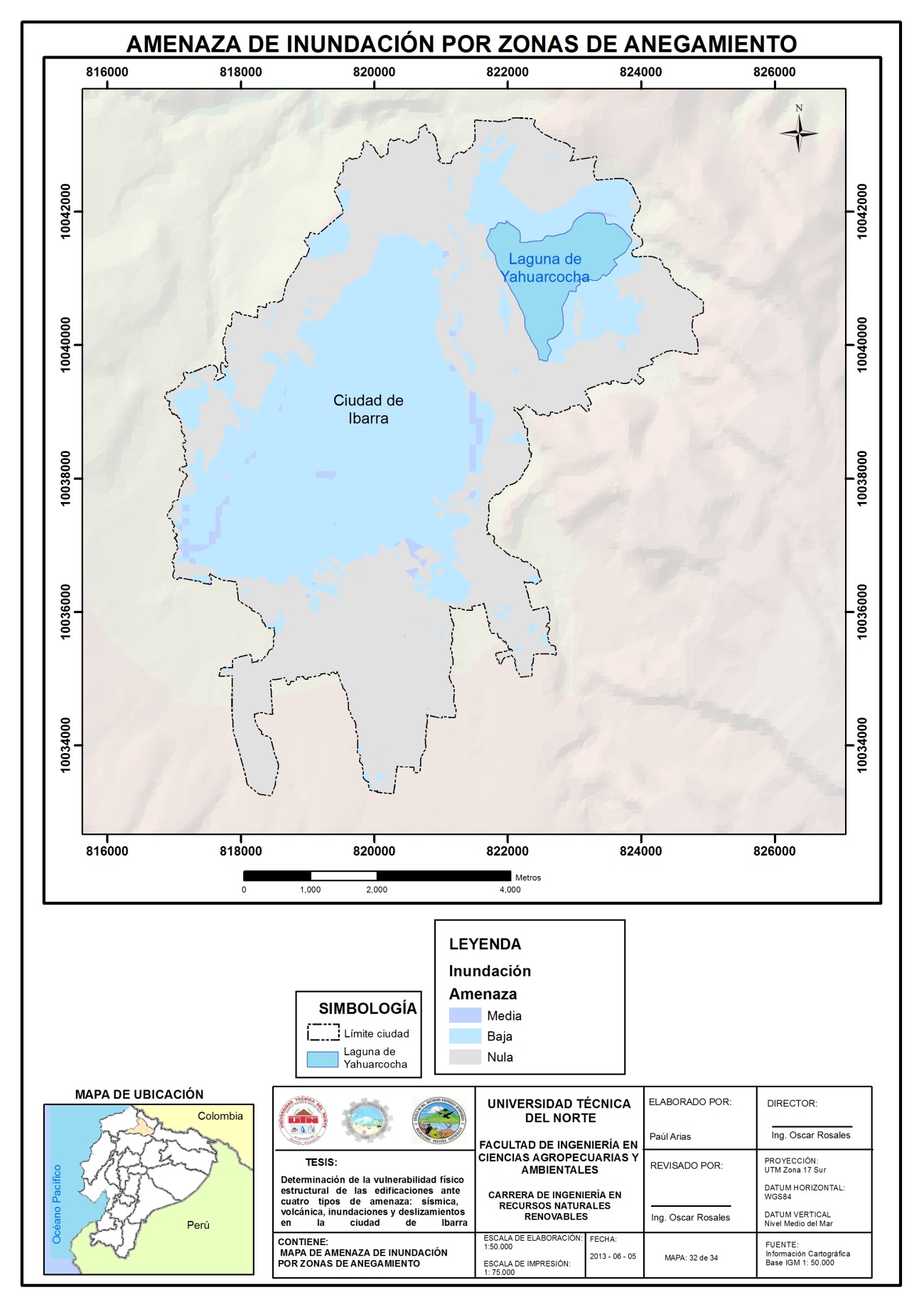 55% expuesto a anegamiento
VFE ante inundaciones
Vulnerabilidad físico estructural de las edificaciones ante inundaciones
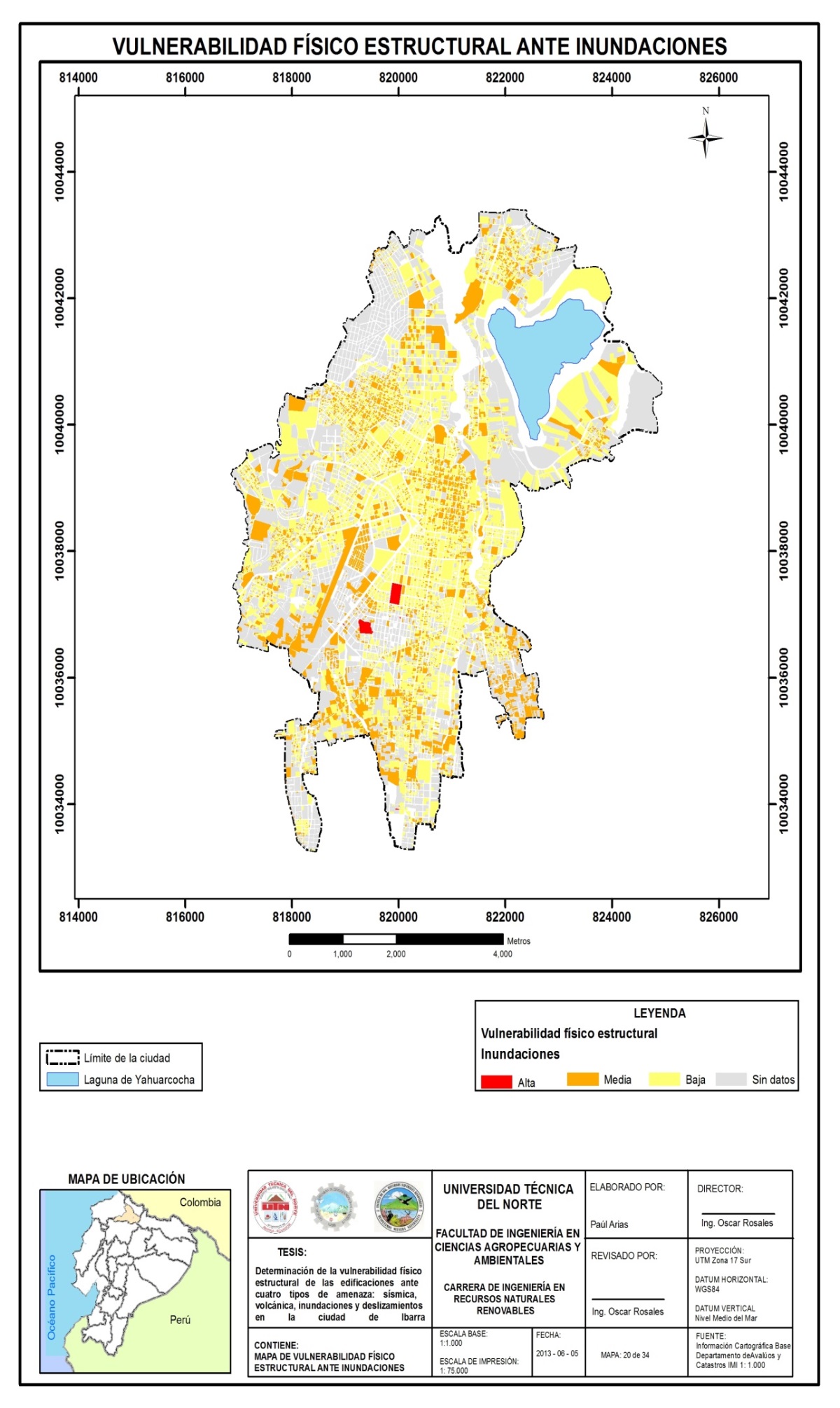 0,04% presenta vulnerabilidad  alta , un 29,57% vulnerabilidad media y  70,39% vulnerabilidad baja.
Priorato
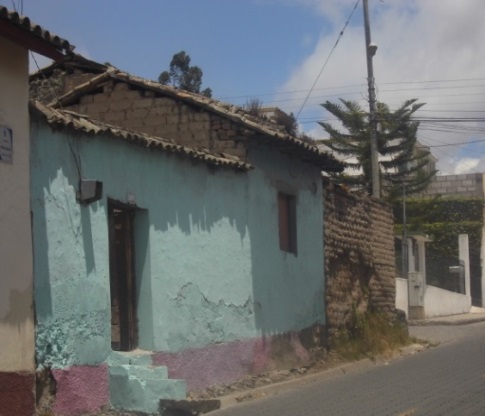 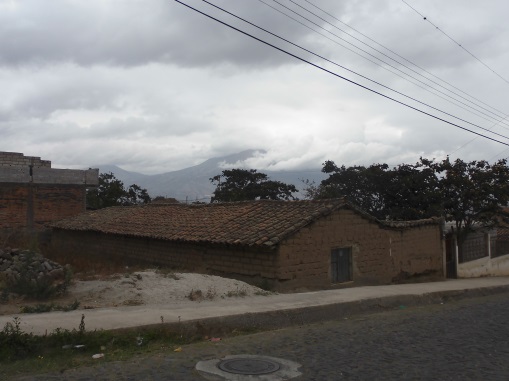 Centro de
La ciudad
Barrio Tahuando
Parque Céntrica
Pilanquí
Yacucalle
Yuyucocha
La Florida
Chorlaví
Alta
Media
Caranqui
Ejido de Caranqui
Guayaquil de las Piedras
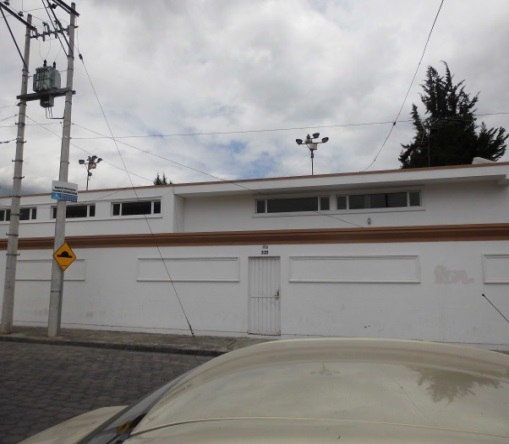 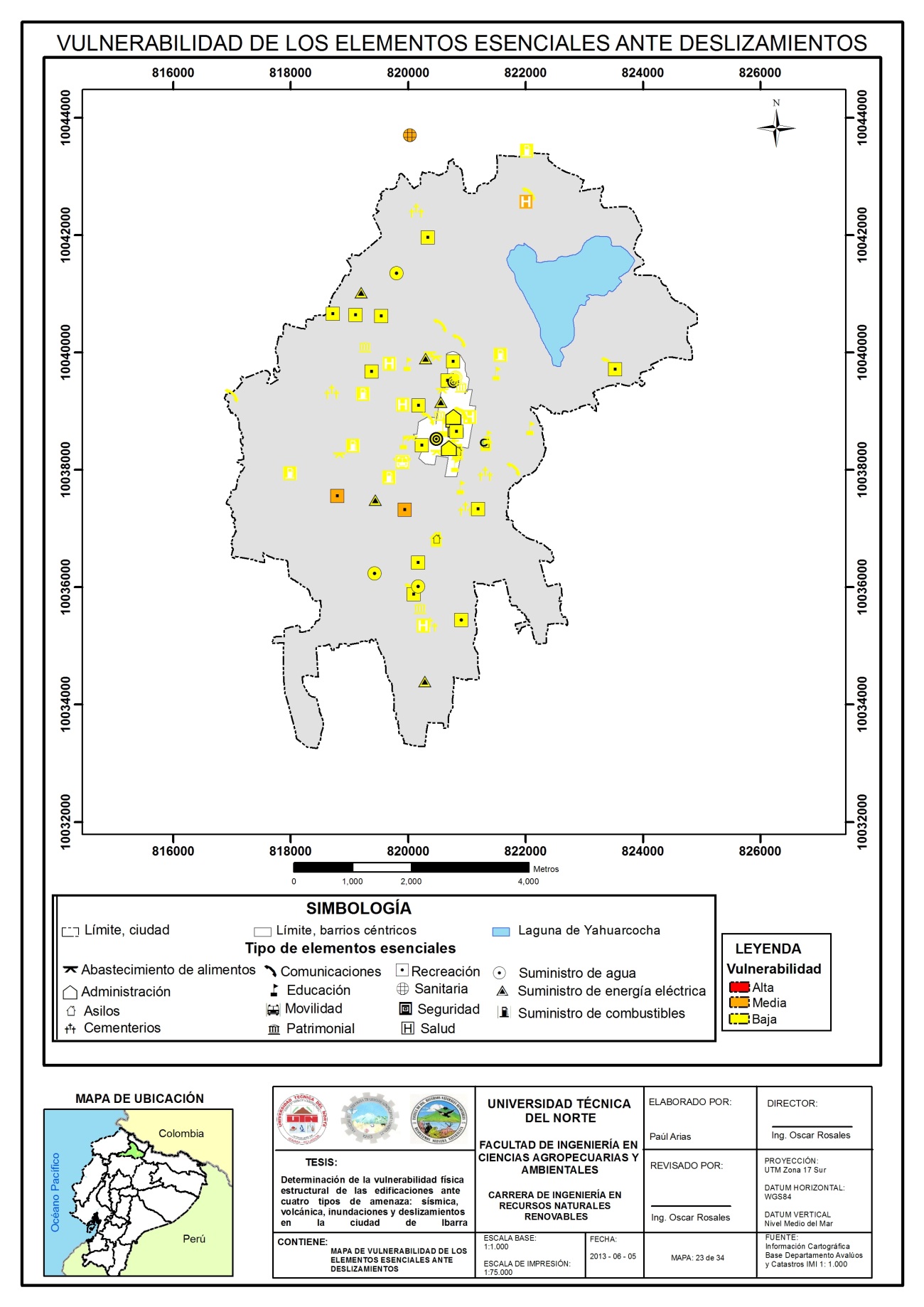 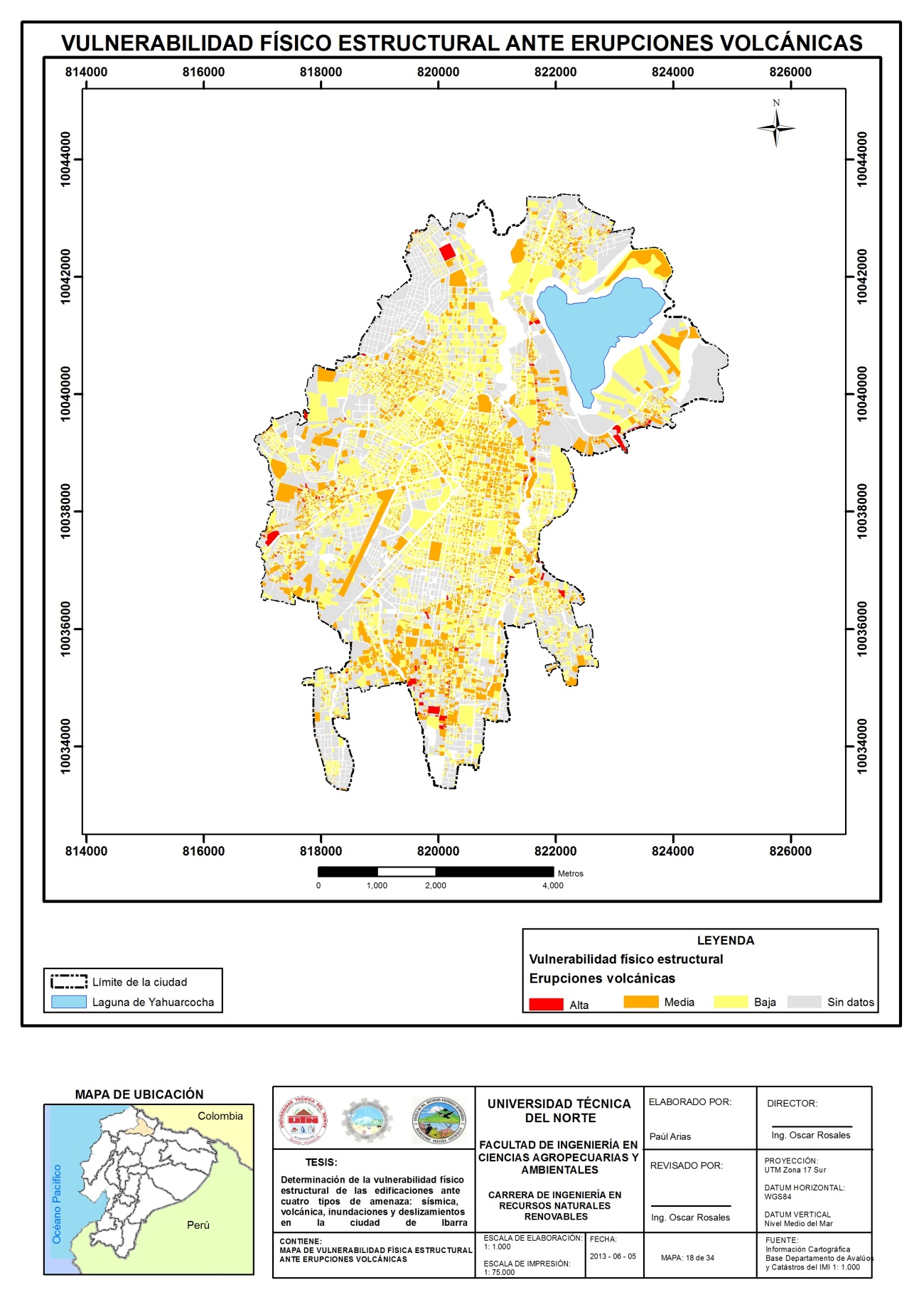 Baja
VFEE ante inundaciones
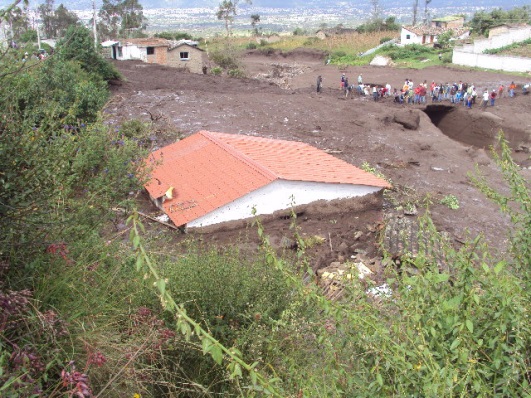 Edificaciones con variables como: características de suelo del tipo inundable o Ciénega; topografía del suelo: bajo calzada; materiales de paredes del tipo: piedra, adobe, tapial, paredes de adobe, tapial, madera, bahareque y número de pisos: uno. 
       “Cubierta de caña y zinc”

Predominan: edificaciones de estructura soportante o edificaciones antiguas, en estado de deterioro, con paredes de tapial, adobe, suelo de régimen seco, número de pisos más de dos


Edificaciones con sistema estructural de hormigón armado, paredes de ladrillo, número de pisos en más de dos y localizados sobre suelos de régimen seco y topografía plana.
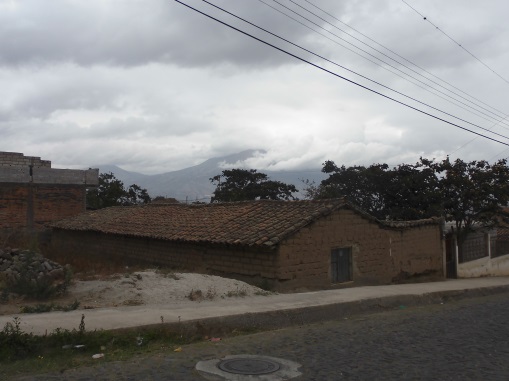 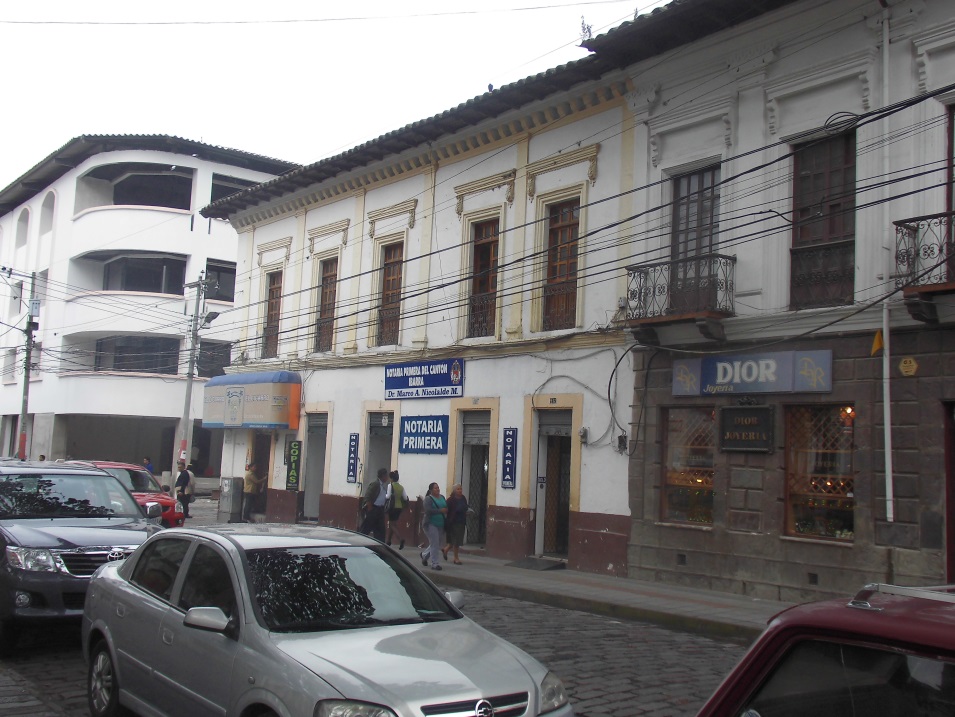 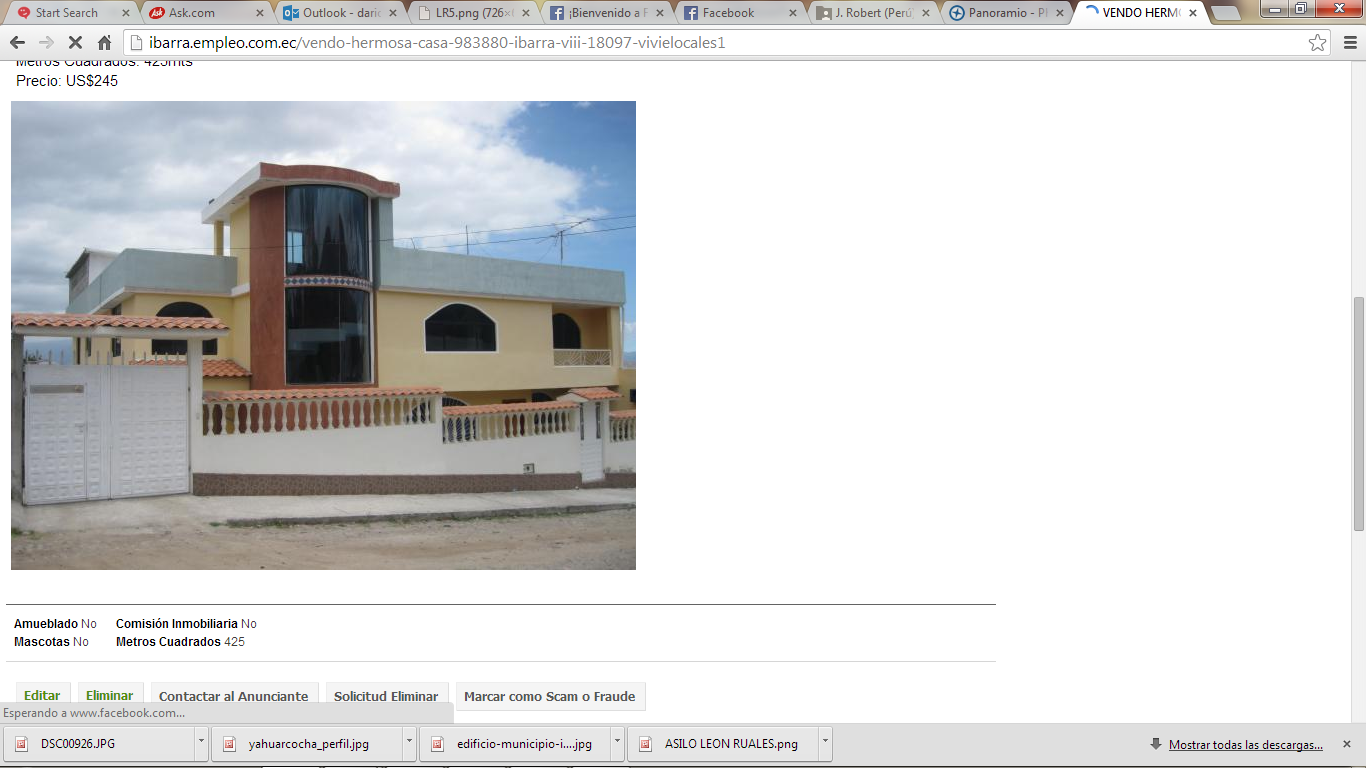 VFE ante deslizamientos
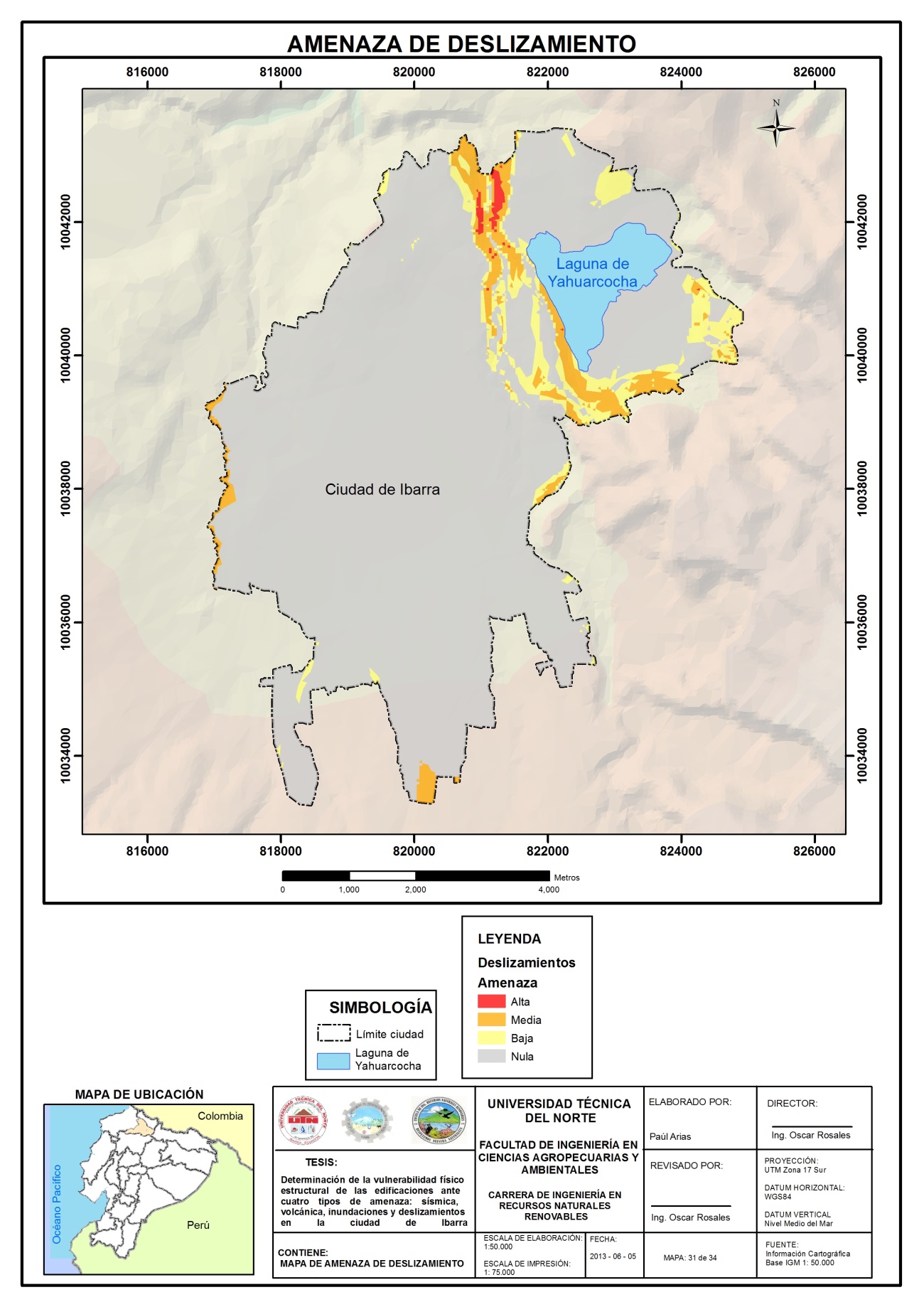 11% expuesto a deslizamientos
VFEE ante deslizamientos
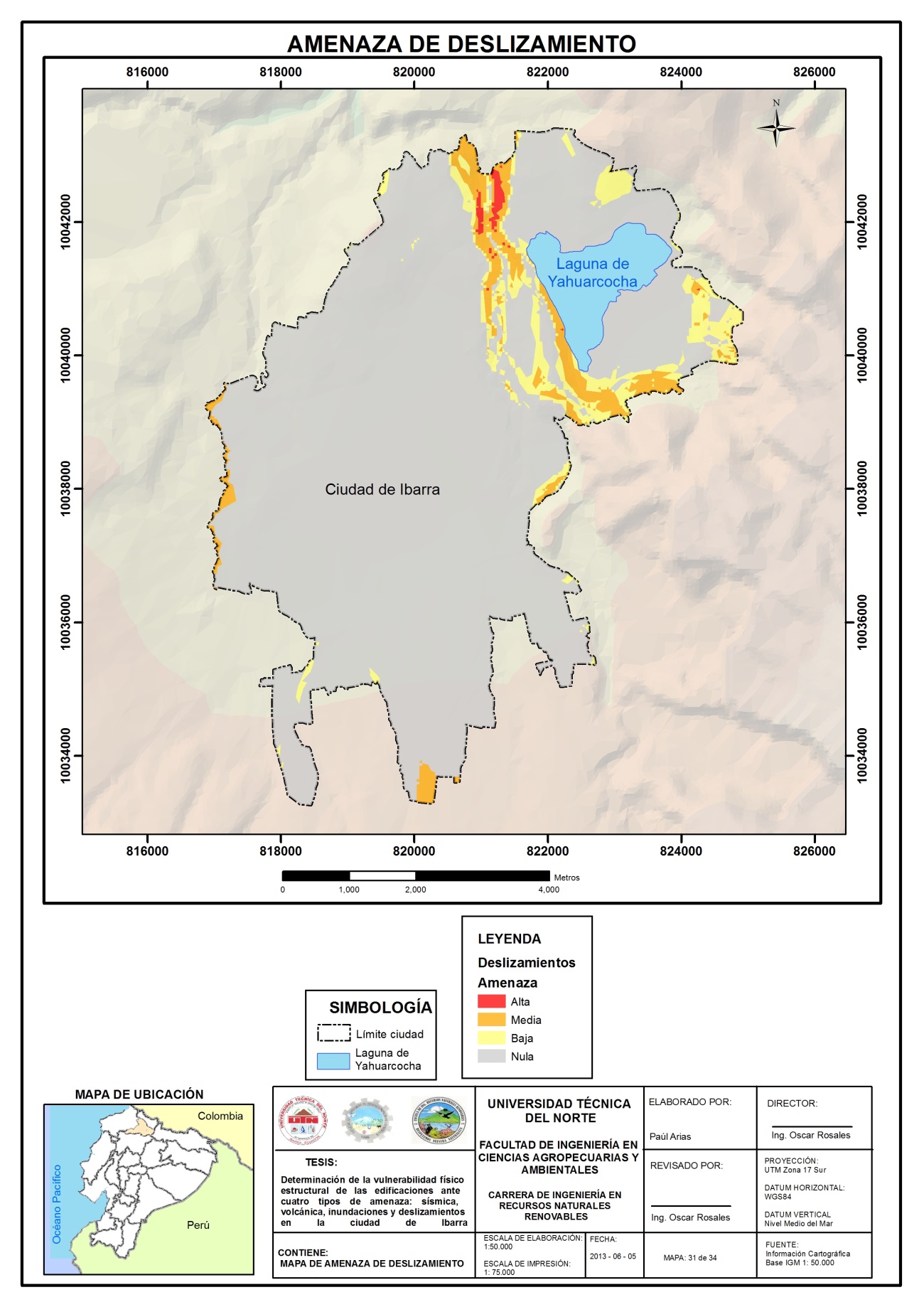 0,33% presenta vulnerabilidad  alta, un 11,59% vulnerabilidad media, 88,08% vulnerabilidad baja
Priorato
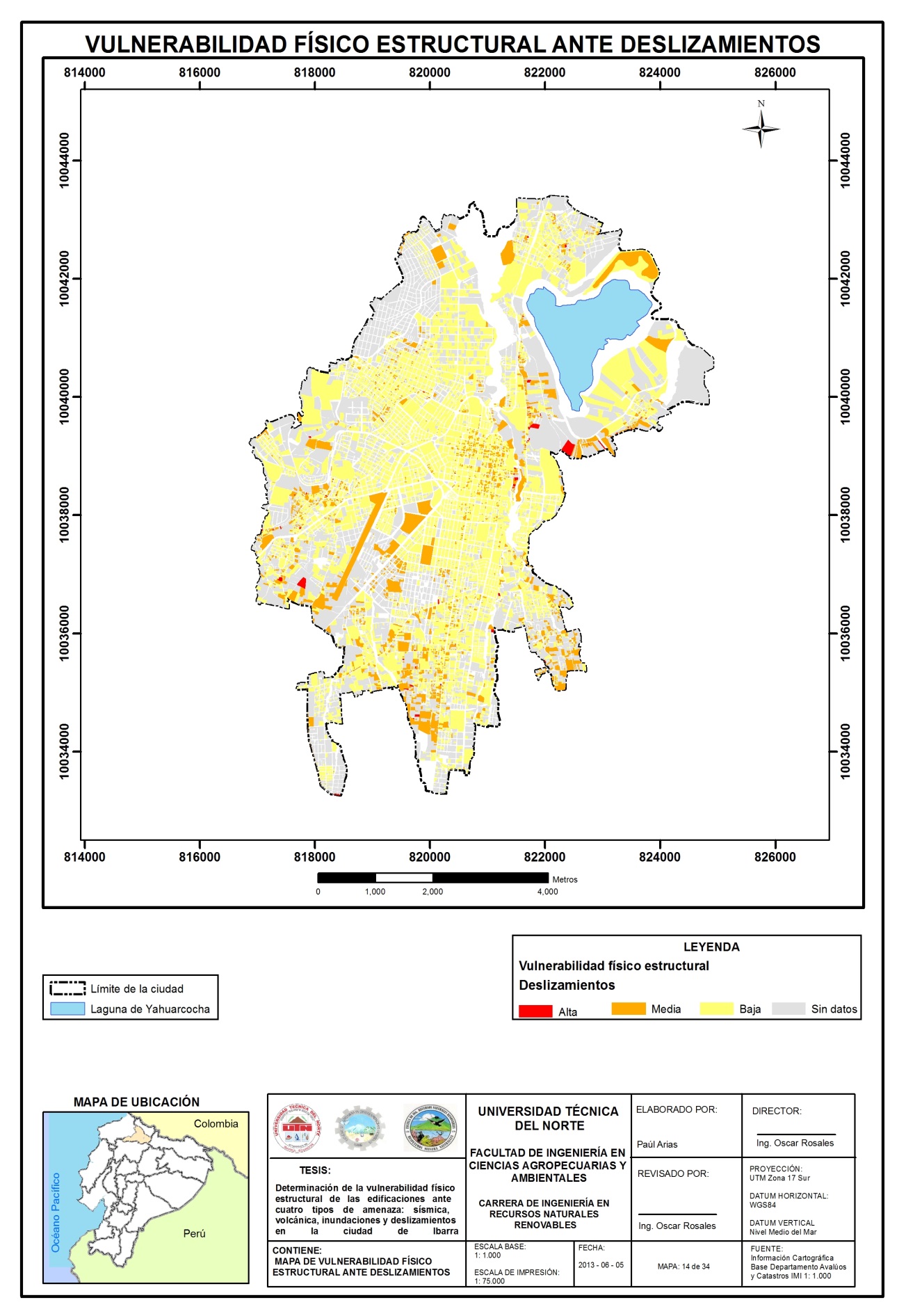 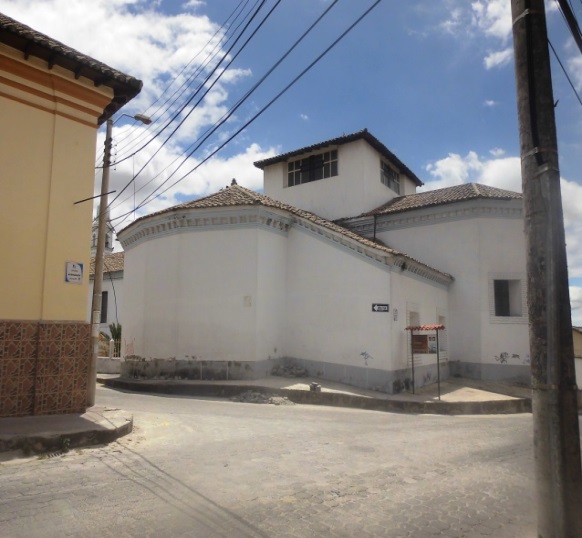 Yuracrucito
= Baja
Centro de
La ciudad
Caranqui
Ejido de Caranqui
Guayaquil de las Piedras
La Florida
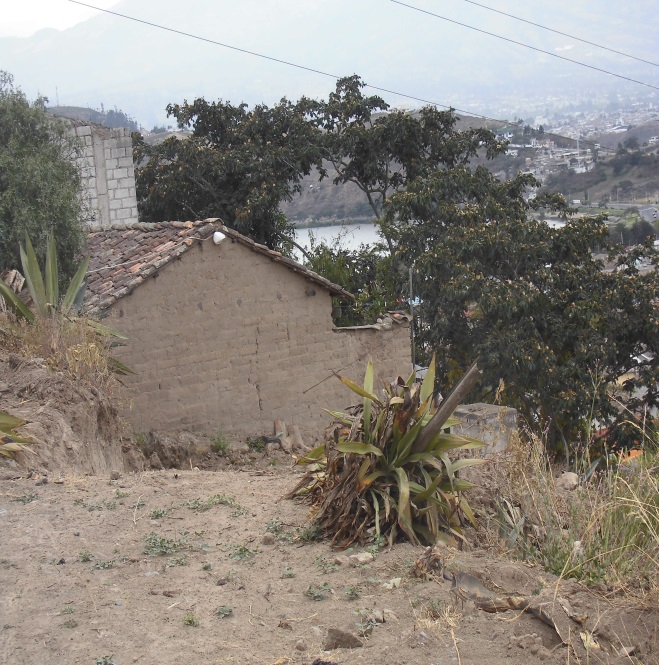 = Alta
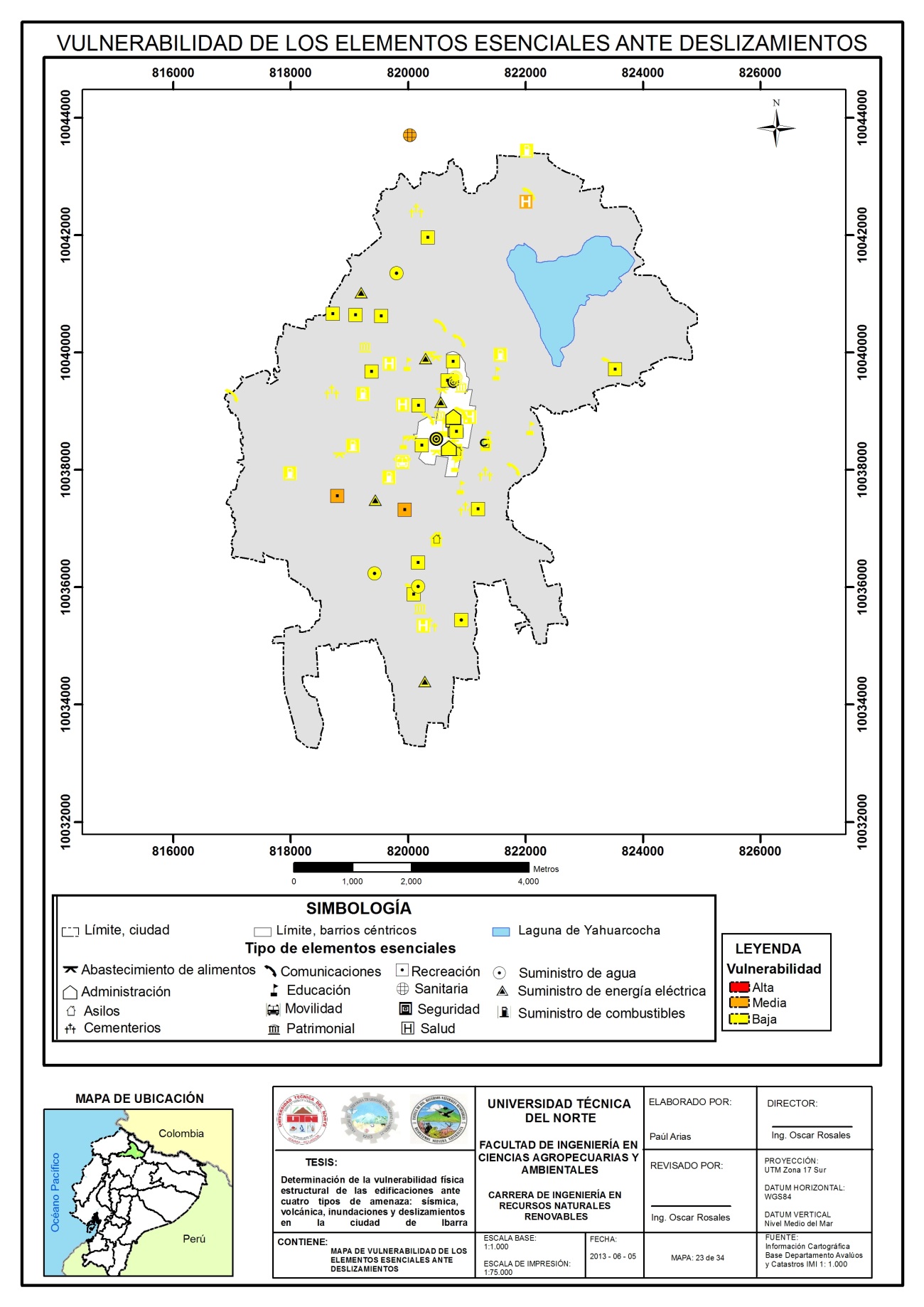 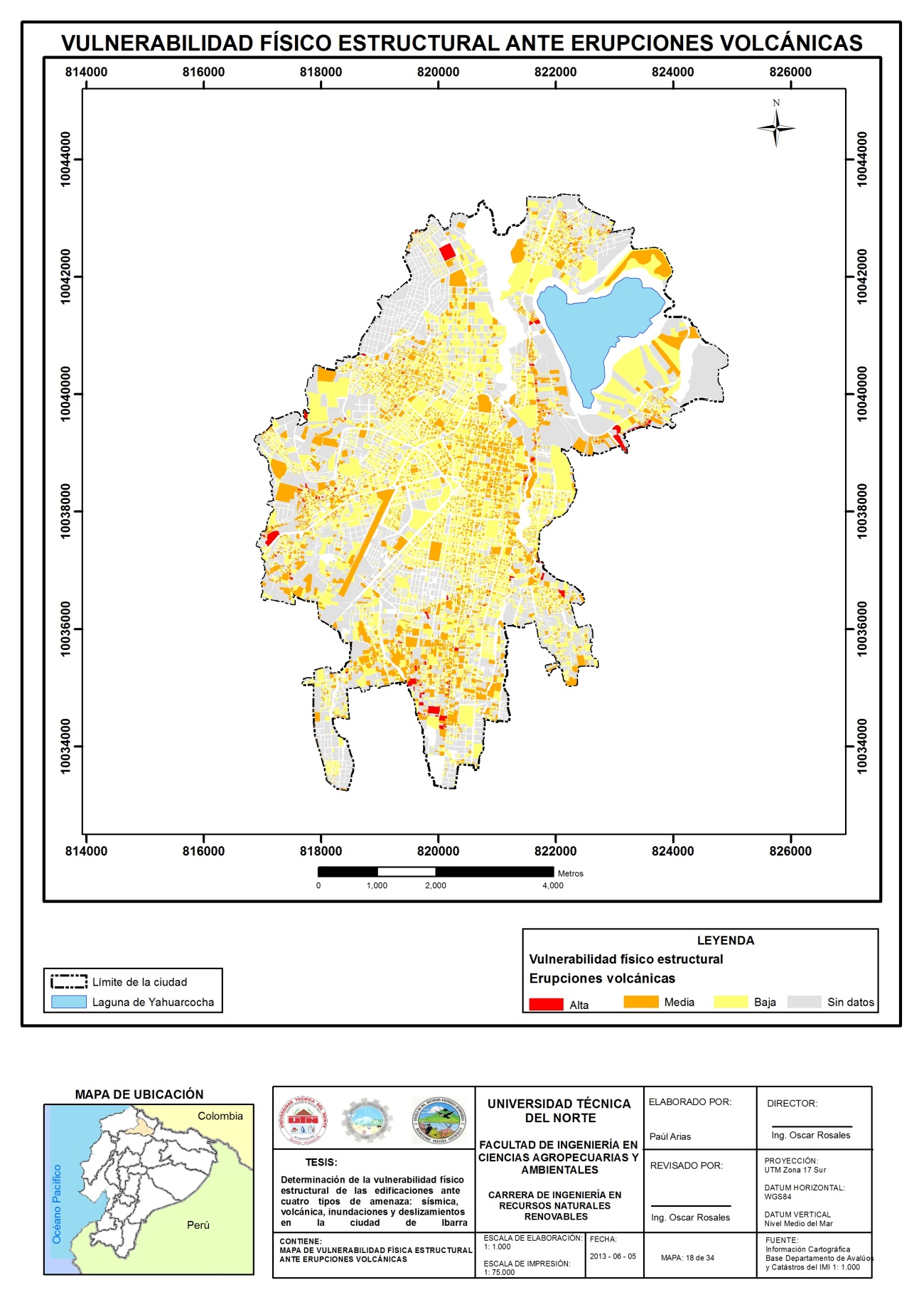 VFEE ante deslizamientos
Edificaciones con variables como: características de suelo del tipo inundable, ciénega o de régimen húmedo; topografía del suelo con escarpe o bajo calzada; materiales de paredes del tipo: piedra, adobe, tapial, paredes de adobe, tapial, madera, bahareque y número de pisos: uno.
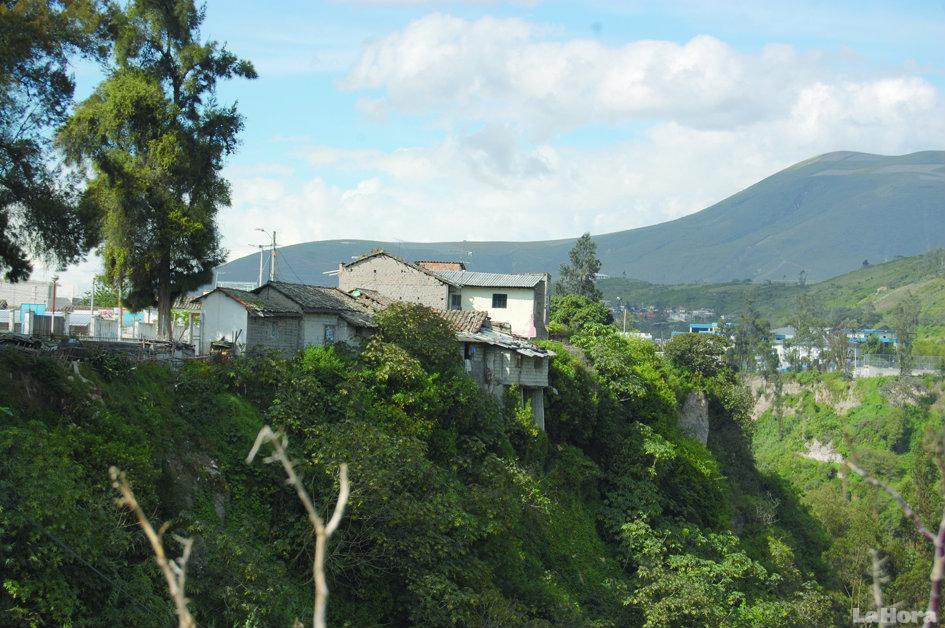 Predominan: sistemas estructurales soportantes, paredes de bloque, cubiertas de madera y teja.  Ubicados en suelos con pendiente escarpada
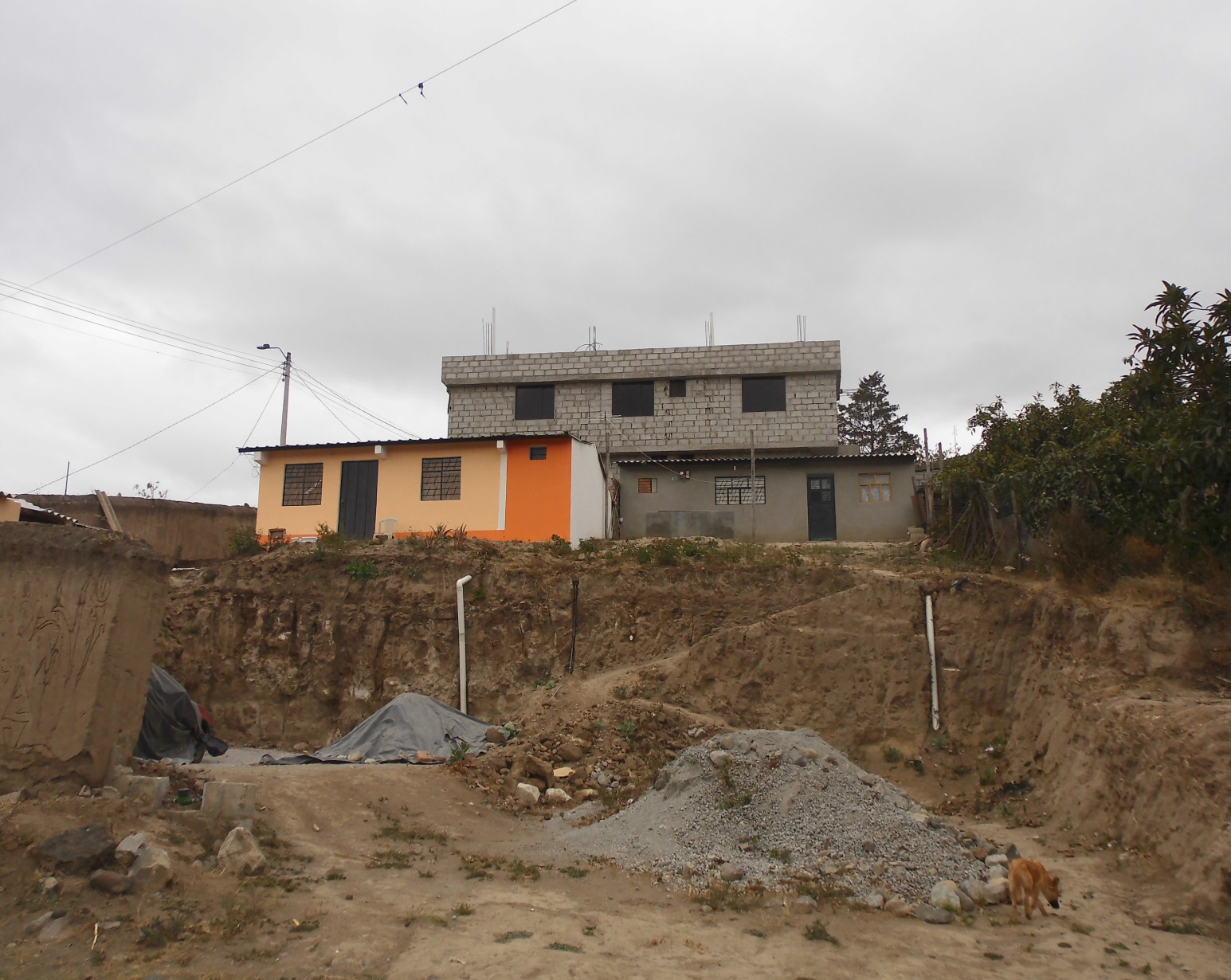 Edificaciones ubicadas en topografía a nivel, suelos de régimen seco, tipo de forma regular, estructura aporticado, paredes de bloque y ladrillo
Representatividad de los resultados
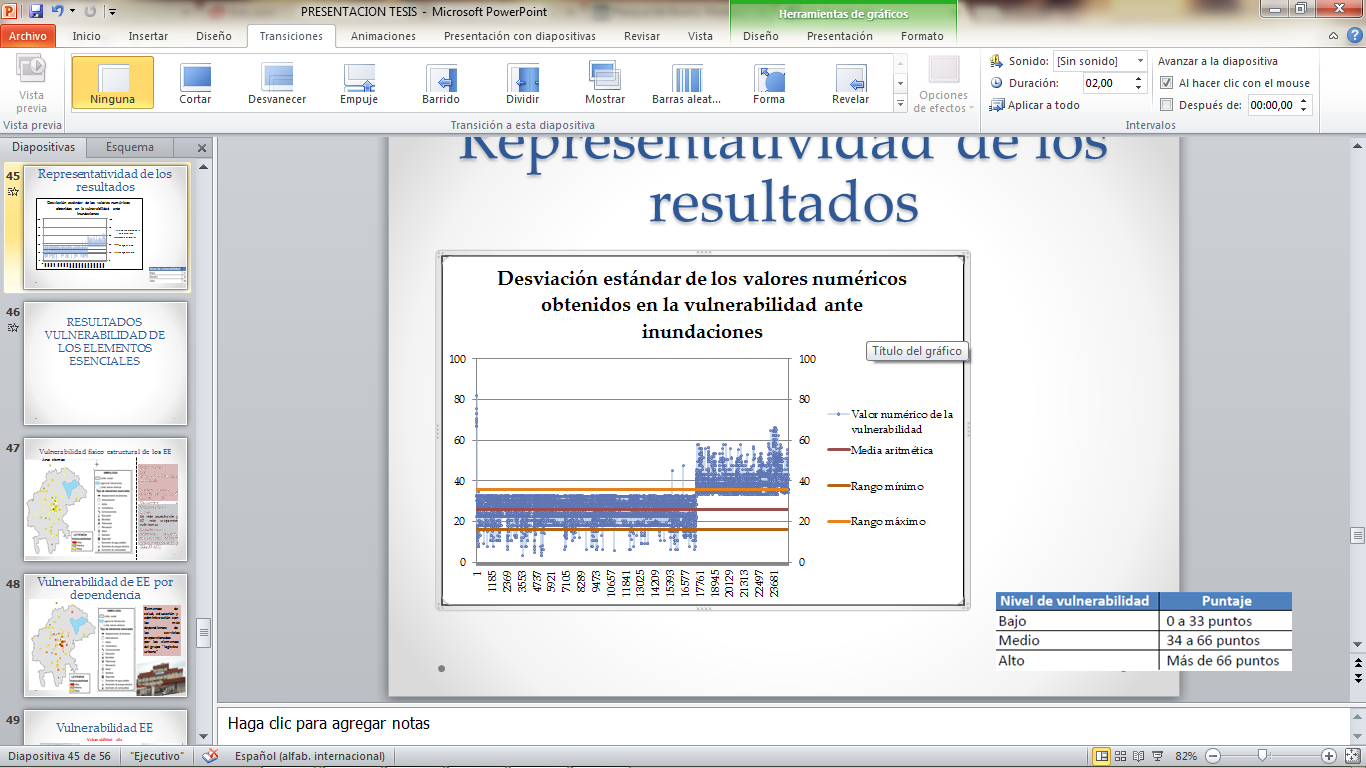 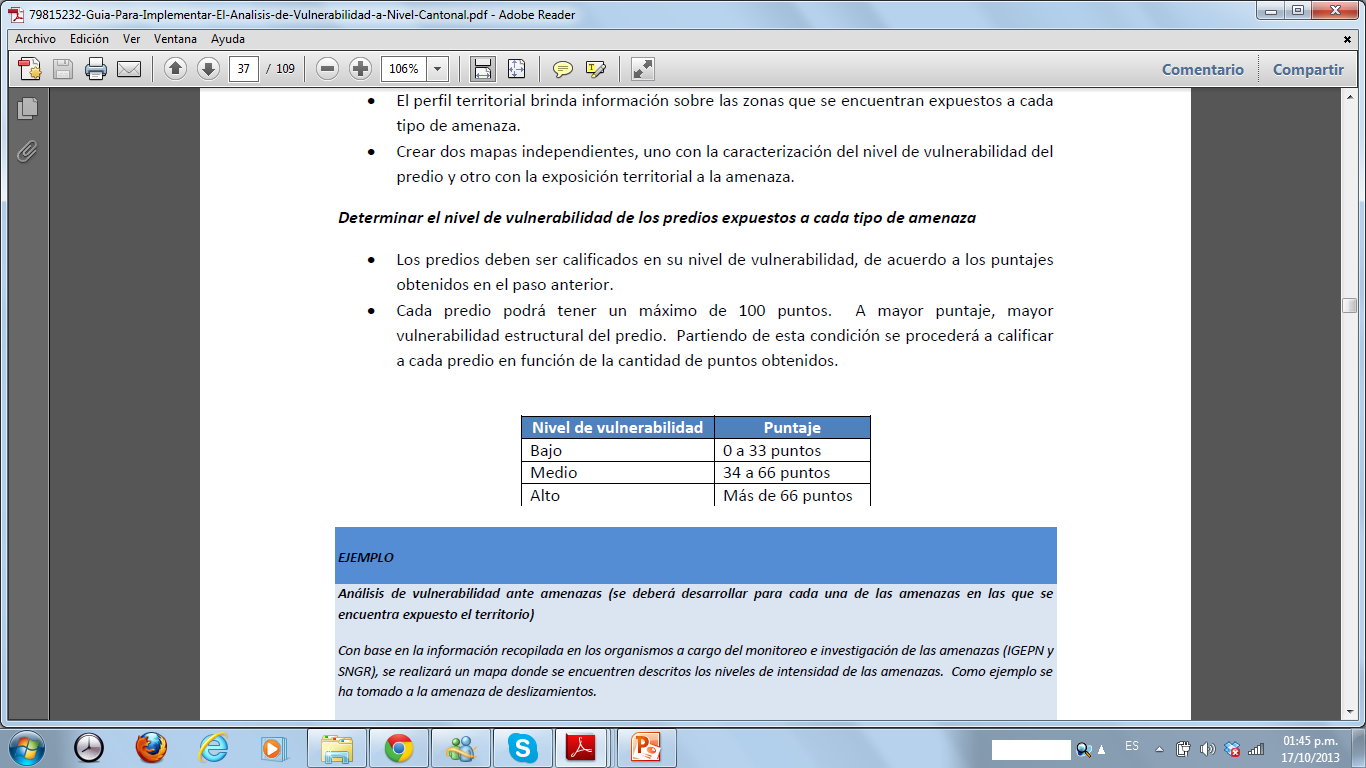 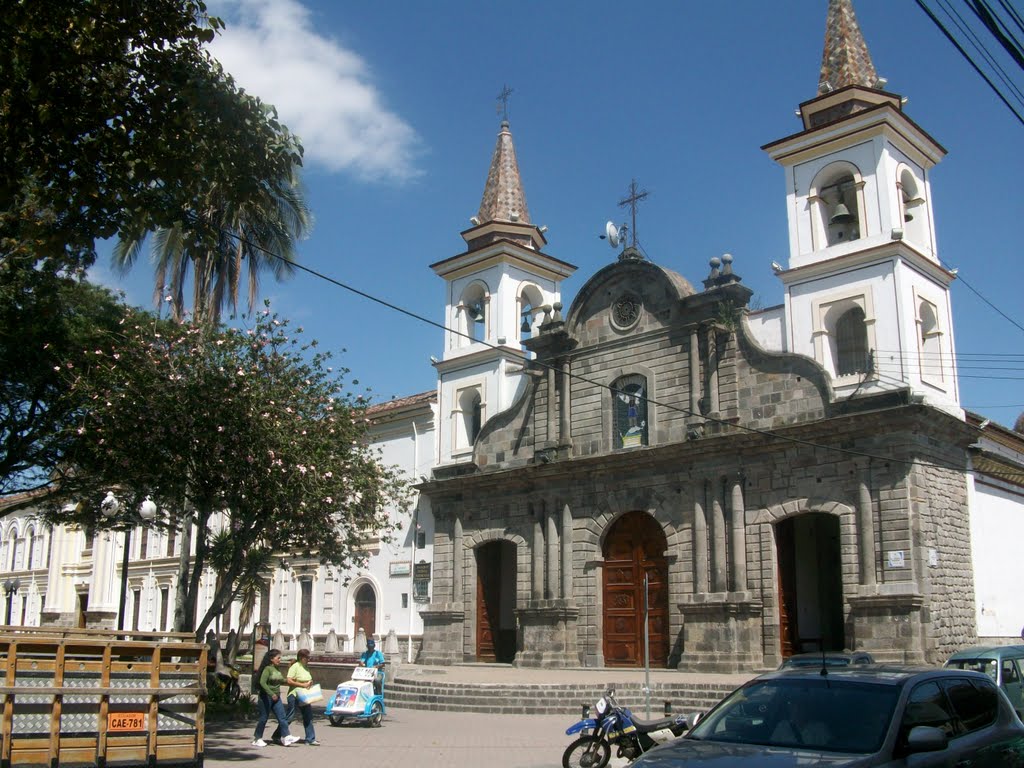 RESULTADOSVULNERABILIDAD DE LOS ELEMENTOS ESENCIALES
Vulnerabilidad físico estructural de los EE
Ante sismos
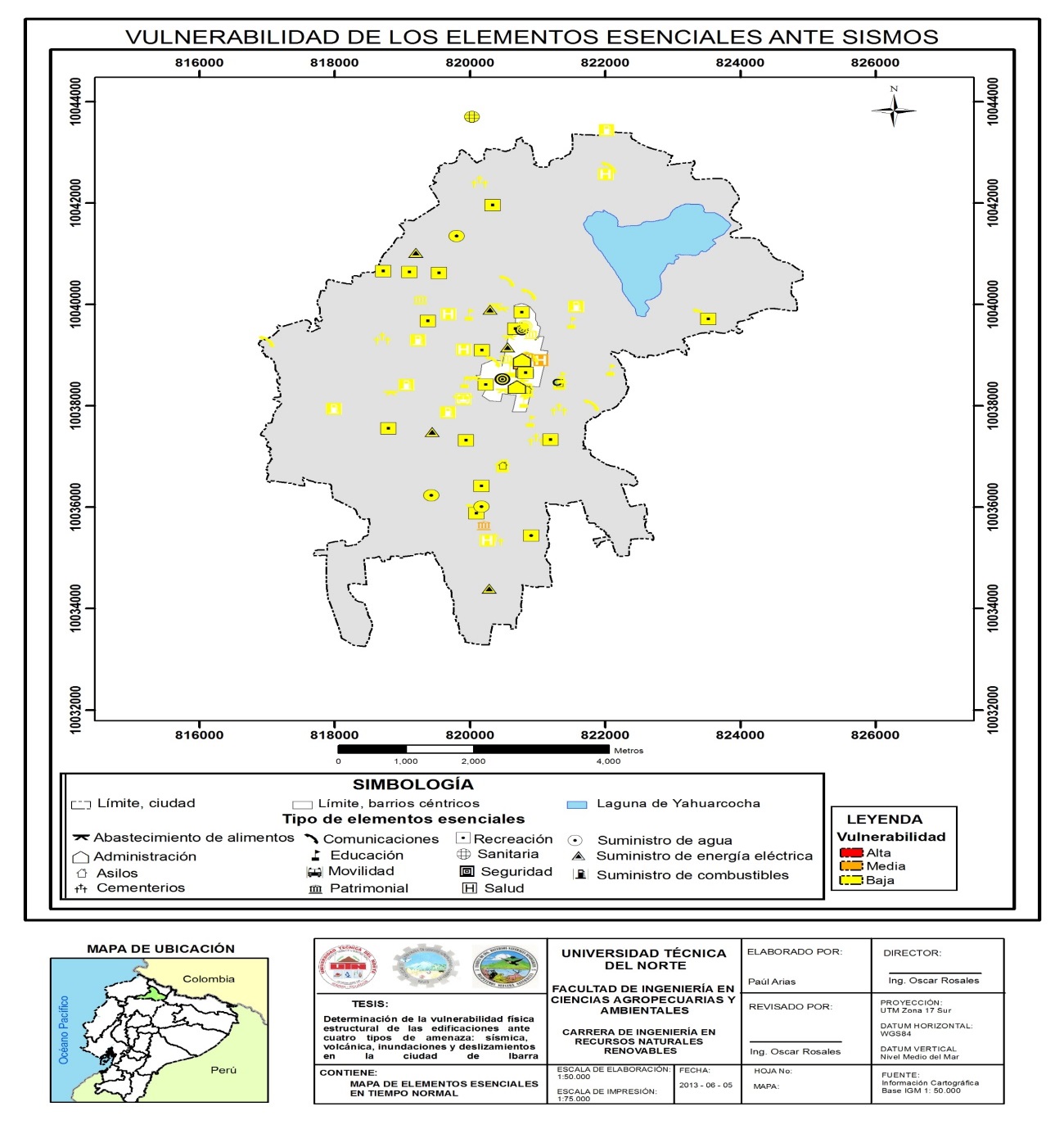 Vulnerabilidad alta:
Parque de la Familia a inundación.

Relleno sanitario y estadio barrial en el barrio 15 de Diciembre a erupciones volcánicas
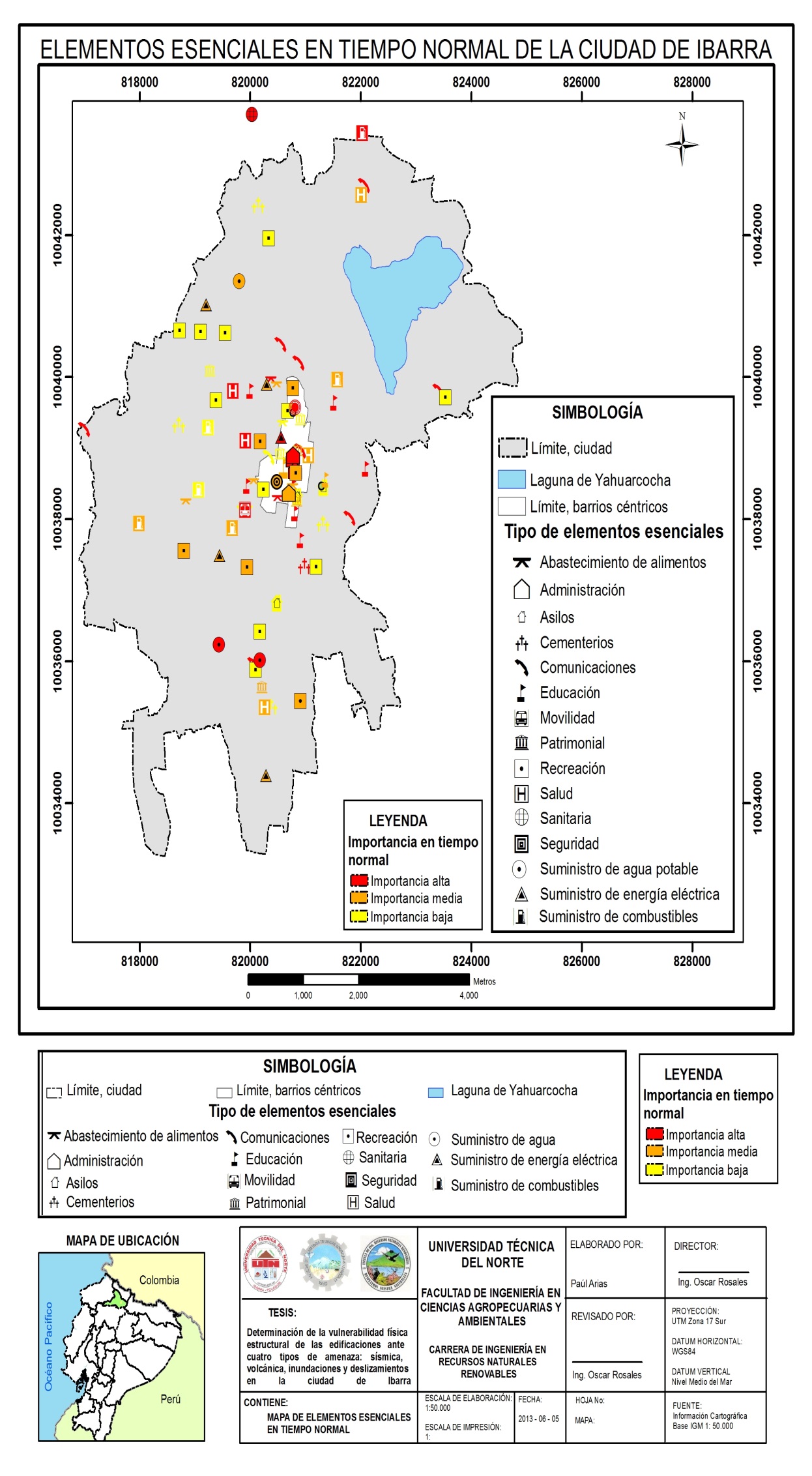 Vulnerabilidad media:
44 ante inundación y 42 ante erupciones volcánicas.
Subestaciones eléctricas, parquee, cementerios, coliseos supermercados AKI’s
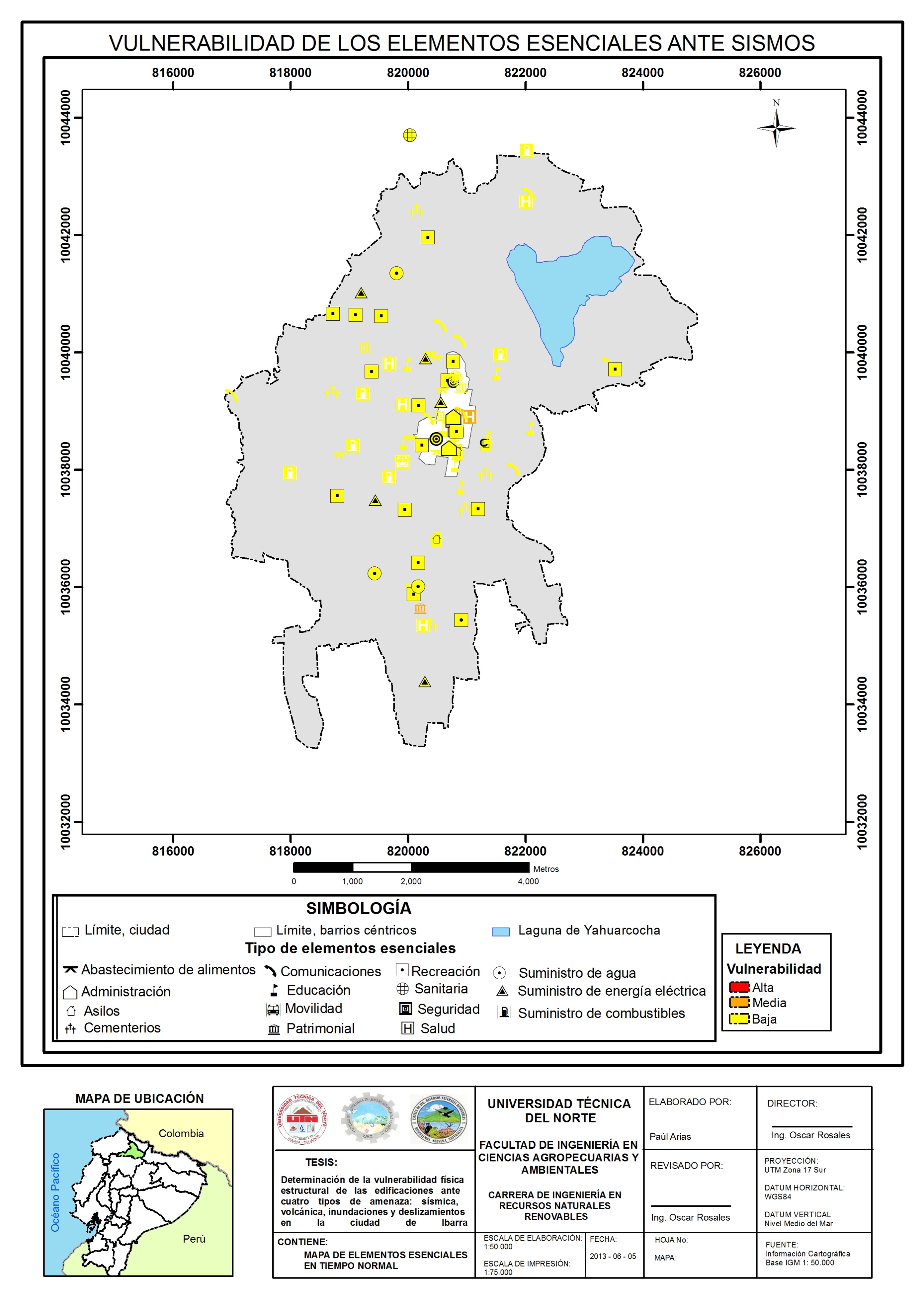 [Speaker Notes: Se concluye que únicamente existe un elemento con vulnerabilidad alta a inundarse, el cual es el parque de la Familia. Además, existen tres elementos con vulnerabilidad alta a erupciones volcánicas, los cuales son: el relleno sanitario, un estadio barrial localizado en el barrio 15 de Diciembre y un cementerio de tipo parroquial ubicado en Priorato.
 
Las amenazas en las que se presenta menor vulnerabilidad de los elementos esenciales son: sísmica y deslizamientos, puesto que 92 de 96 elementos presentan vulnerabilidad baja. Del mismo modo, en un número más reducido pero a la vez considerable, 51 elementos presentan vulnerabilidad baja a erupciones volcánicas e inundaciones, por consiguiente, se concluye que existe una predominancia de vulnerabilidad baja a las amenazas dentro de los elementos esenciales.
 
Existe un número considerable de elementos esenciales que presentan vulnerabilidad media a inundaciones y erupciones volcánicas (44 ante inundación y 42 ante erupciones volcánicas); dicho comportamiento se produce principalmente porque muchos de los elementos no presentan cubierta (parques, estadios y subestaciones eléctricas), presentan cubiertas de tipo metálico (supermercado AKÍ y coliseos) o a la vez se asientan en suelos con pendientes escarpadas (por ejemplo: central telefónica Radio Base “La Loma”).]
Vulnerabilidad de EE por dependencia
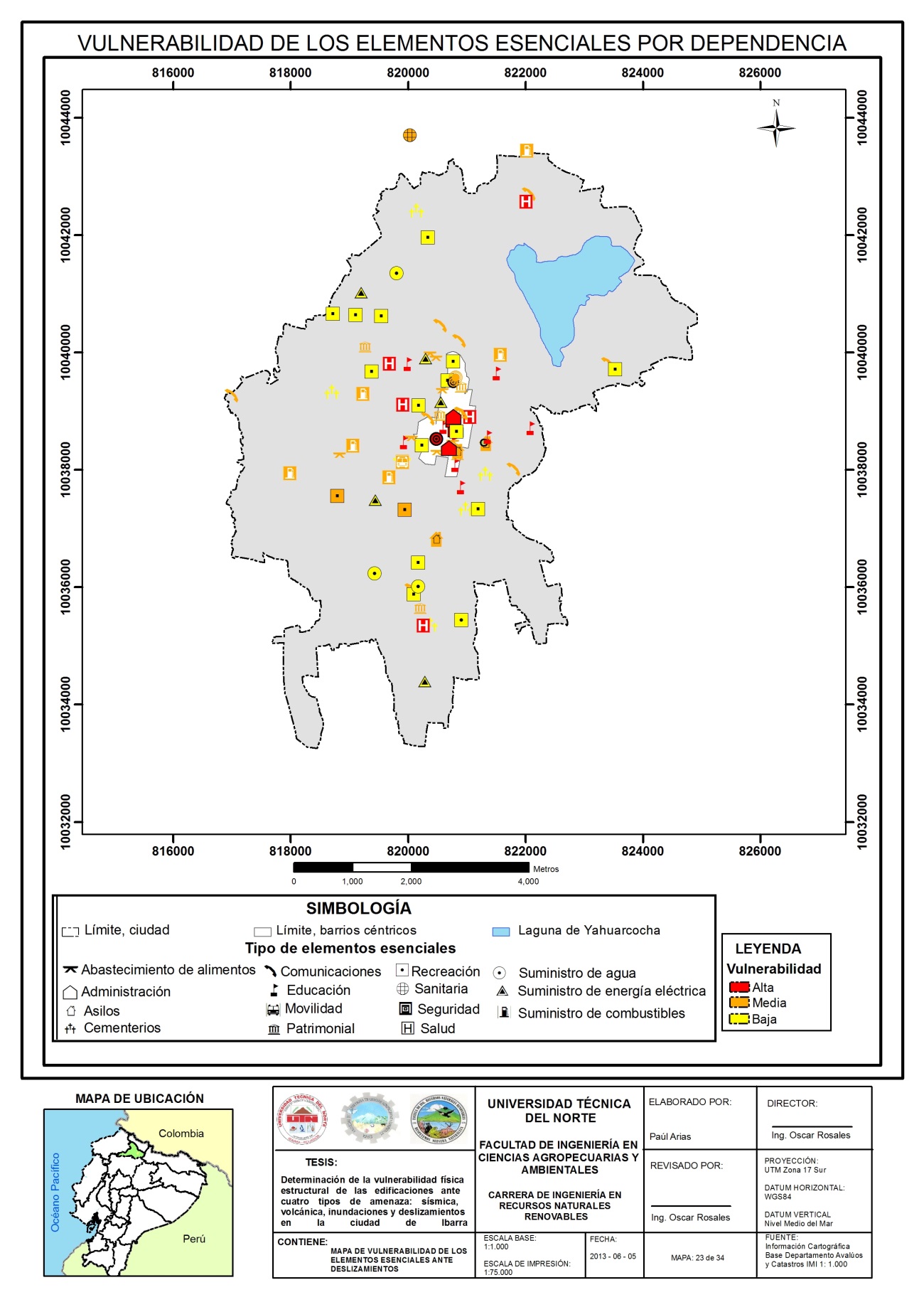 Elementos de salud, educación y administración son los más dependientes de los servicios proporcionados por los elementos del grupo “logística urbana”
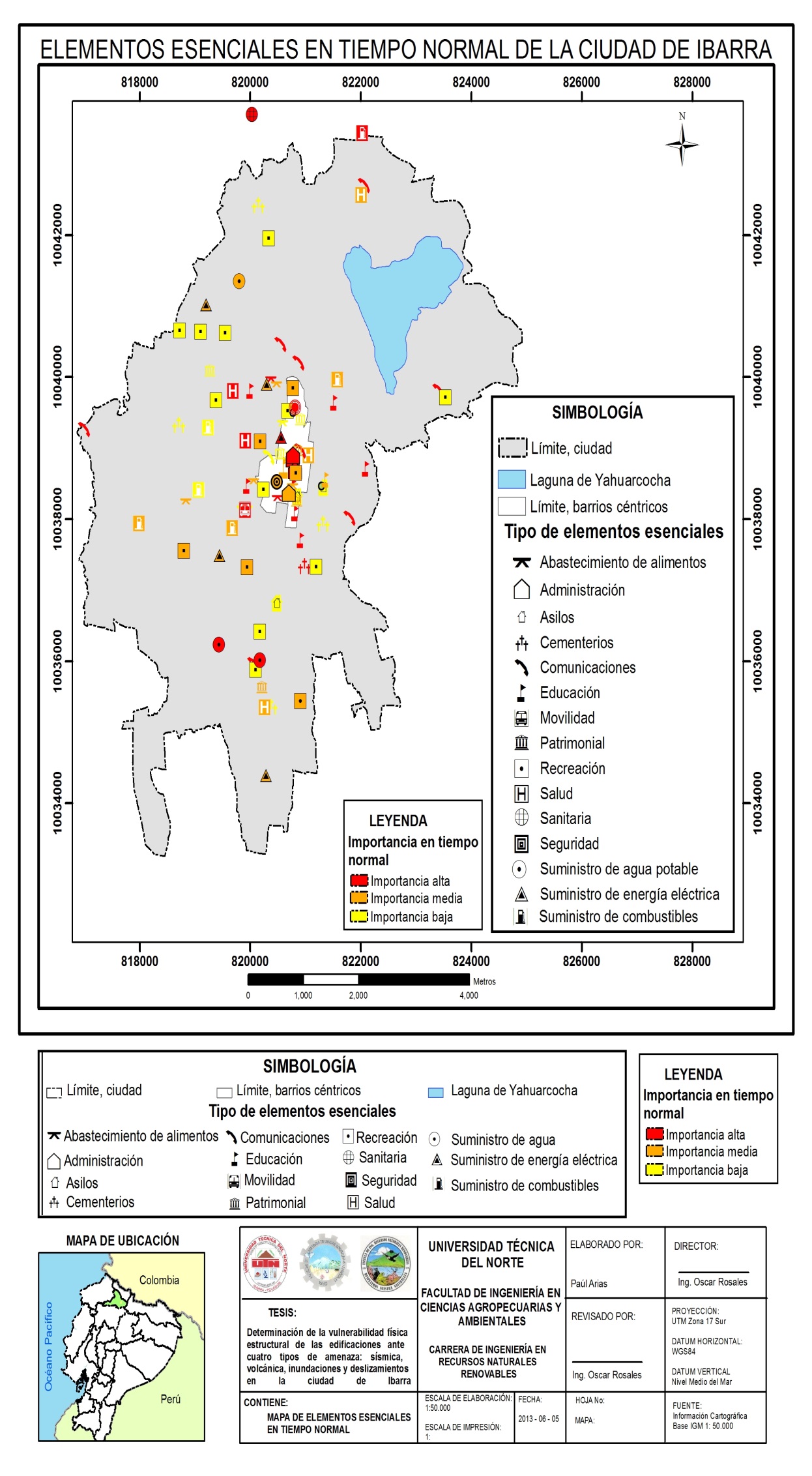 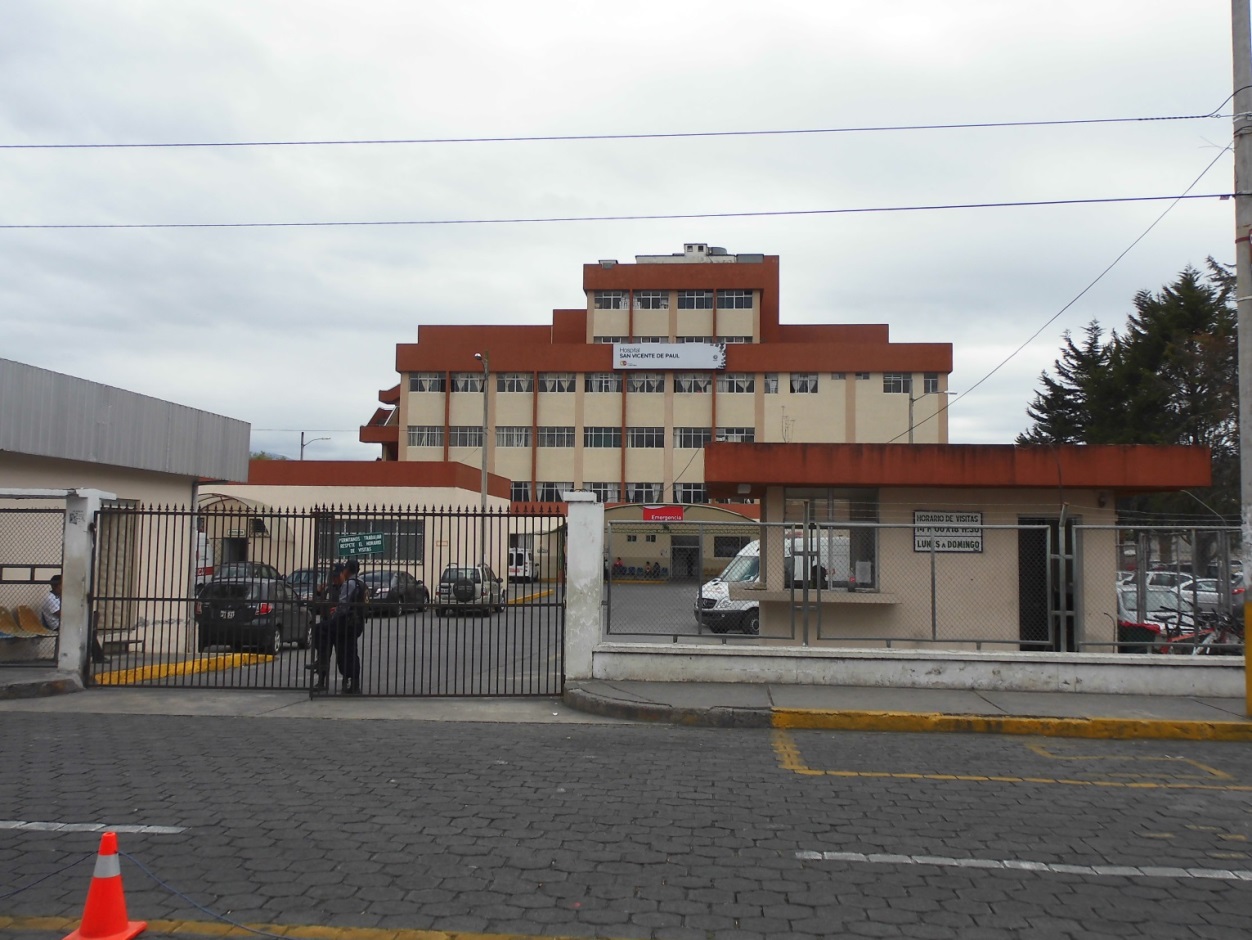 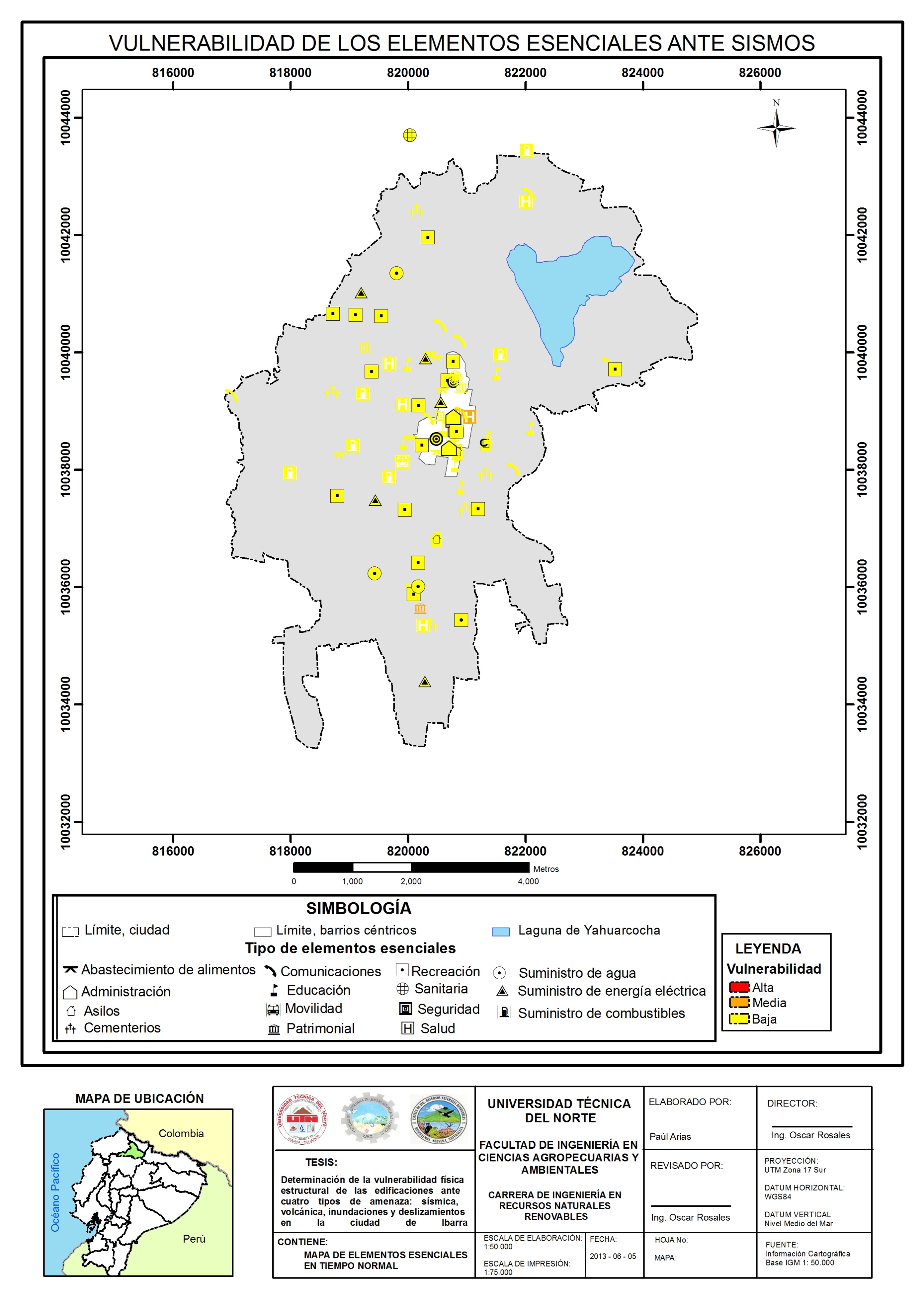 Vulnerabilidad EE
Vulnerabilidad alta
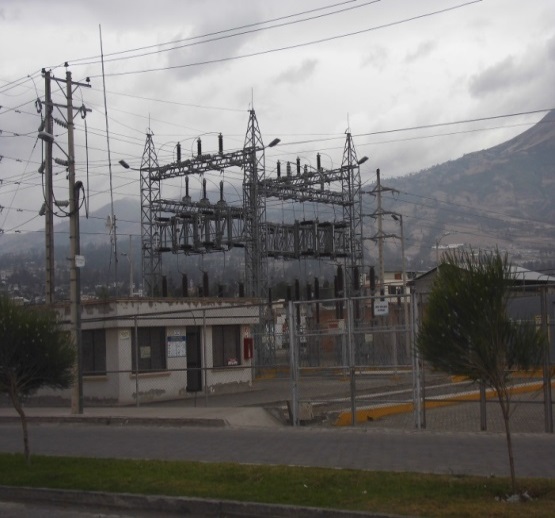 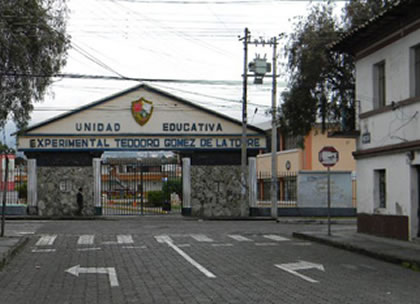 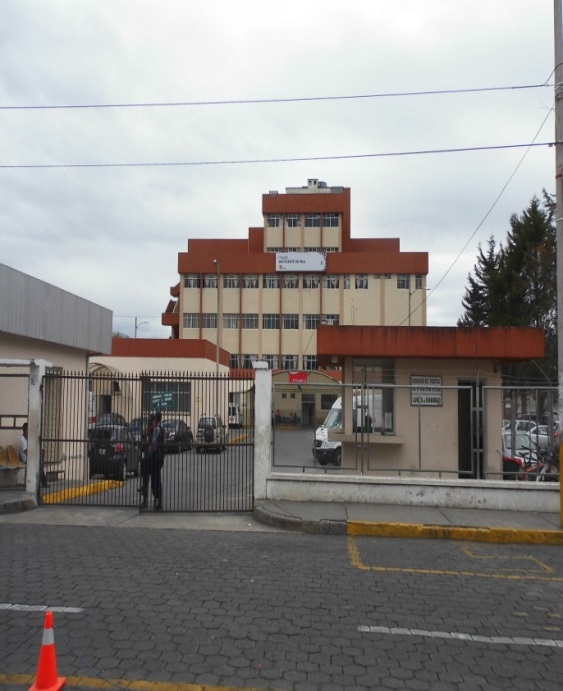 Vulnerabilidad media
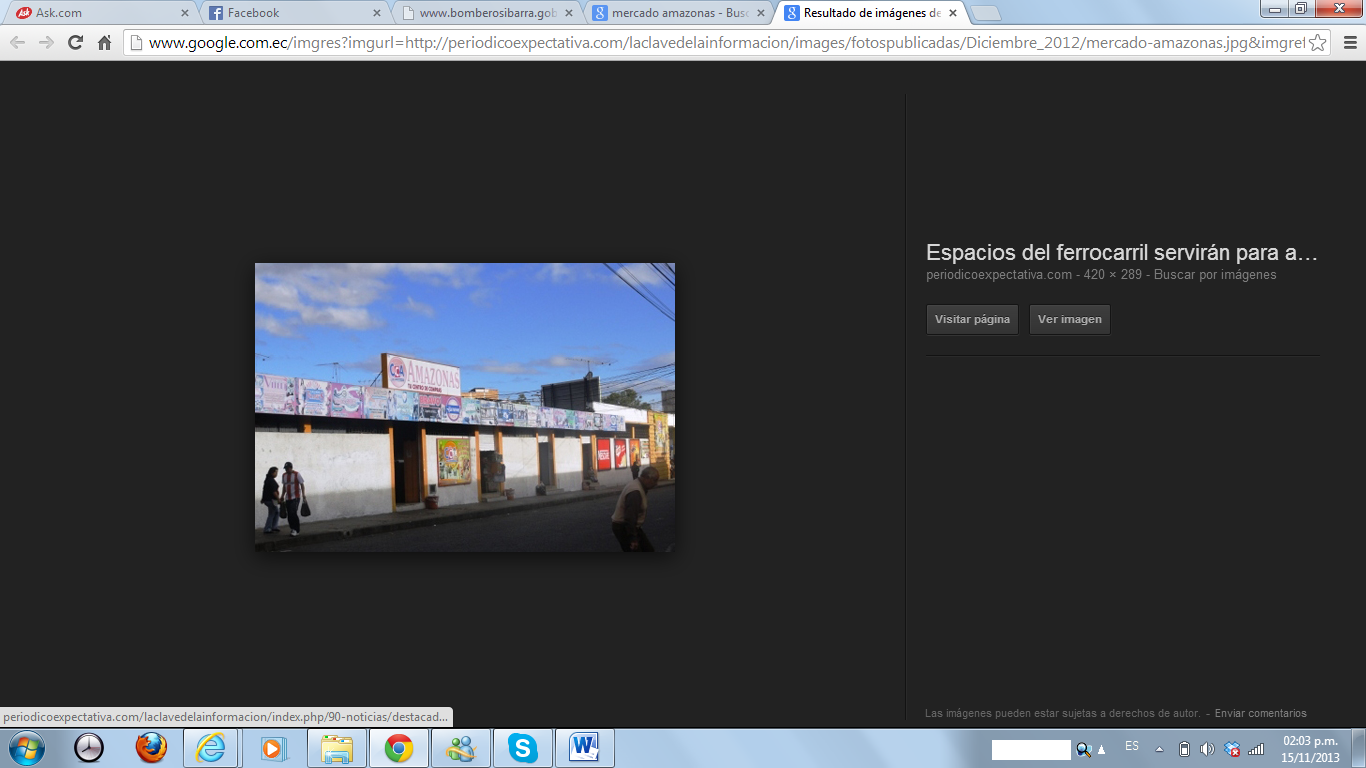 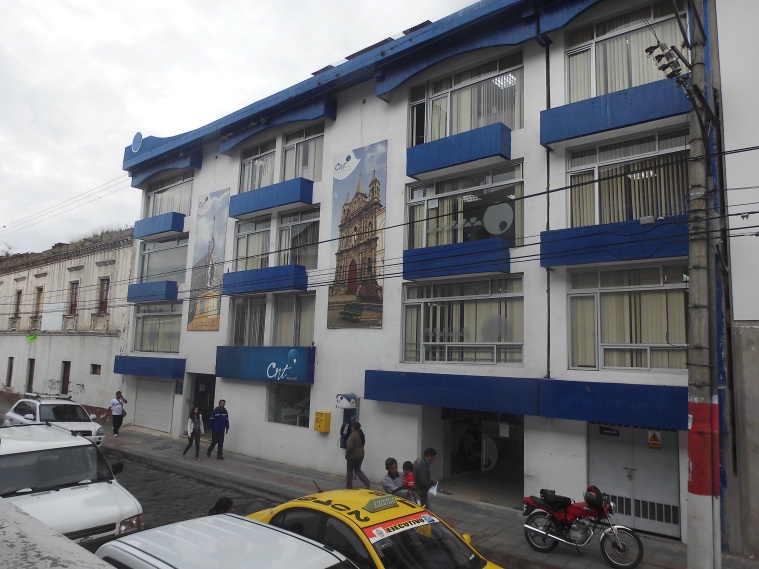 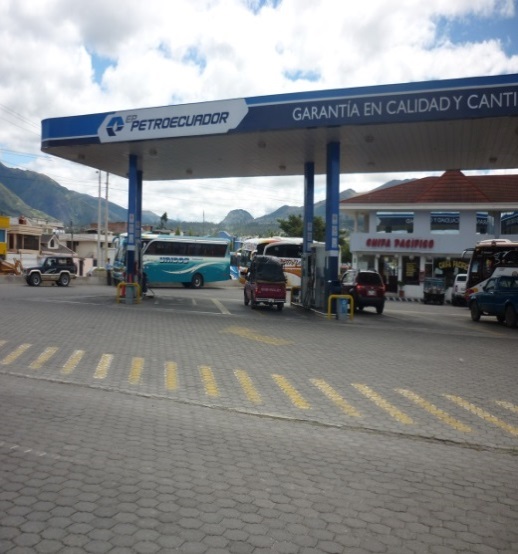 [Speaker Notes: ningún elemento esencial correspondiente a salud, educación o administración presentan vulnerabilidad físico estructural alta pero si presentan vulnerabilidad funcional alta por dependencia. 
Elementos pertenecientes a las áreas esenciales de comunicación, abastecimiento de combustibles y abastecimiento de alimentos presentan en su totalidad vulnerabilidad funcional media por dependencia la cual es diferente a la vulnerabilidad físico estructural que aproximadamente un 90% es baja]
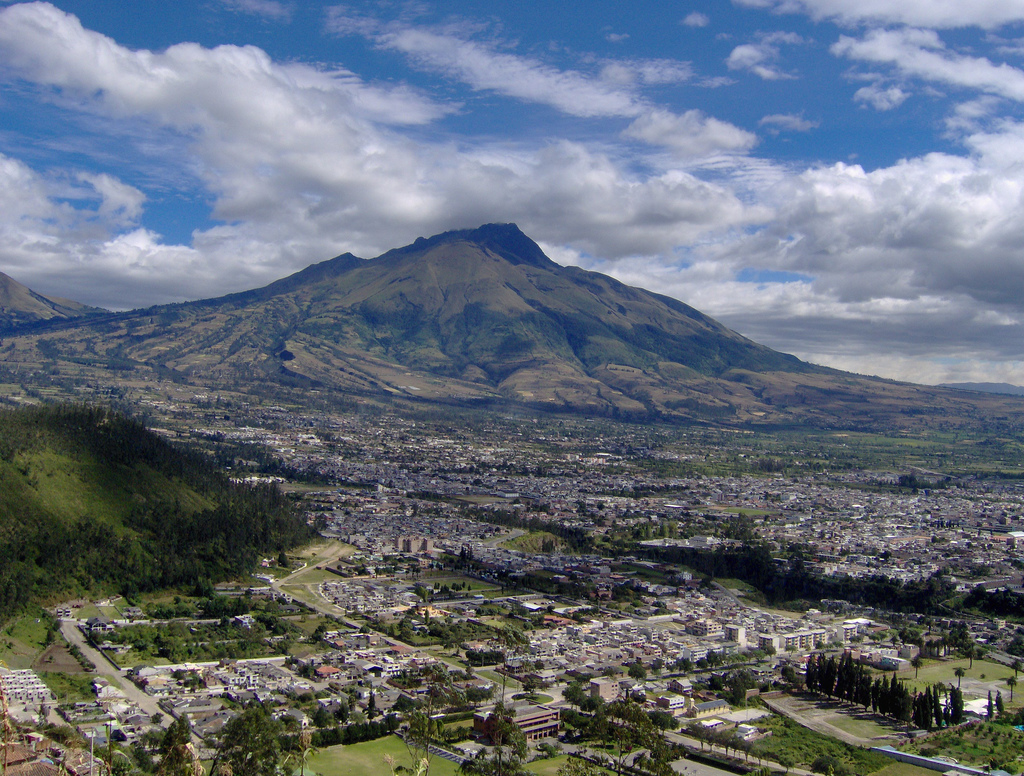 RESULTADOS CLASIFICACIÓN DE LOS SECTORES VULNERABLES DE LA CIUDAD
RESULTADOS
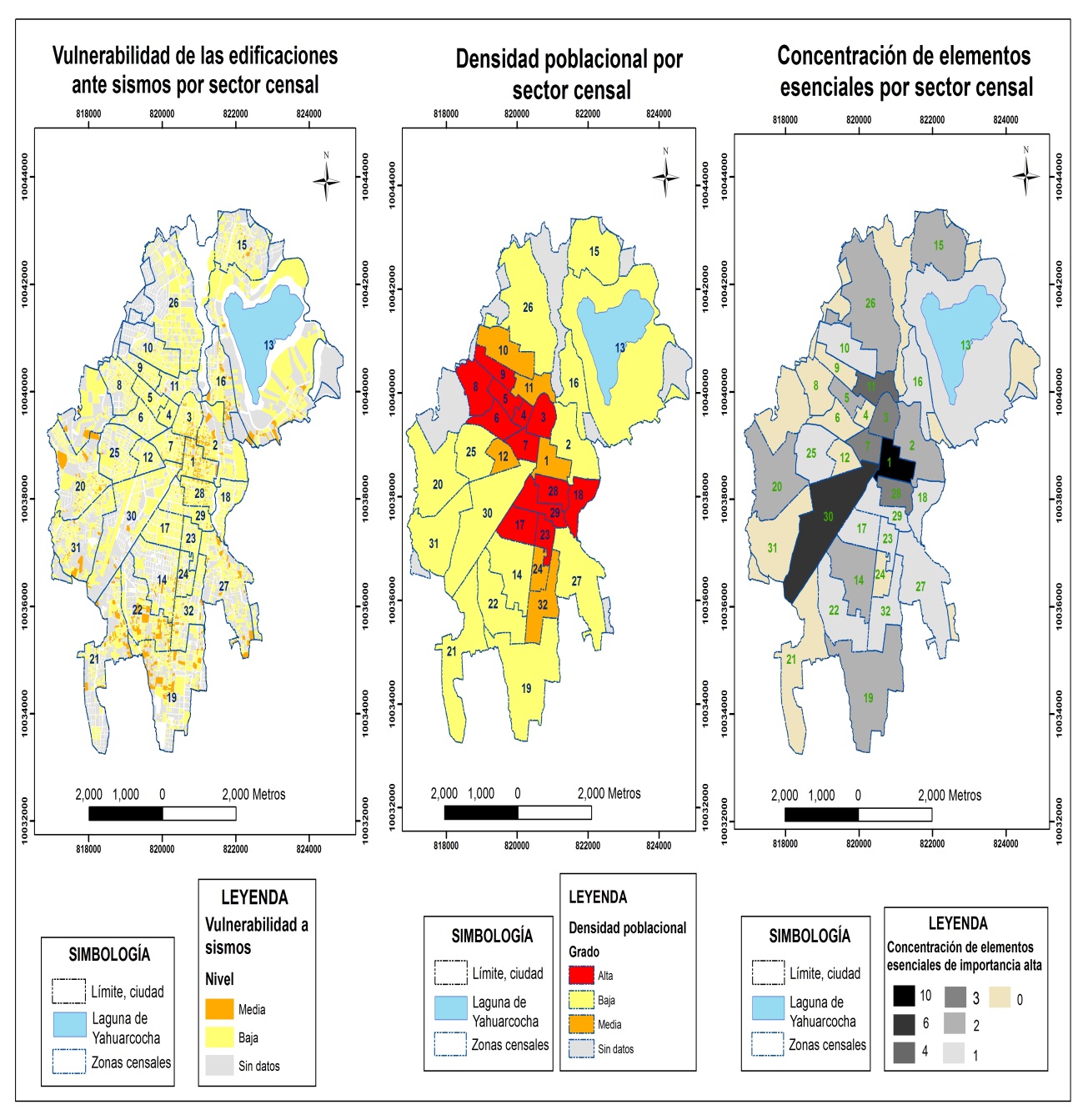 CONCLUSIONES
Existe una gran concentración de edificaciones con vulnerabilidad baja hacia las cuatro amenazas estudiadas: 91,8% a sismos, 88,08% a deslizamientos, 70,39% a inundaciones y 69% a erupciones volcánicas. 

La vulnerabilidad alta de las edificaciones frente a las amenazas tiene una concentración ínfima: menos del 1% presenta vulnerabilidad alta a deslizamientos y a inundaciones, y  únicamente  el 1% a erupciones volcánicas.

Las áreas esenciales menos vulnerables estructuralmente y más dependientes funcionalmente son: educación, administración y asilos.

Áreas como: abastecimiento de combustibles, educación, movilidad, suministro de agua potable, seguridad y organismos de socorro presentan baja vulnerabilidad (f-e)

El área más vulnerable (f-e) es la sanitaria.
[Speaker Notes: Se calificó la vulnerabilidad de 24.849 edificaciones, lo que equivale el 65,85% de los predios existentes en la ciudad.]
CONCLUSIONES
El Sector censal 1 
Concentra 10 EE 
Densidad poblacional media 
0,43% (edificaciones) presenta vulnerabilidad alta a deslizamientos;   
Vulnerabilidad media: 53% a erupciones volcánicas, 48% a inundaciones, 26% a deslizamientos y  a sismos en un 38,48%.
El Sector 30 
Concentra 6 EE 
Vulnerabilidad media, 71,91% a inundaciones y 24,85% a erupciones volcánicas. 
Vulnerabilidad baja: 97,02% a sismos
El Sector 11
Concentra 4 EE 
Vulnerabilidad baja  98% (edificaciones) a sismos; 93,53% a deslizamientos; 79,55% a erupciones volcánicas y 79,1% a inundaciones Densidad poblacional media
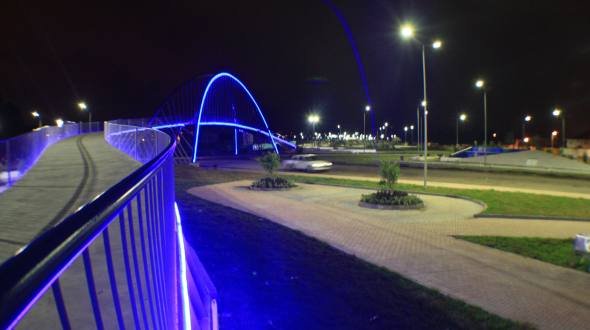 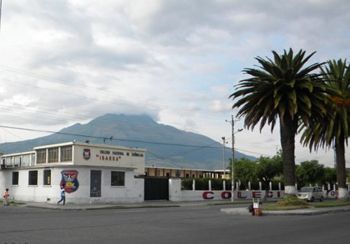 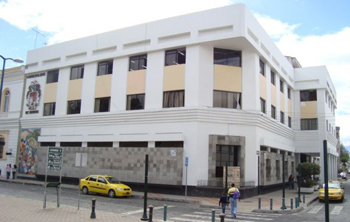 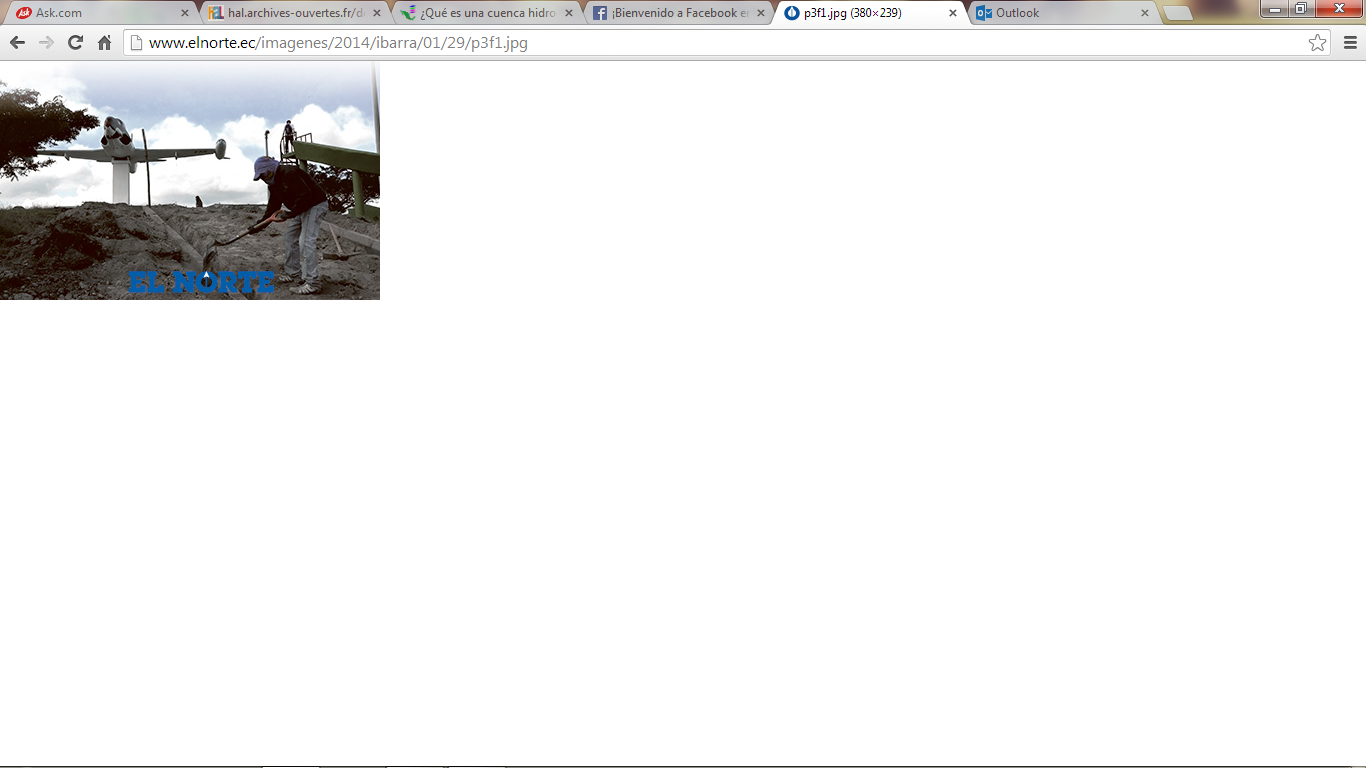 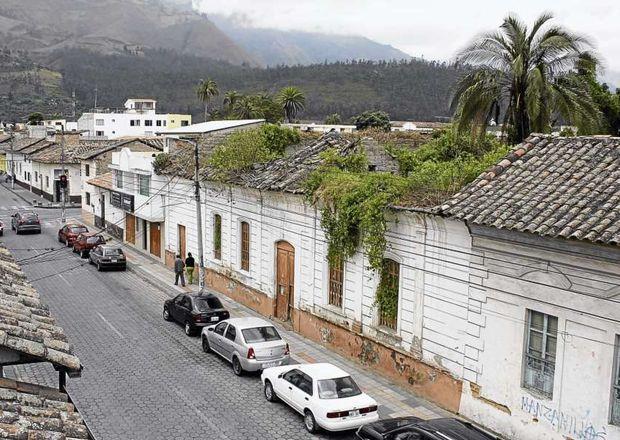 [Speaker Notes: Este sector presenta el mayor porcentaje de edificaciones en la ciudad con  vulnerabilidad media a inundaciones (71,91%); porque es húmedo]
CONCLUSIONES
El Sector 12
Densidad poblacional media
Ningún EE
Vulnerabilidad baja (¨90%) a las cuatro amenazas.
El Sector 16
Más vulnerable a deslizamientos
2,52% vulnerabilidad alta
1 EE
Densidad poblacional baja
El sector 19
Más vulnerable a inundaciones
5% vulnerabilidad alta
2 EE
Densidad poblacional baja
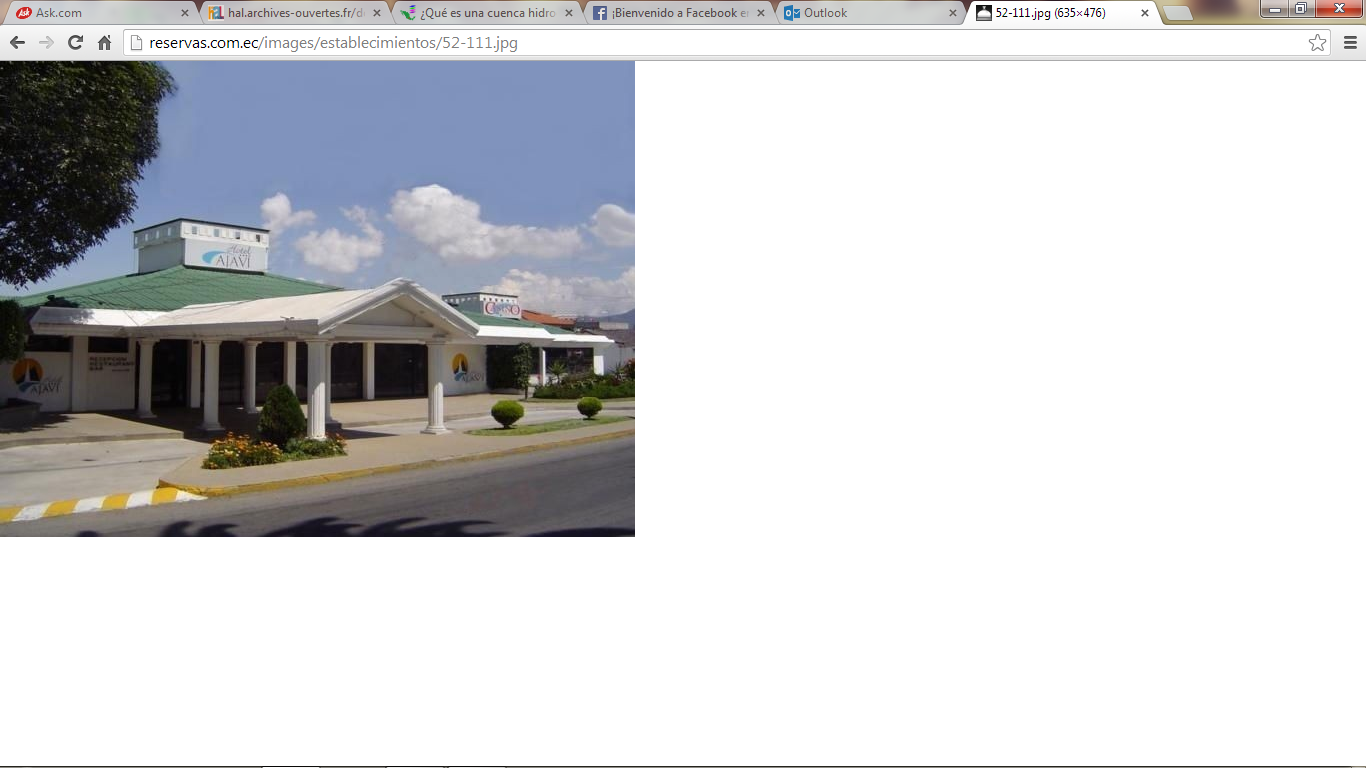 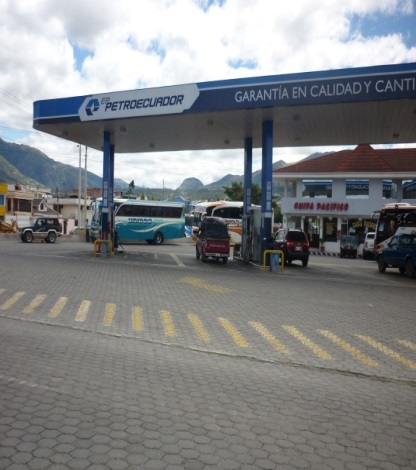 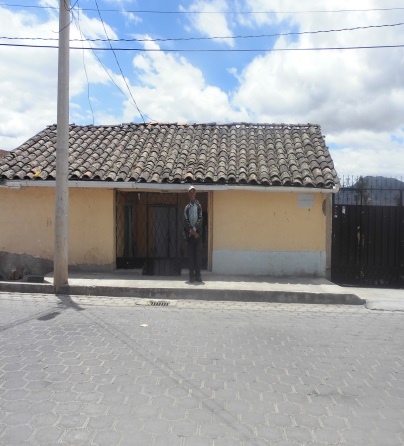 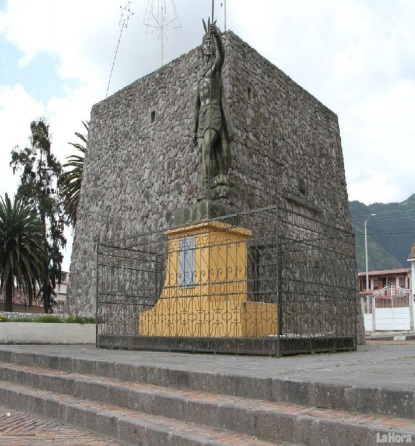 [Speaker Notes: Este sector presenta el mayor porcentaje de edificaciones en la ciudad con  vulnerabilidad media a inundaciones (71,91%); porque es húmedo]
RECOMENDACIONES
a. Acciones que mejoren el conocimiento de la vulnerabilidad físico estructural y sus escenarios de emergencia 

b. Recomendaciones que mejoren las acciones efectivas de reducción de vulnerabilidad vistos desde la prevención.

c. Recomendaciones que mejoren las acciones de gestión de emergencia a cargo de las instituciones responsables.
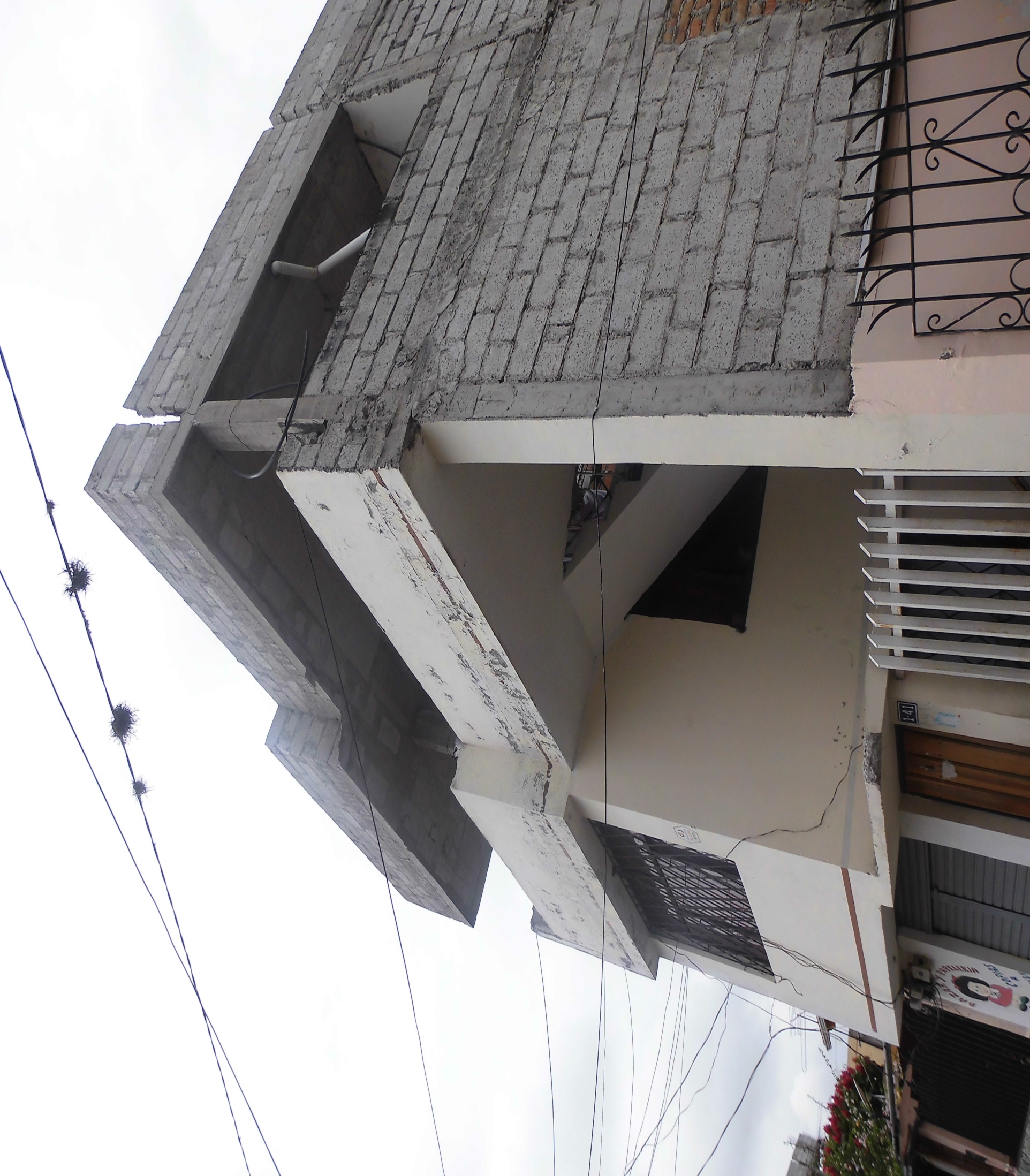 RECOMENDACIONES
RECOMENDACIONES
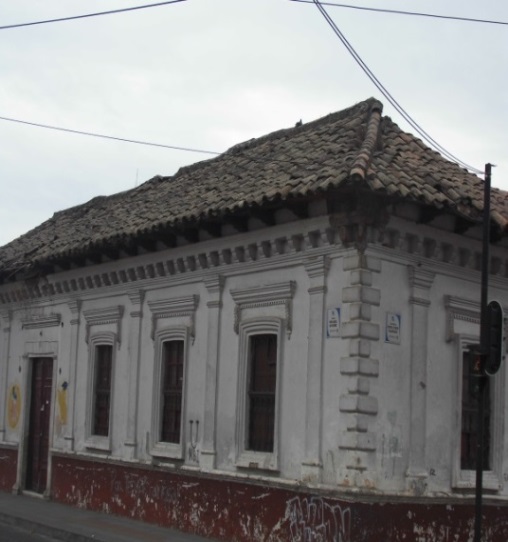 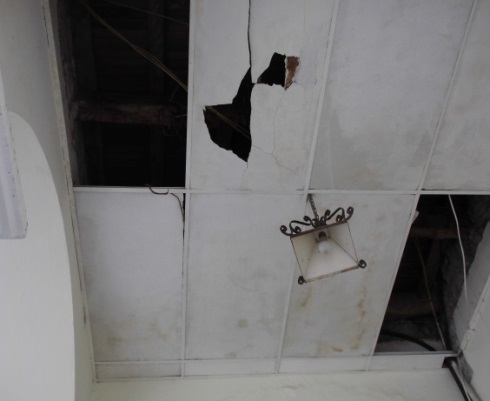 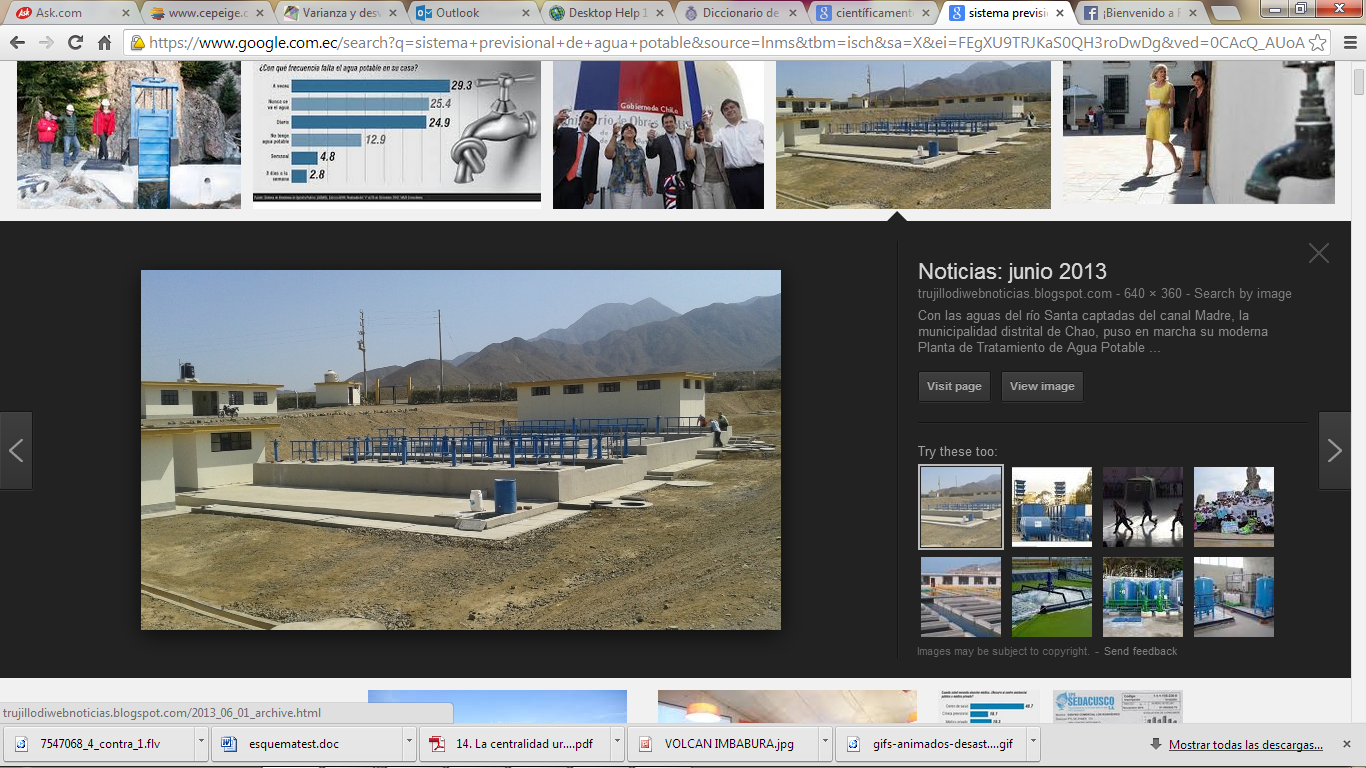 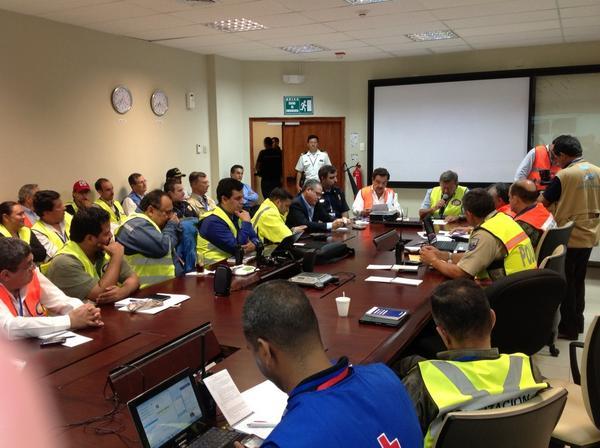 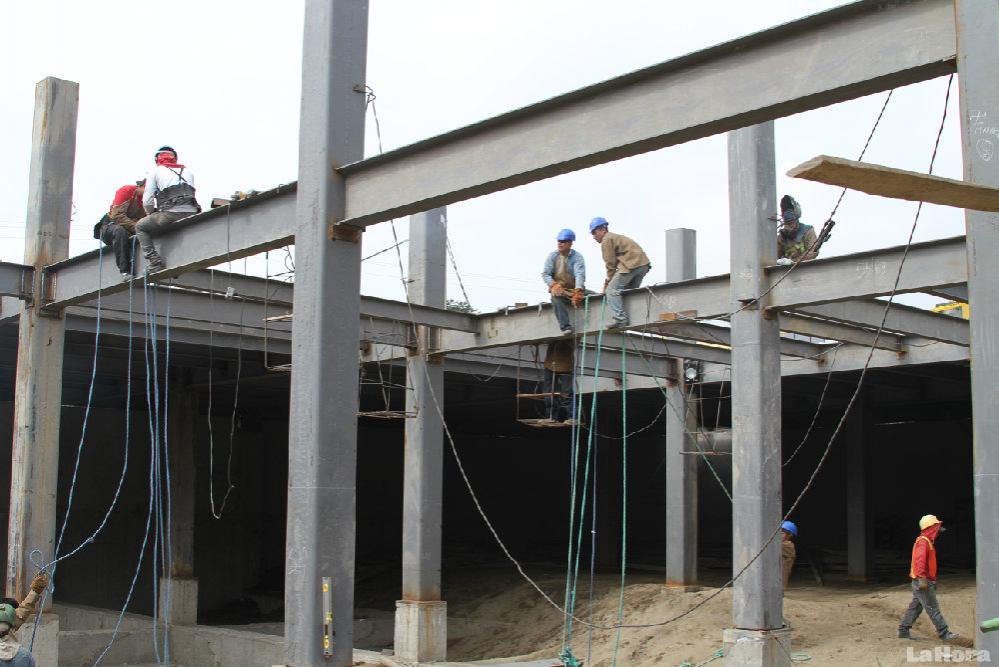 GRACIAS POR LA ATENCIÓN PRESTADA